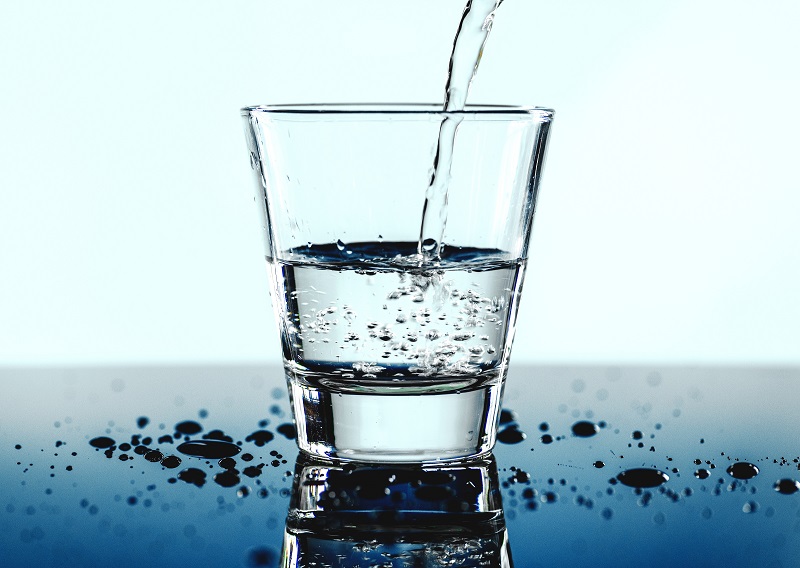 Vitaminy rozpustné ve vodě
Mgr. Eliška Lagová
VitaminyVitaminy rozpustné ve vodě podléhají snadnějšímu zničení během přípravy, zpracování a skladování potravin než vitaminy rozpustné v tucích.
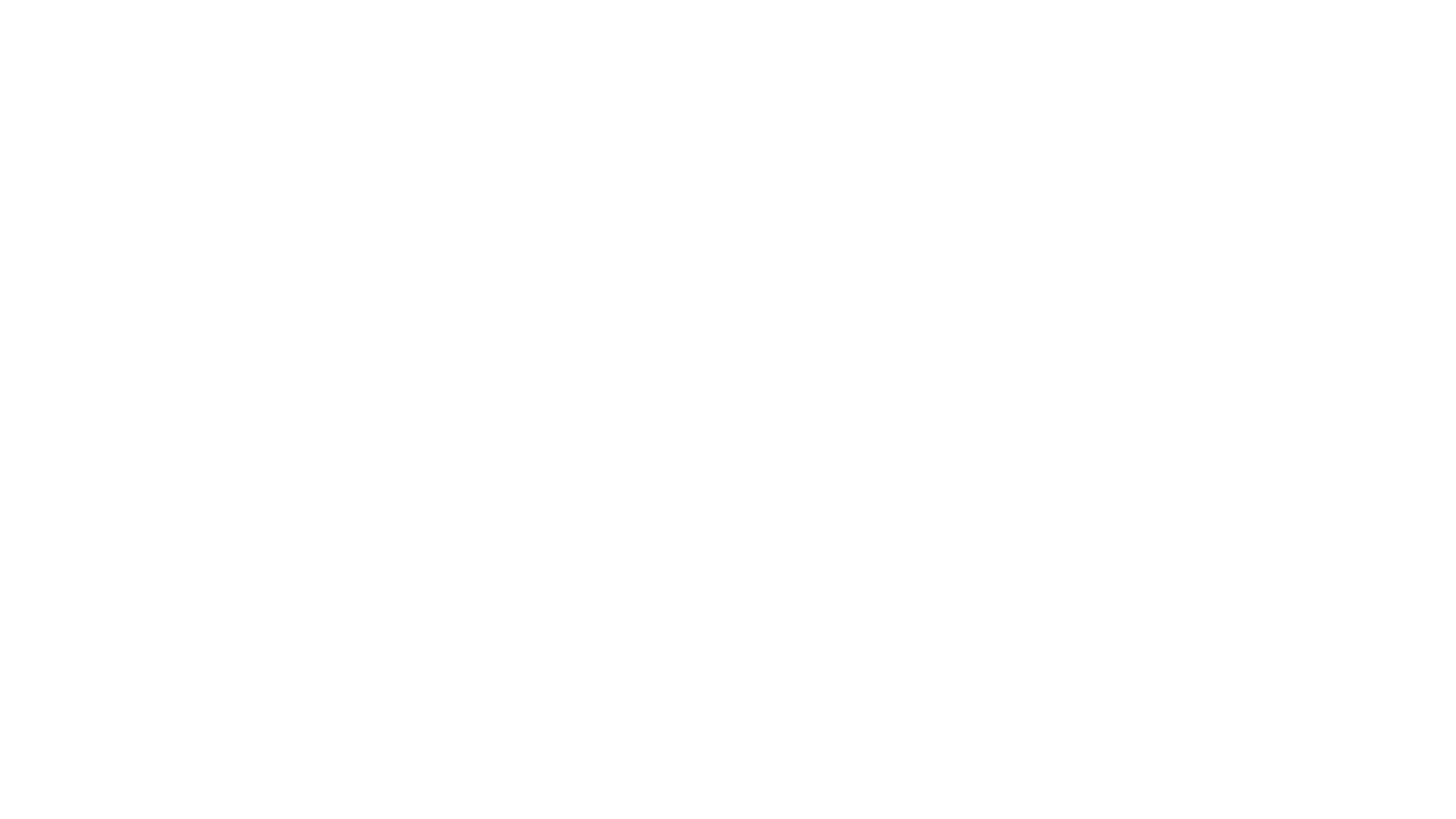 Pojmy
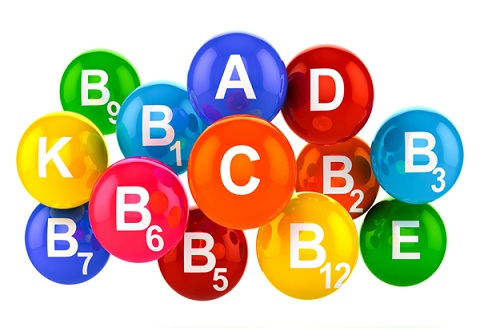 Hypovitaminóza: nedostatek vitaminů
Avitaminóza: úplný nedostatek vitaminů
Hypervitaminóza: nadbytek vitaminů

Akceptor (příjemce chemické skupiny)
Donátor (dárce chemické skupiny)
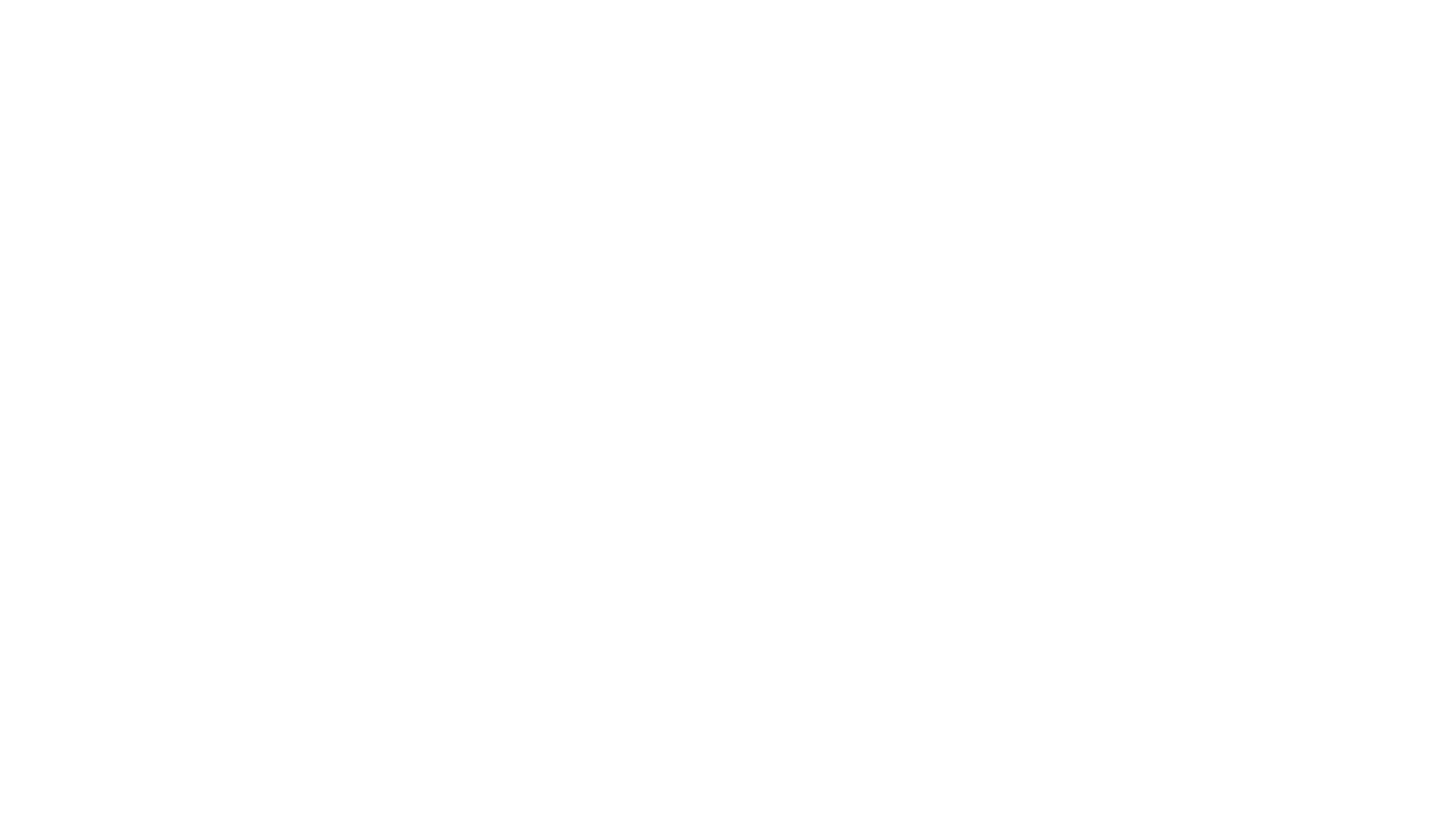 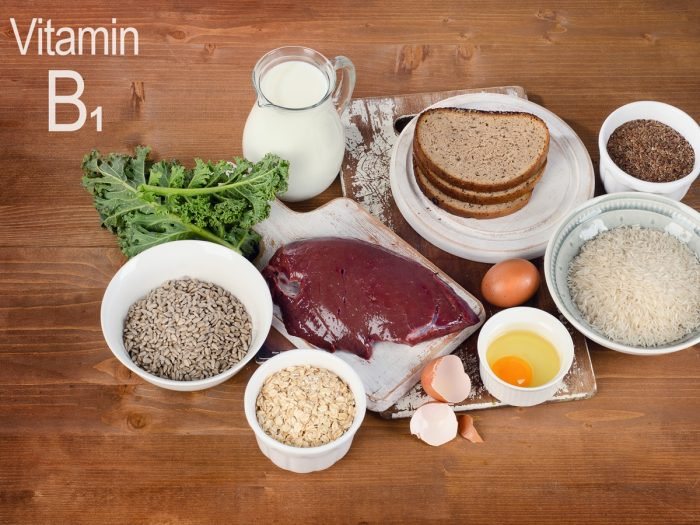 Vitamin B1  THIAMIN
Termolabilní
Při zpracování potravin ztráta asi 1/3
Kofaktor enzymových komplexů
Získávání energie
Mtb sacharidů
Mtb nervové soustavy
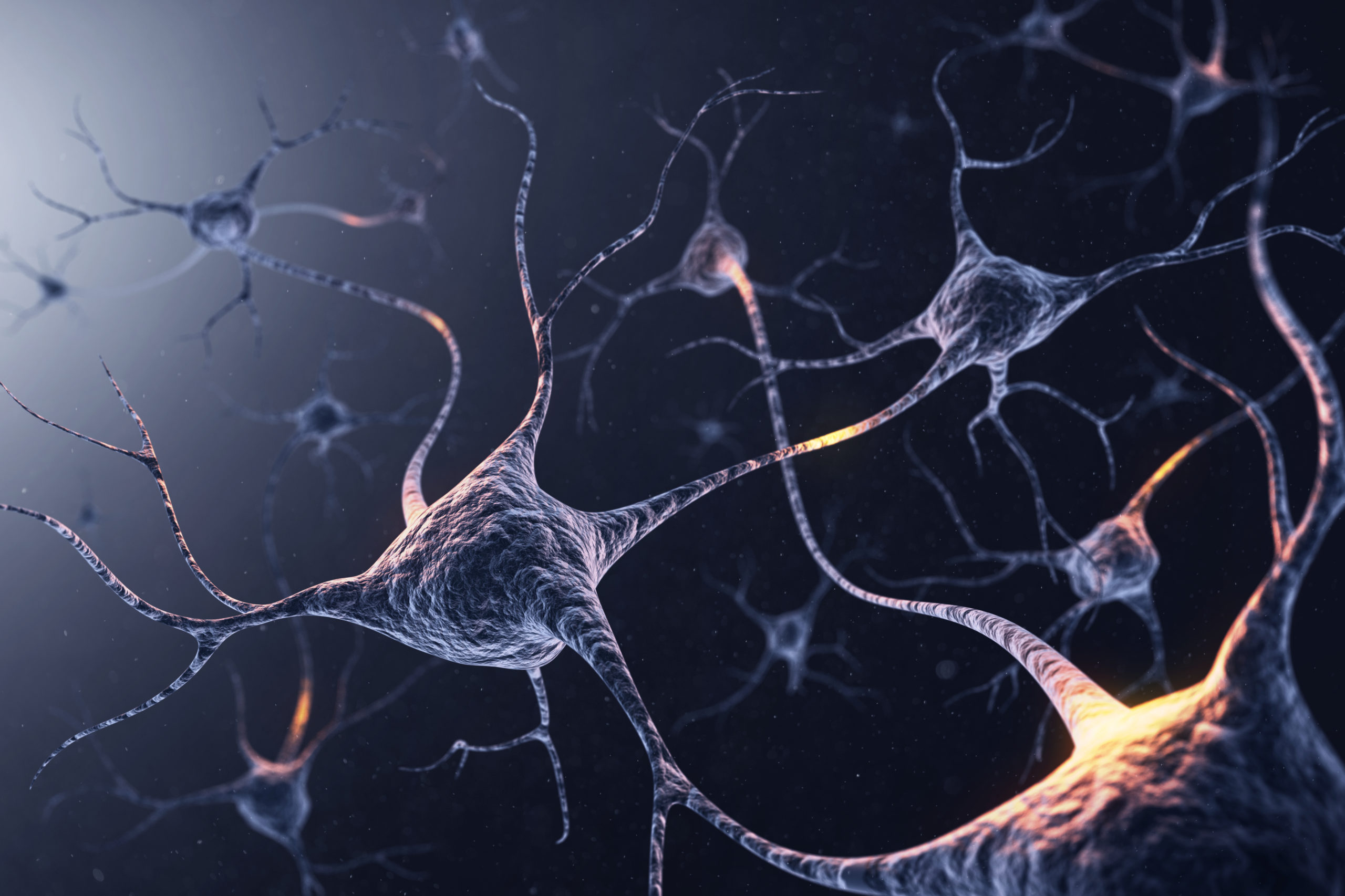 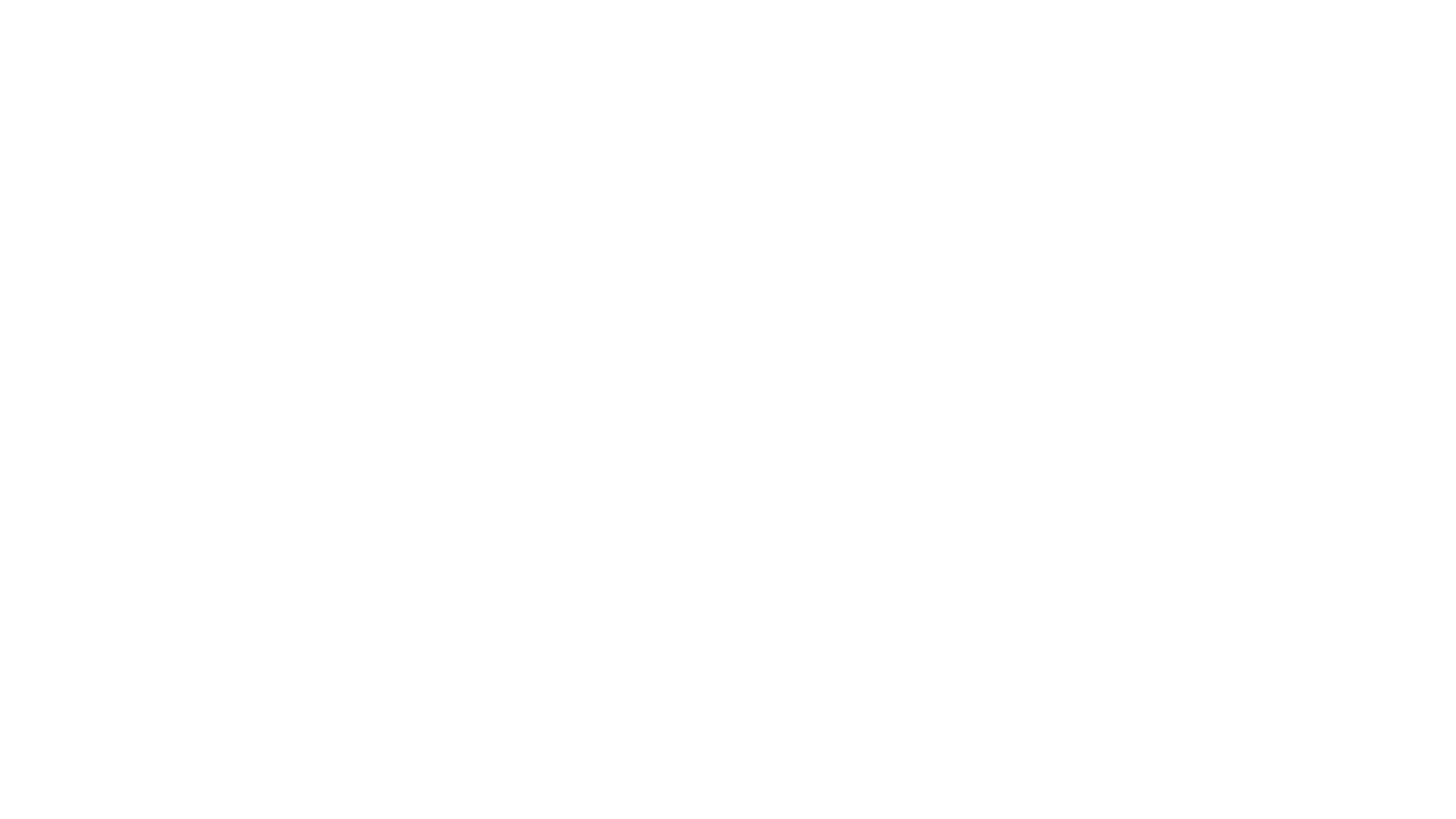 B1 – zdravotní tvrzení
Thiamin přispívá:
k normálnímu energetickému metabolismu. 
k normální činnosti nervové soustavy. 
k normální psychické činnosti. 
k normální činnosti srdce.
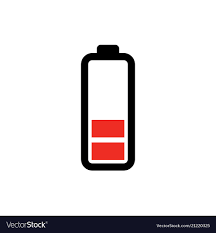 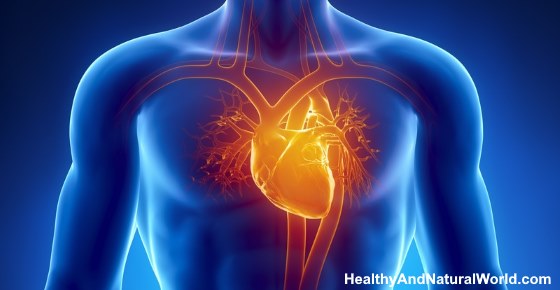 B1 – DDD a zdroje
Droždí
Maso
Játra
Semena a ořechy
Lušteniny
Celozrnné výrobky
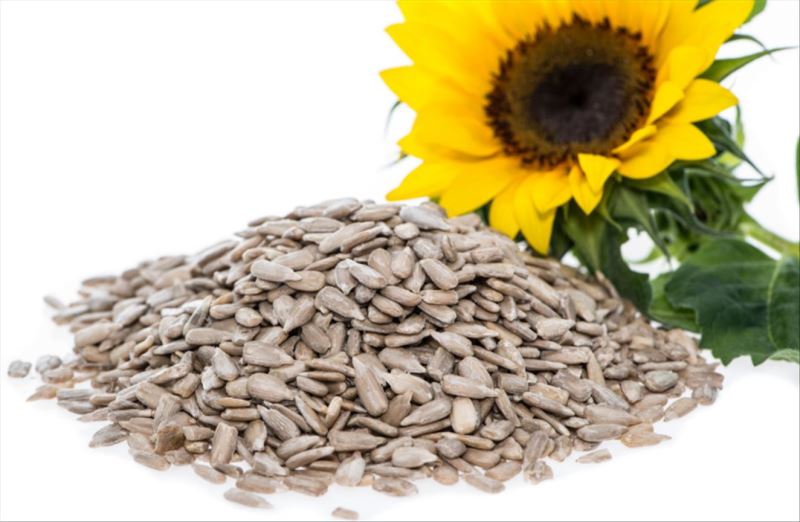 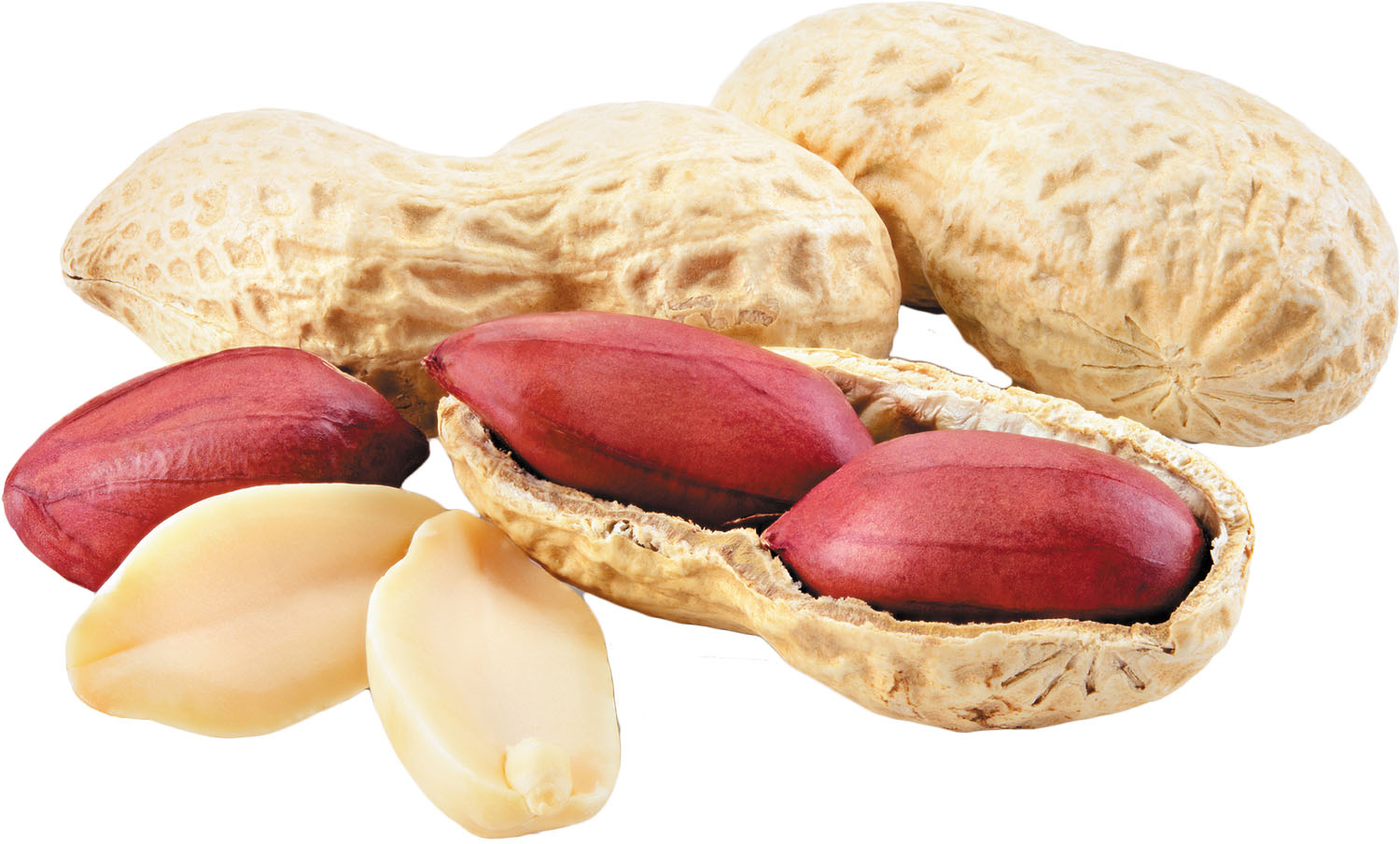 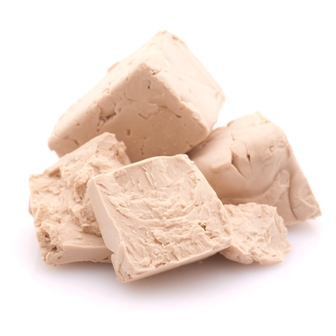 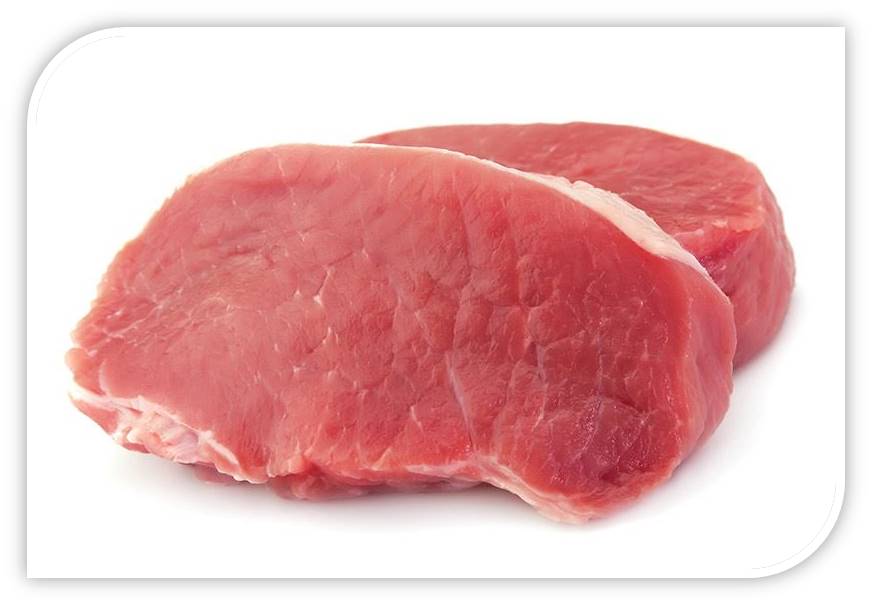 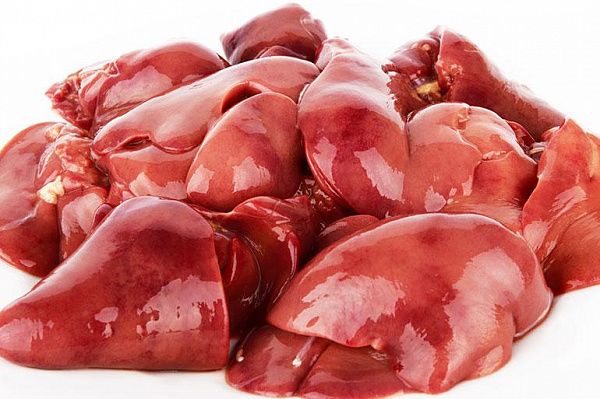 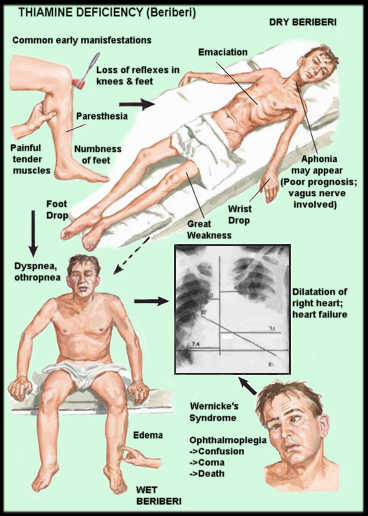 B1 – rizika
Avitaminóza dříve v zemích jako Japonsko, obecně Asie (při leštění a zpracování rýže se ztrácí obalové vrstvy a tedy i zdroj B1)
Beri beri
Suchá forma (neuropatie distálních částí těla, svalová slabost)
Mokrá forma (poruchy srdečního rytmu, kardiomegalie, otoky)
Wernicke Korsakoff syndrom
Chronická konzumace alkoholu
Zvýšená potřeba thiaminu a zároveň porucha jeho absorpce
Poškození mozkových funkcí (zmatenost,ataxie, psychóza)
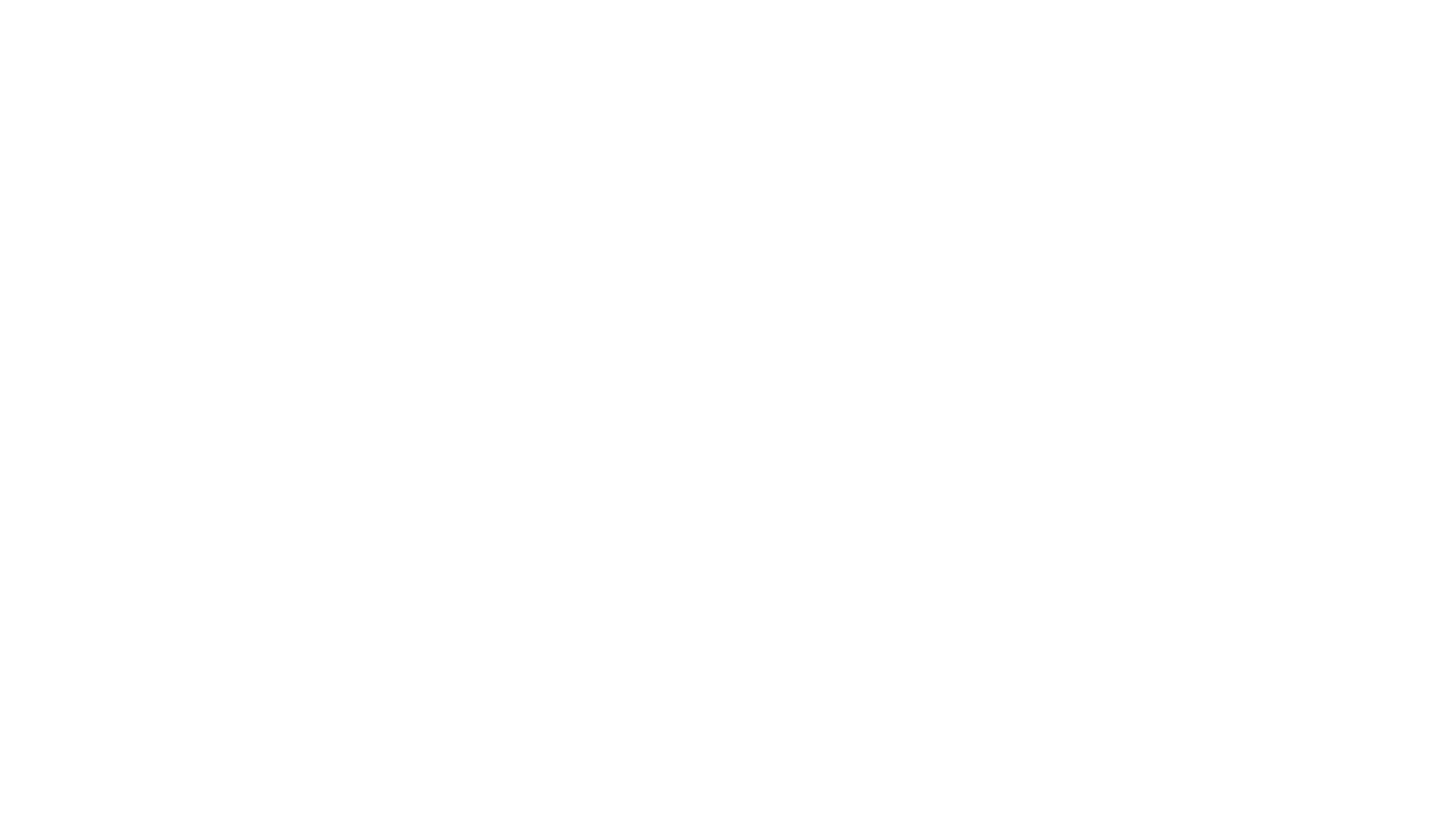 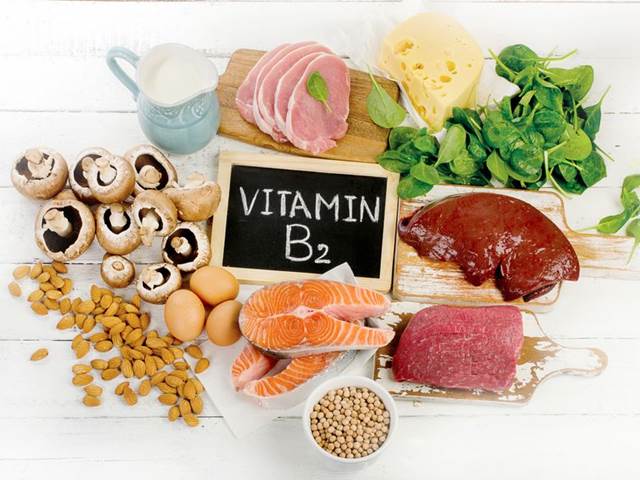 Vitamin B2 RIBOFLAVIN
Termostabilní
Žluté barvy (flavus)
V potravě hojně zastoupen
Flavinové kofaktory (FAD, FMN)
Chrání před oxidačním stresem
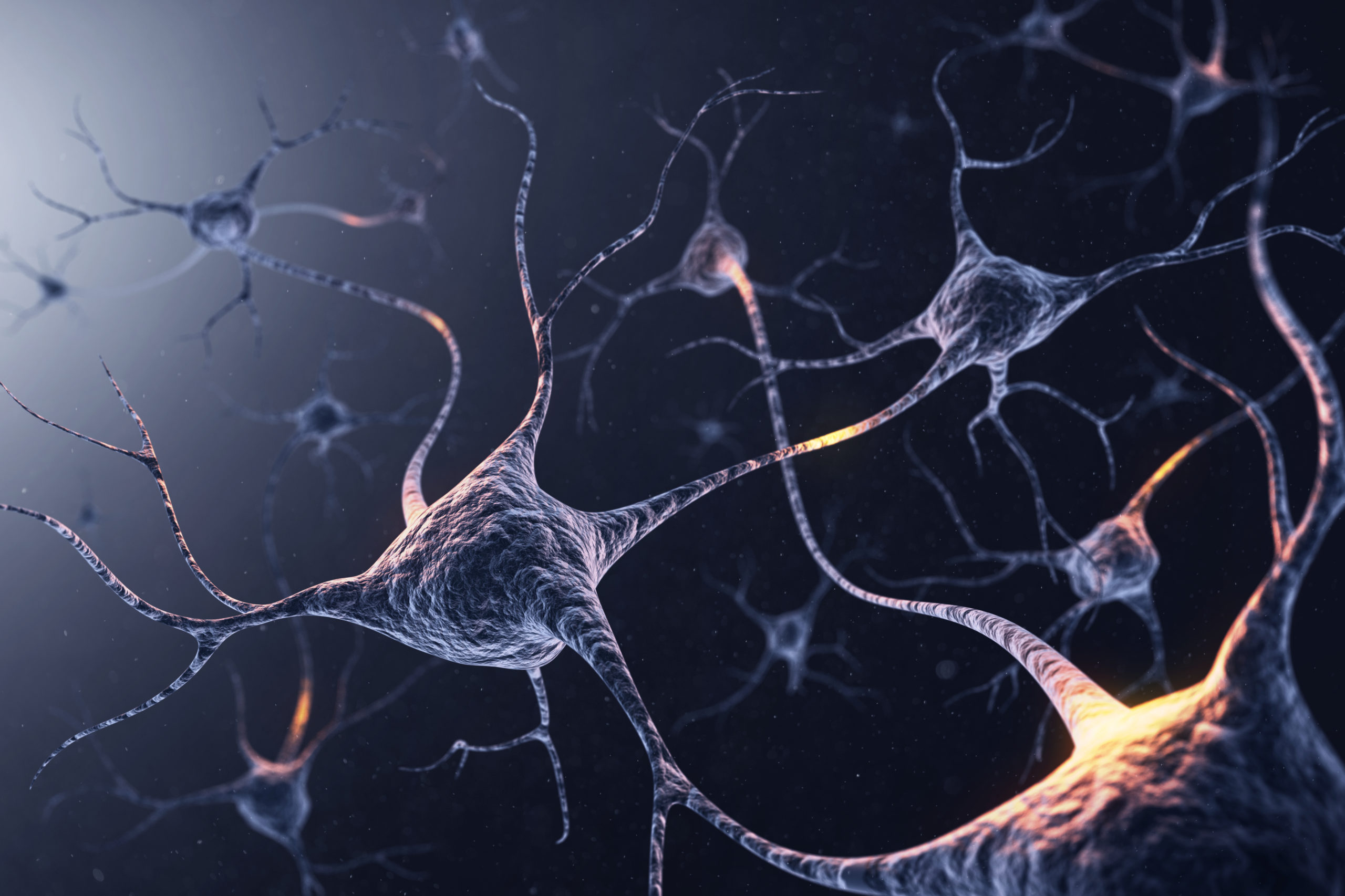 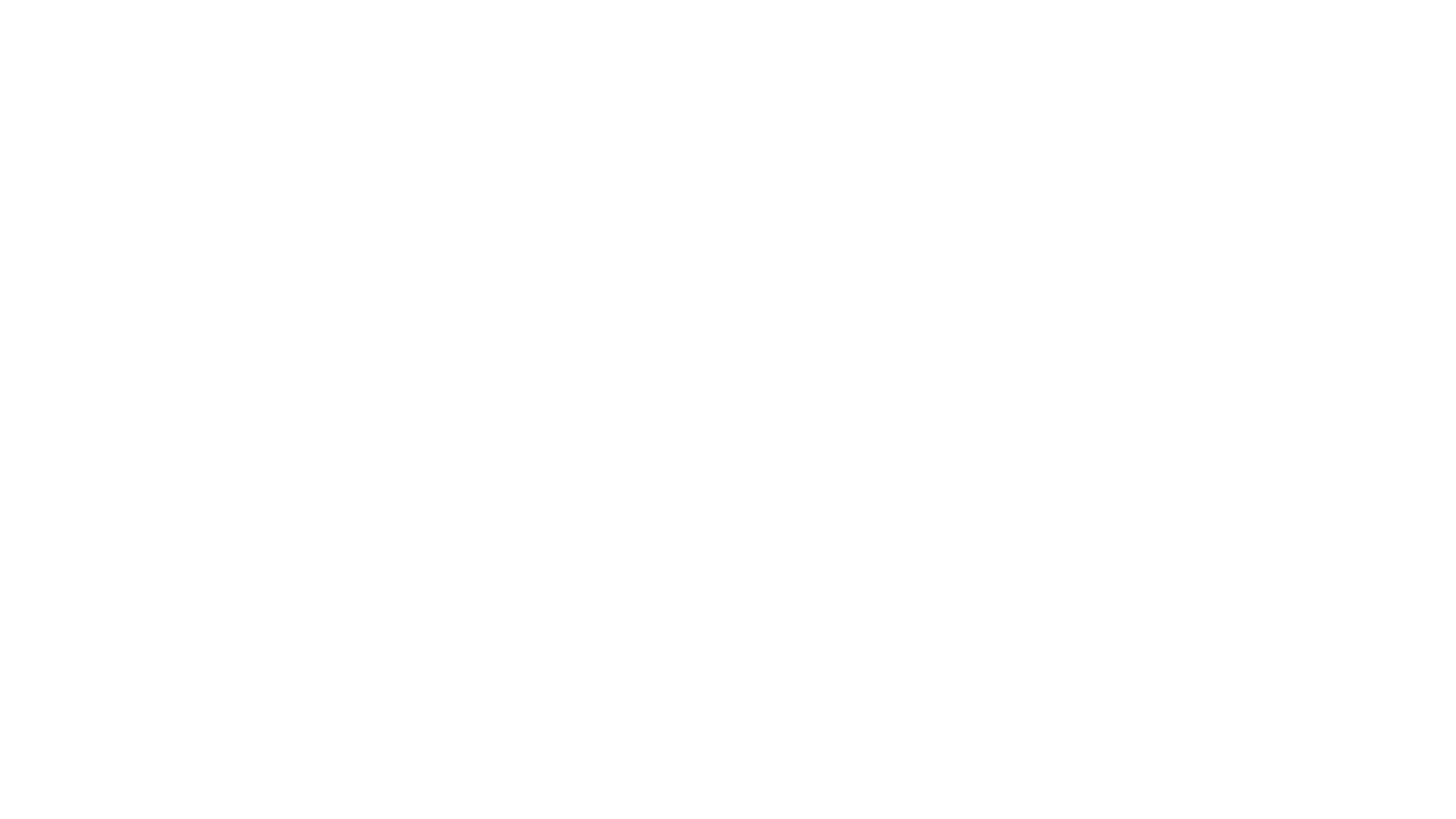 B2 – zdravotní tvrzení
Riboflavin přispívá: 
k normálnímu energetickému metabolismu. 
k normální činnosti nervové soustavy. 
k udržení normálního stavu sliznic. 
k udržení normálních červených krvinek. 
k udržení normálního stavu pokožky. 
k udržení normálního stavu zraku. 
k normálnímu metabolismu železa. 
k ochraně buněk před oxidativním stresem. 
ke snížení míry únavy a vyčerpání.
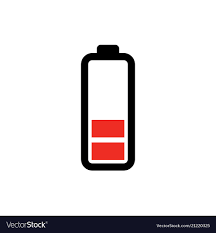 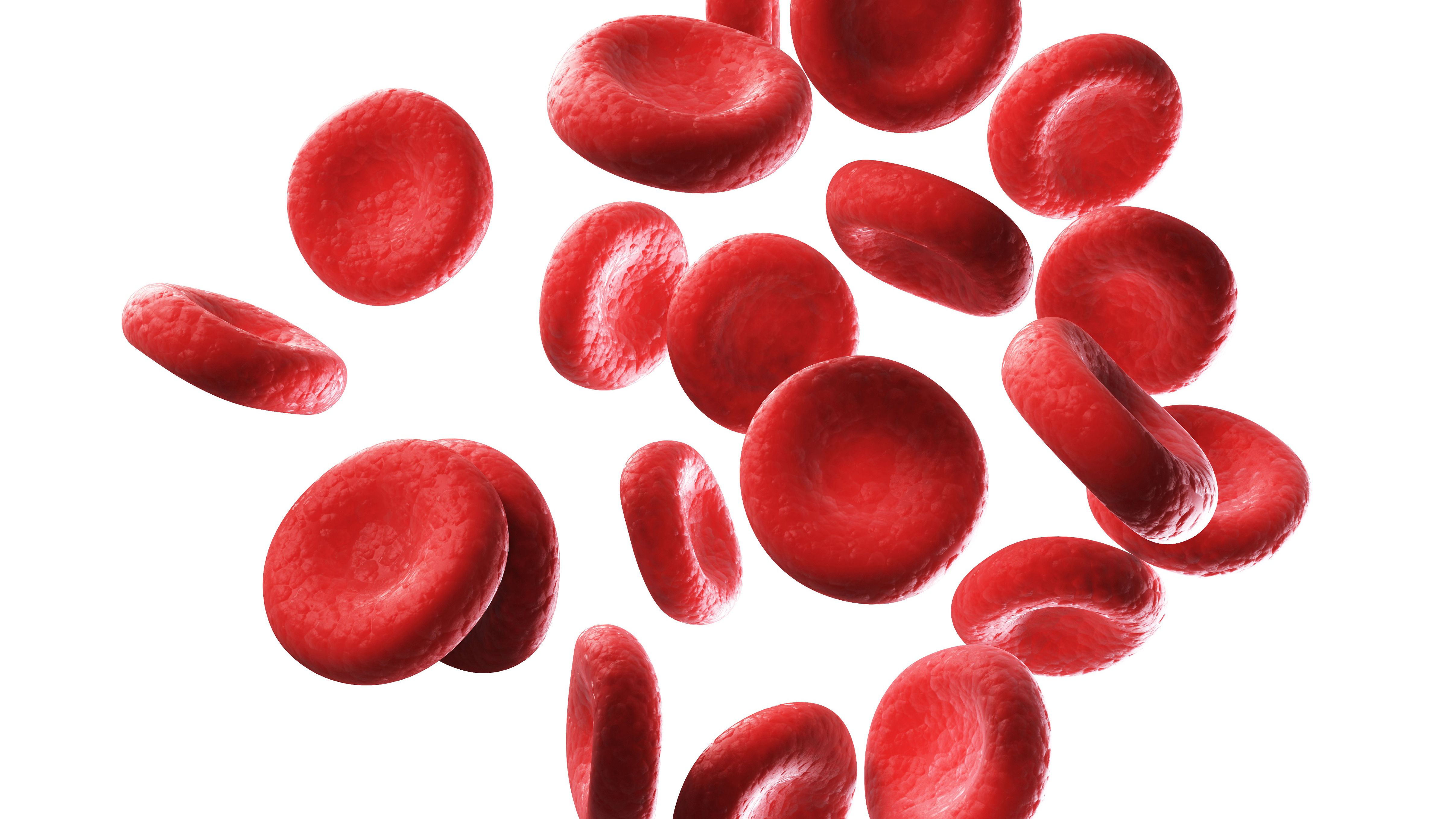 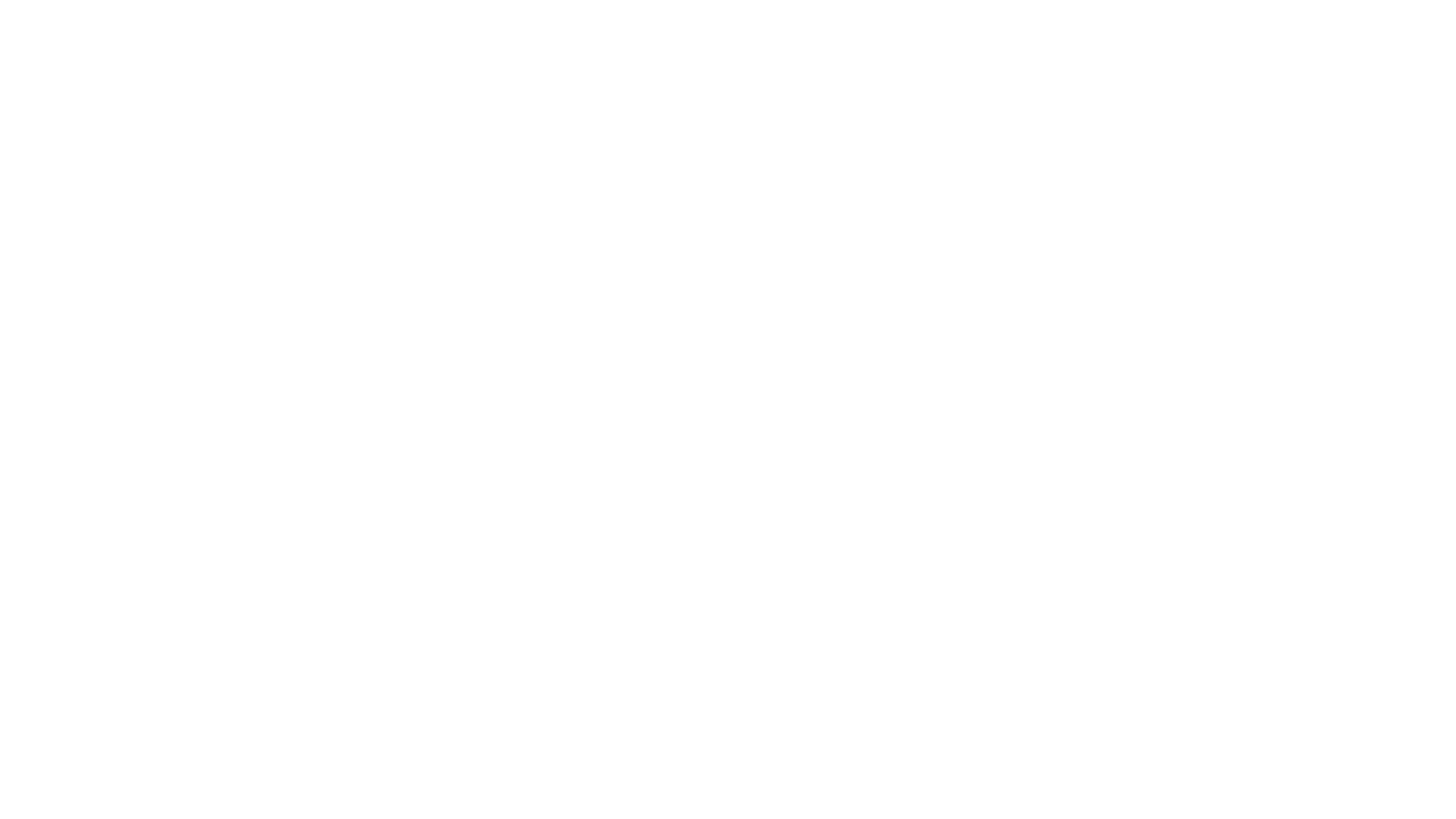 B2 – DDD
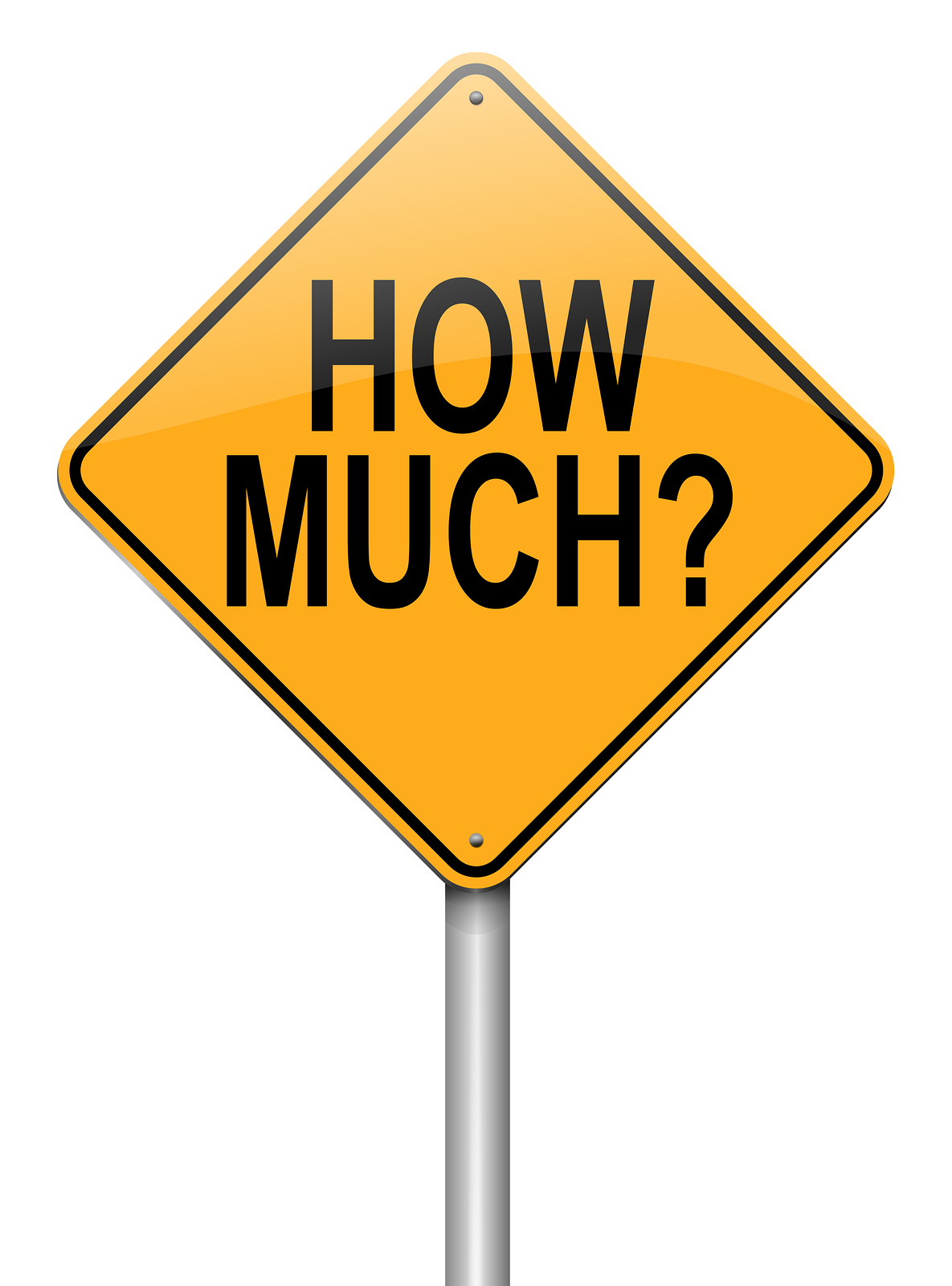 B2 – zdroje
Droždí
Vnitřnosti (játra)
Vejce
Mandle
Houby
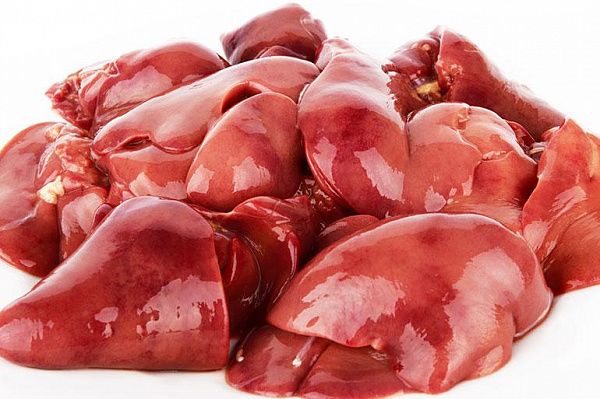 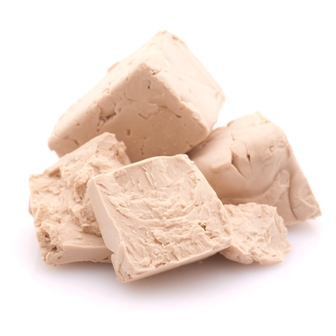 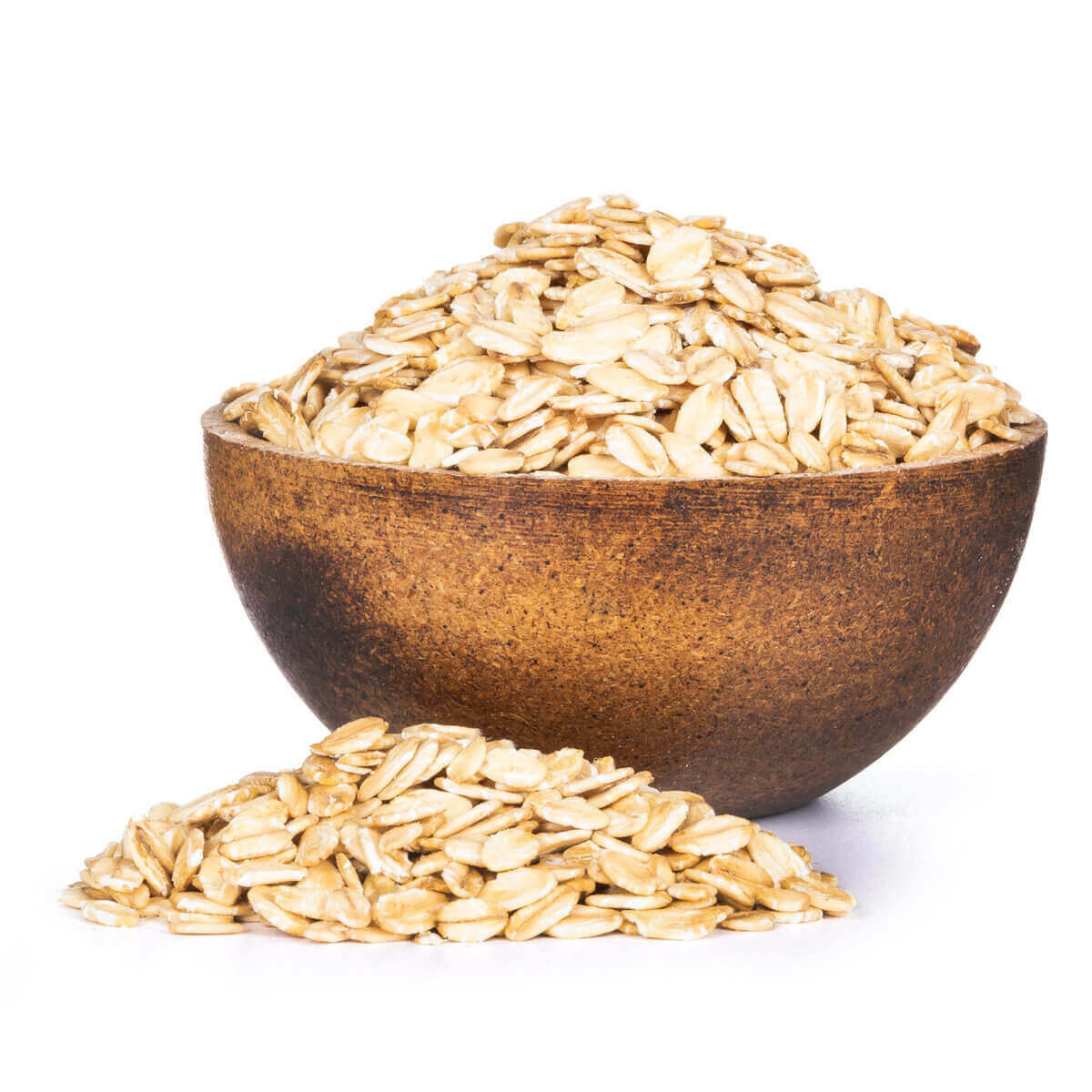 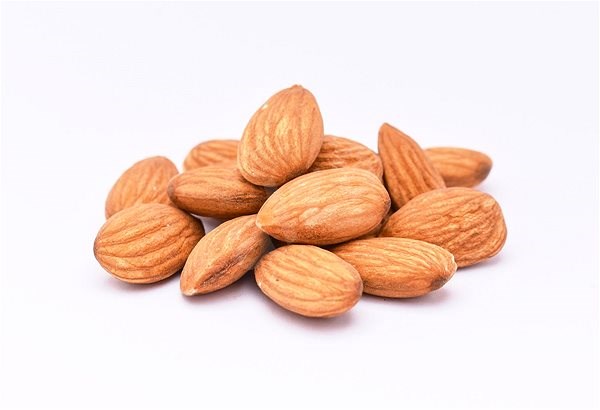 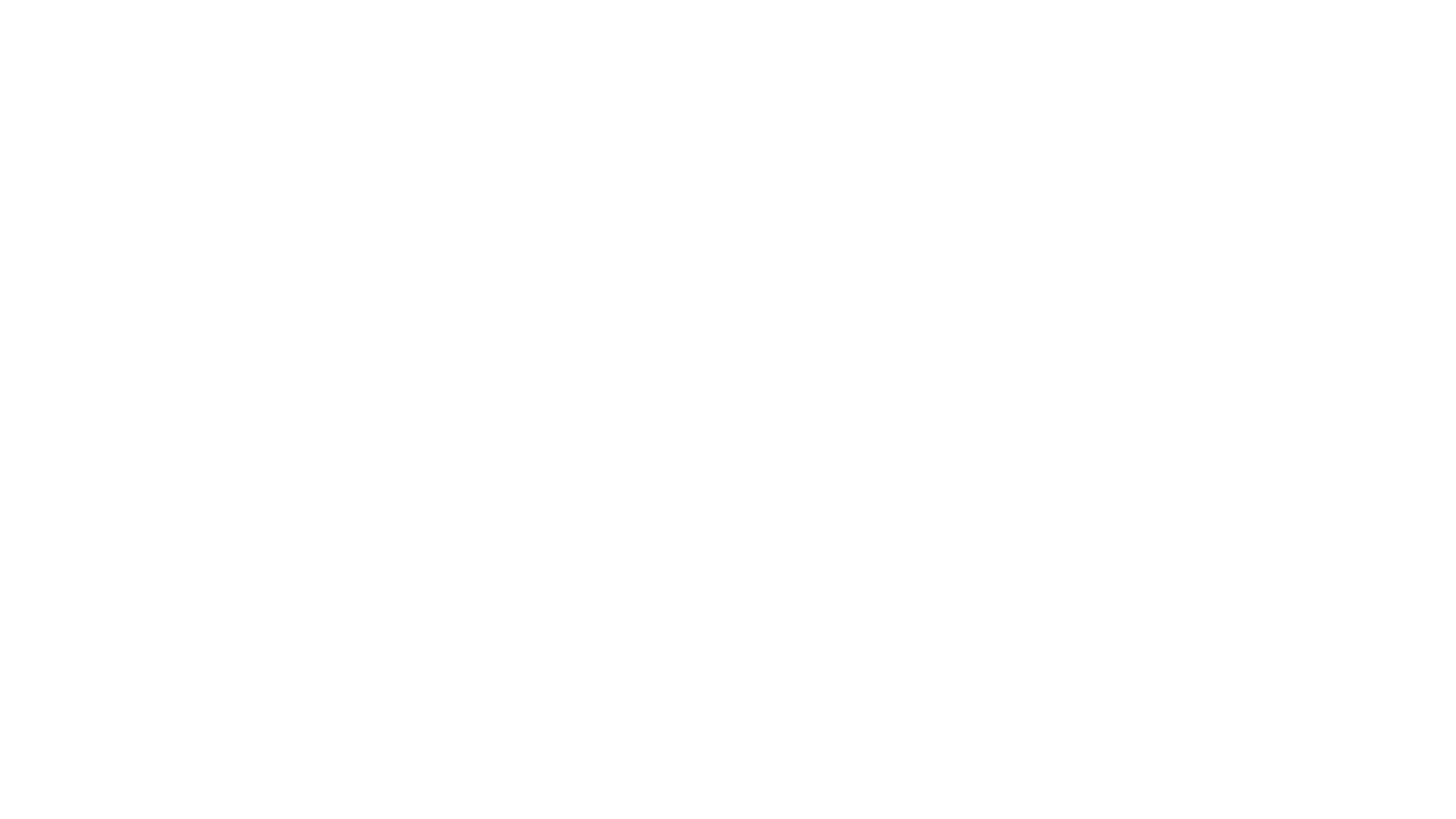 B2 – rizika
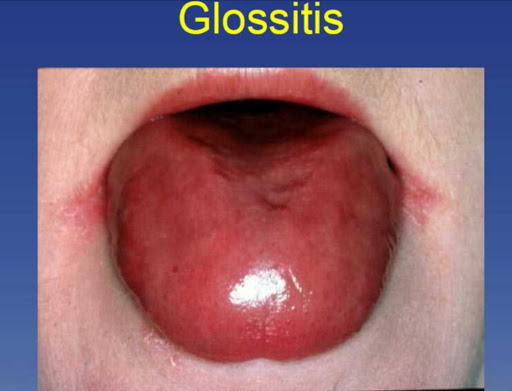 Cheilitida (záněty ústních koutků)
Stomatitida (zánět sliznice dutiny ústní)
Glositida (zánět jazyka) Hunterova glositida
V těžších případech anémie
Kožní problémy (seboroická dermatitida)
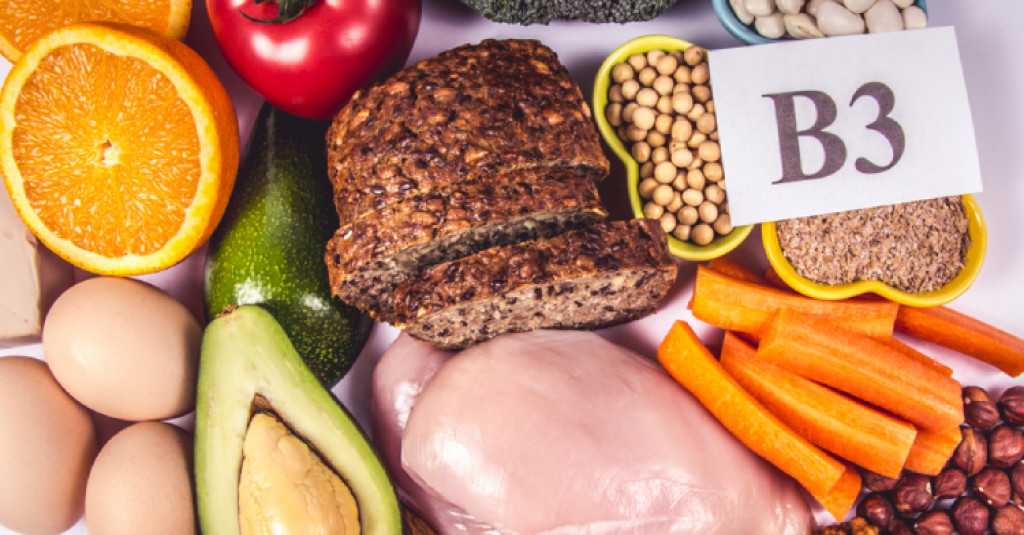 Kyselina nikotinová a nikotinamid
= NIcotin ACid vitamIN
Poměrně stabilní při vaření i skladování
koenzymy NAD(H), NADP(H)
energetický metabolismus
Činnost nervové soustavy
Prekurzorem je tryptofan
Vitamin B3  NIACIN
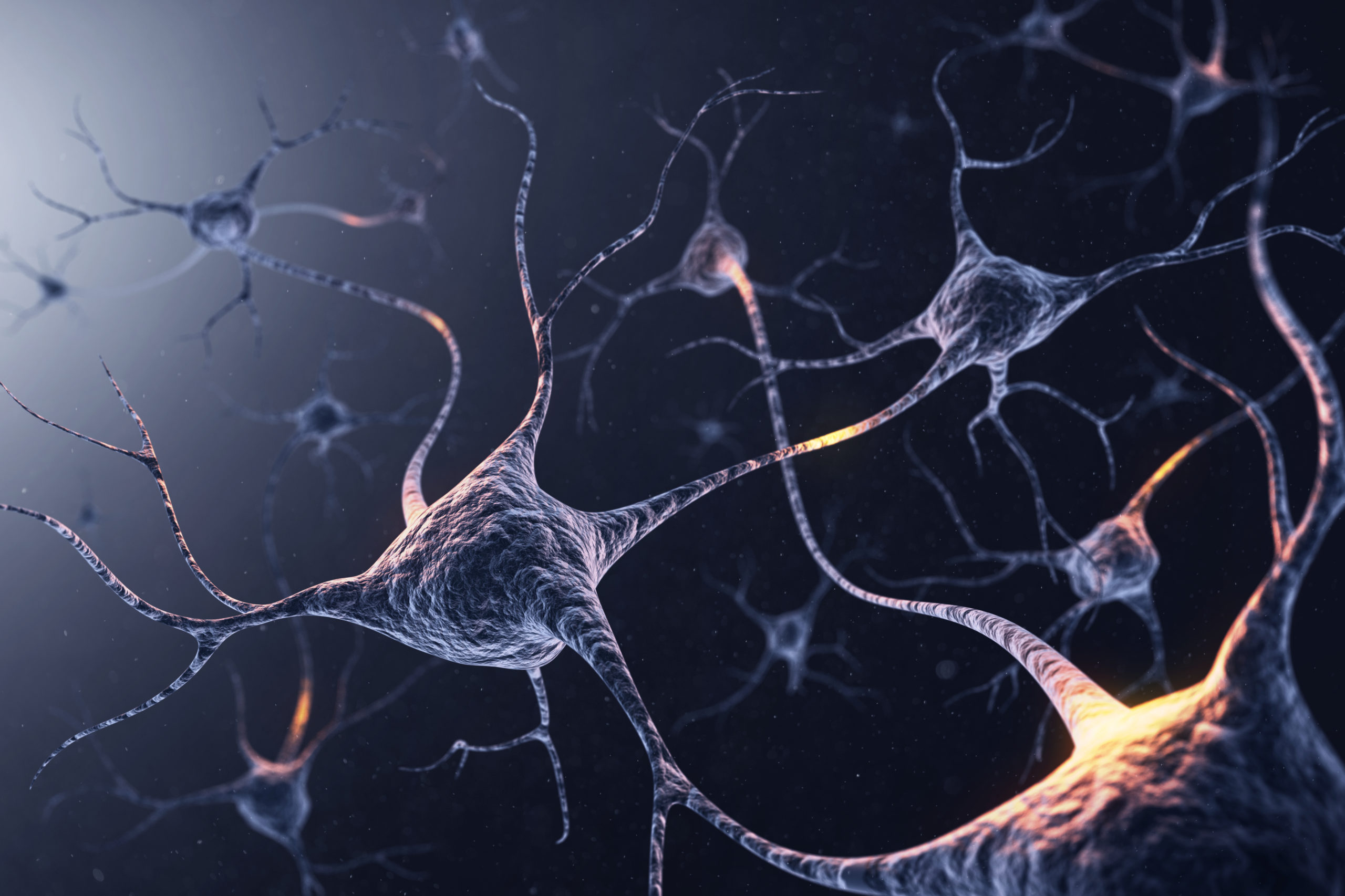 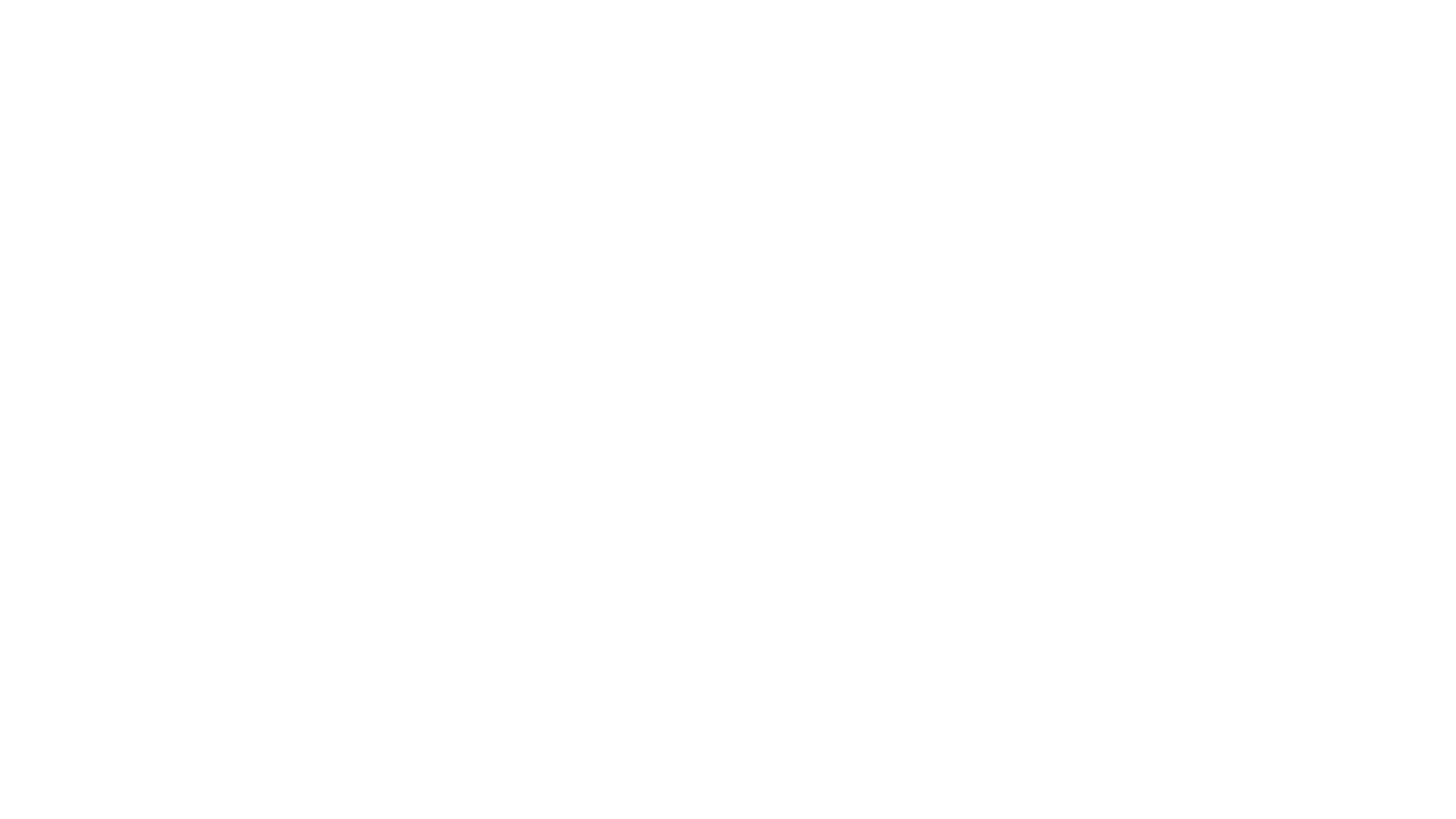 B3  zdravotní tvrzení
Niacin přispívá:
 k normálnímu energetickému metabolismu. 
k normální činnosti nervové soustavy. 
k normální psychické činnosti. 
k udržení normálního stavu sliznic. 
k udržení normálního stavu pokožky. 
ke snížení míry únavy a vyčerpání.
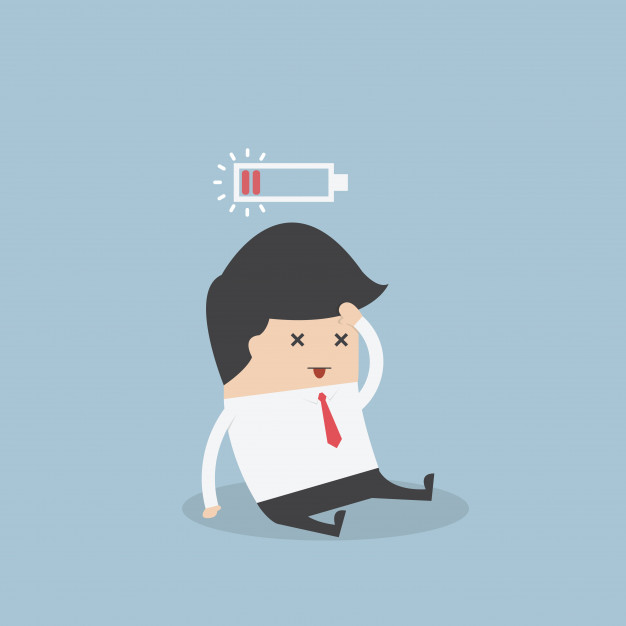 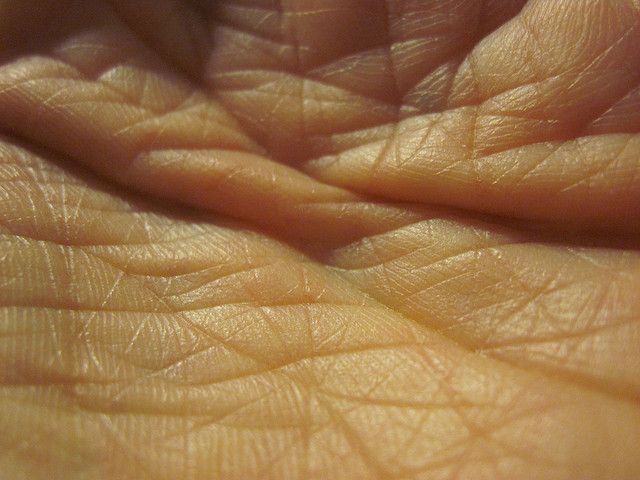 B3 – DDD a zdroje
Maso
Obiloviny
Ryby
Luštěniny
Brambory
*1 NE = 60 mg tryptofanu (NE = niacin ekvivalent zahrnující i možnost syntézy z tryptophanu)
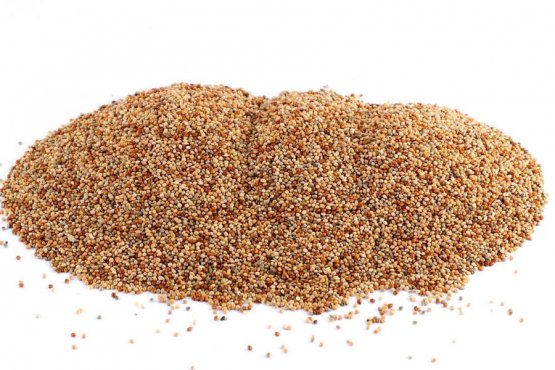 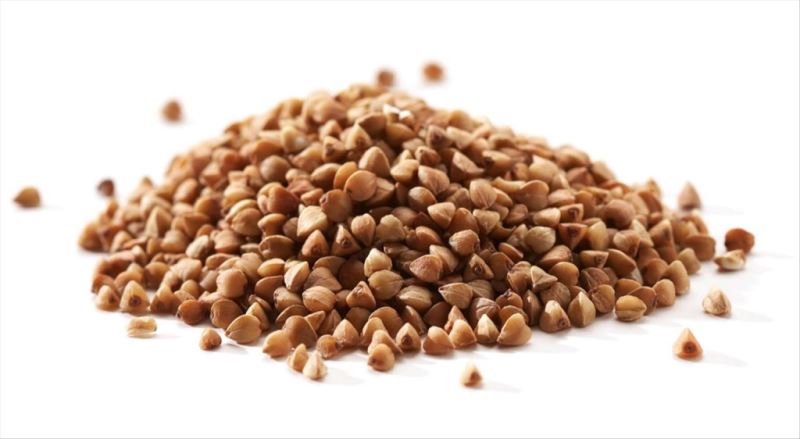 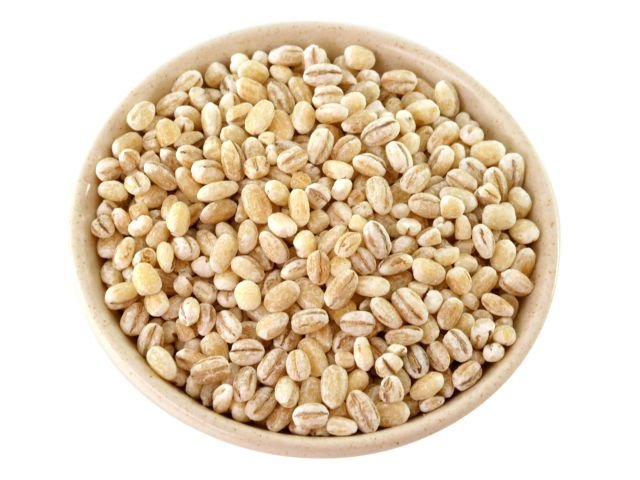 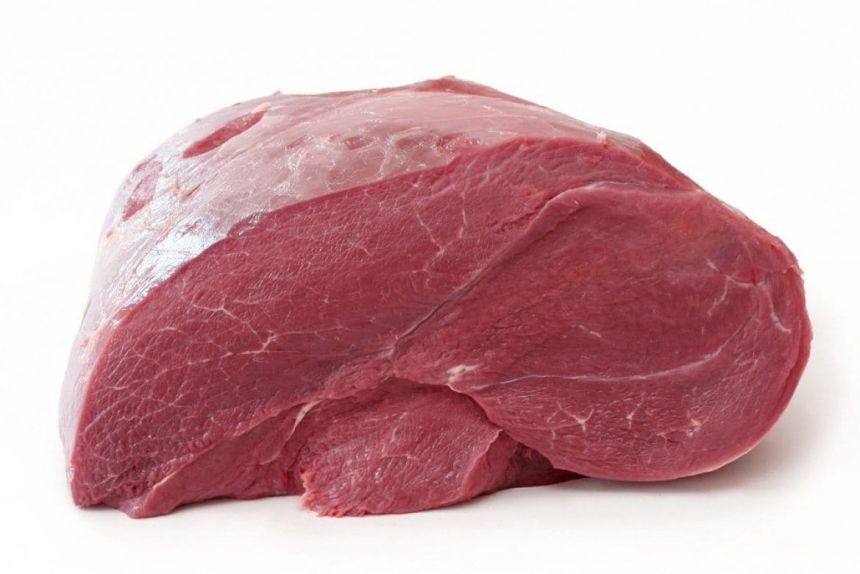 B3 – rizika
Nedostatek:
Pelagra - nemoc „3D“ : 	
	diarrhea (průjem)		dermatitis (zánět kůže)
	demence
často v jihoamerických zemích, kde je hlavní zdroj obživy kukuřice a pokrmy z ní, dále může být příčinou alkoholismus, porucha mtb tryprtofanu

Stomatitida, cheilitida aj.
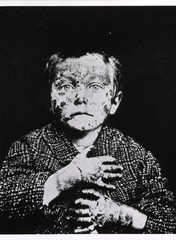 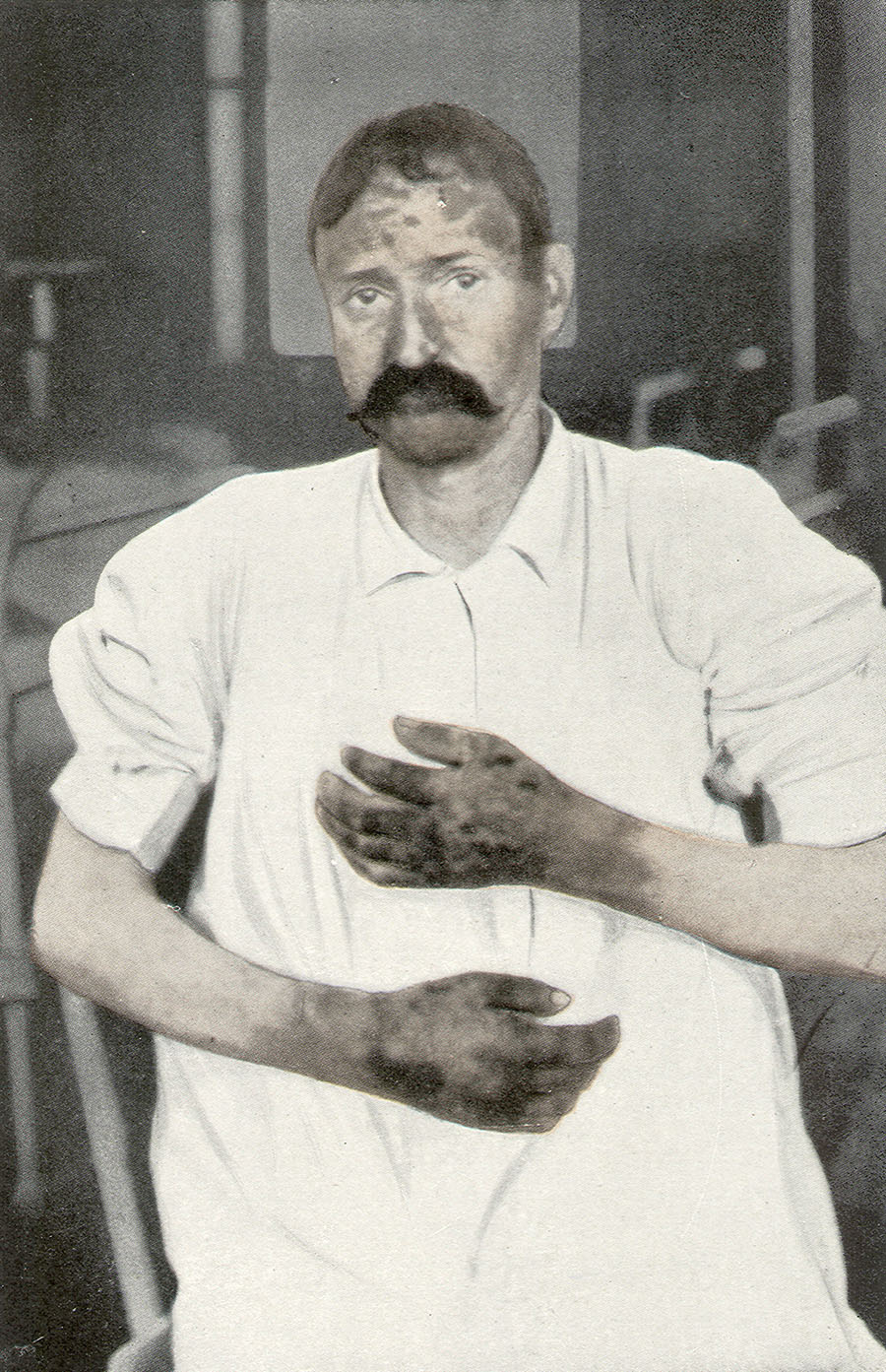 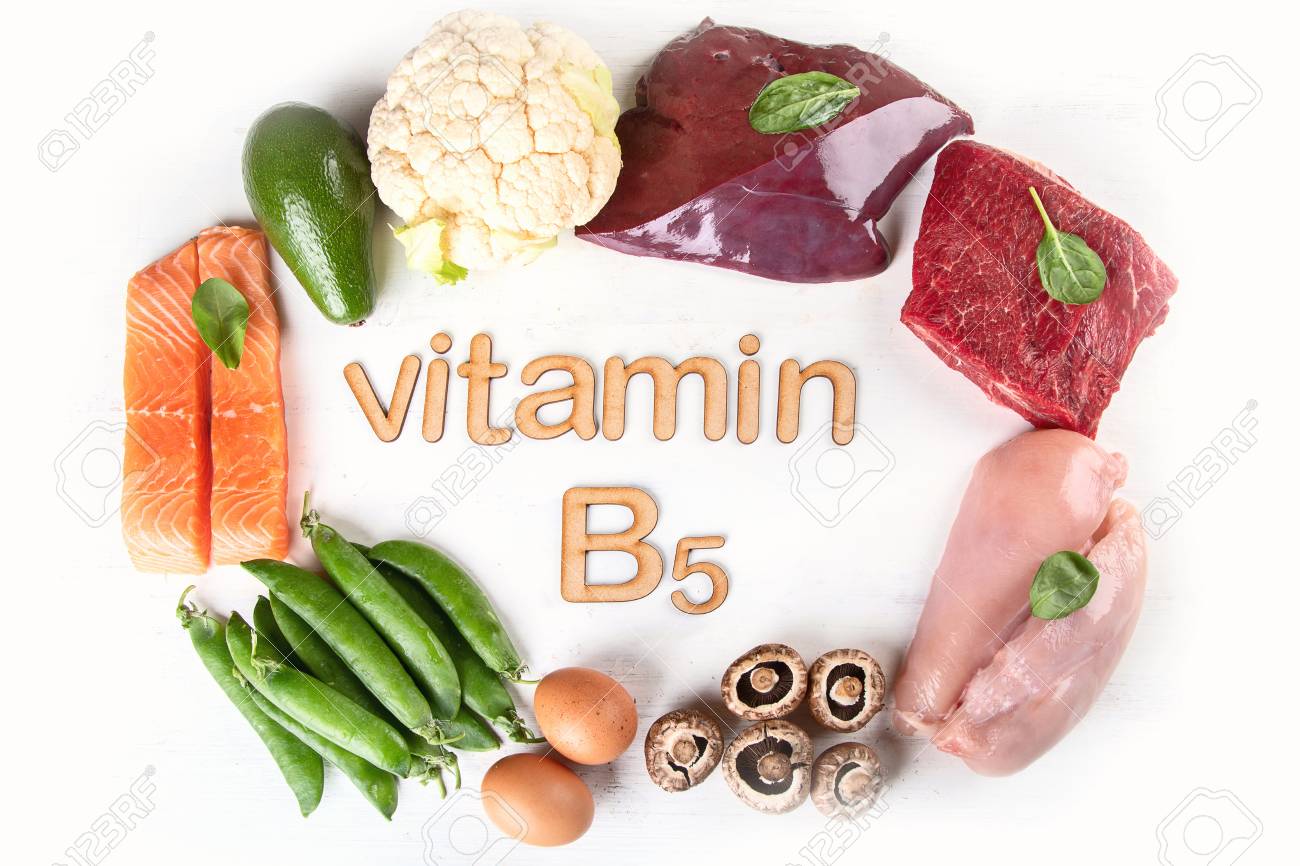 Vitamin B5  KYSELINA PANTOTHENOVÁ
Pantos (řecky) –  všudypřítomný
Poměrně stabilní při zpracování
Důležitá součást koenzymu A
metabolické dráhy tuků, proteinů i sacharidů
Syntéza hemu
Hojení ran
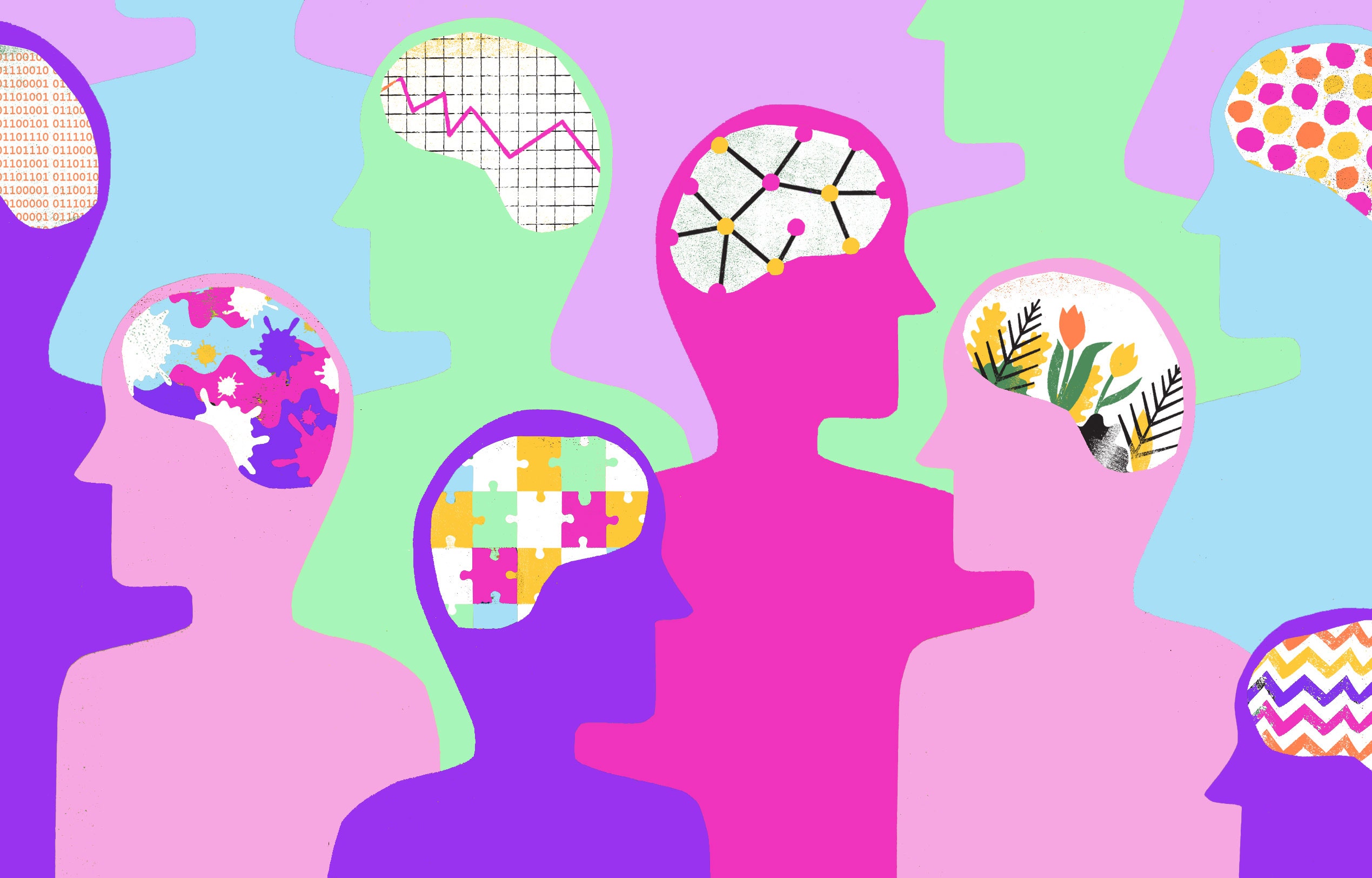 B5 – zdravotní tvrzení
Kyselina pantothenová přispívá:
k normálnímu energetickému metabolismu. 
k normální syntéze a metabolismu steroidních hormonů, vitaminu D a některých neurotransmiterů. 
ke snížení míry únavy a vyčerpání. 
k normální mentální činnosti.
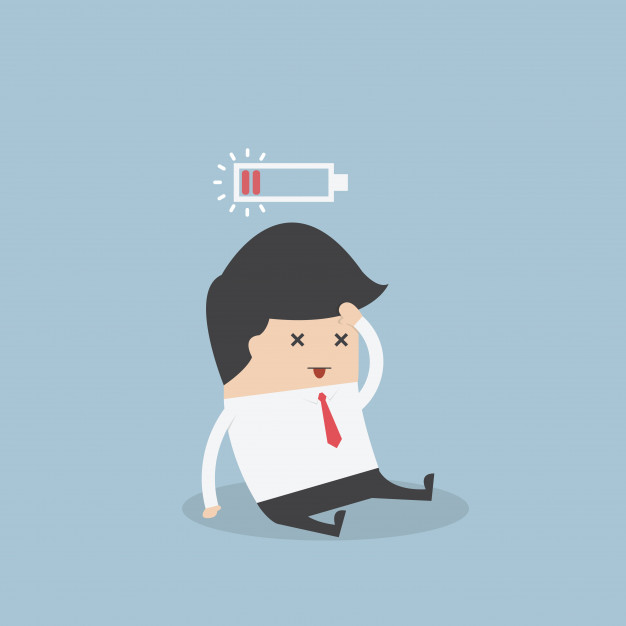 B5 – DDD
B5 – zdroje
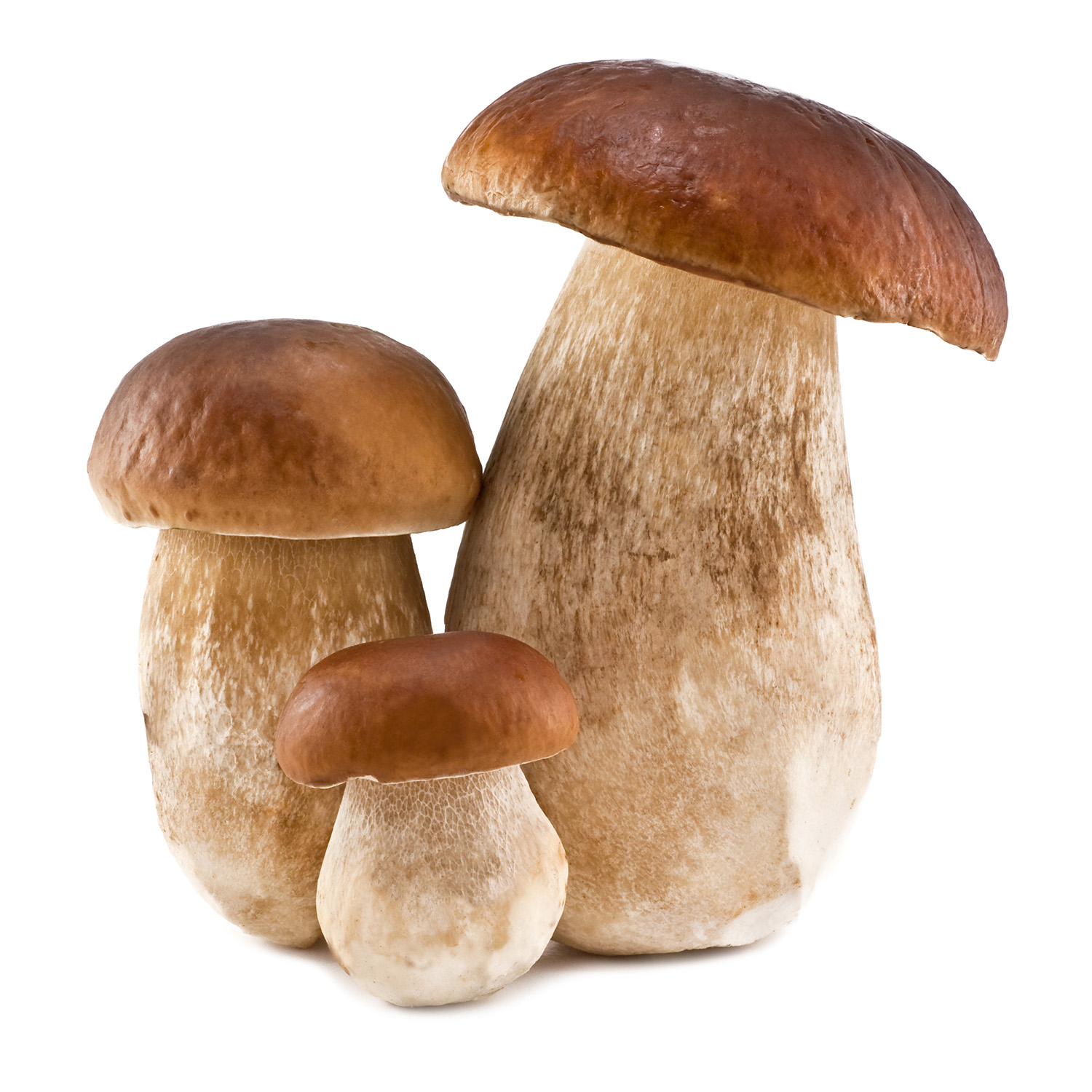 Droždí
Játra
Olejnatá semena
Houby
Luštěniny
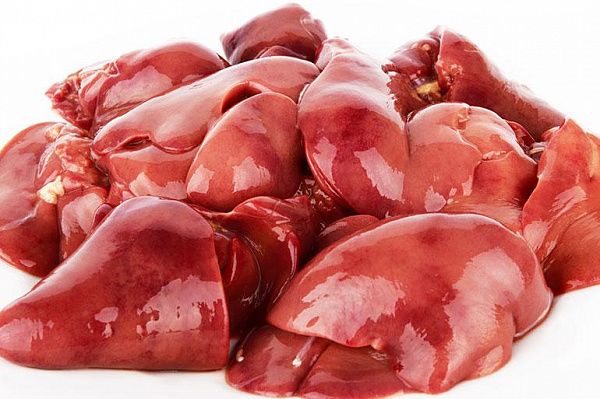 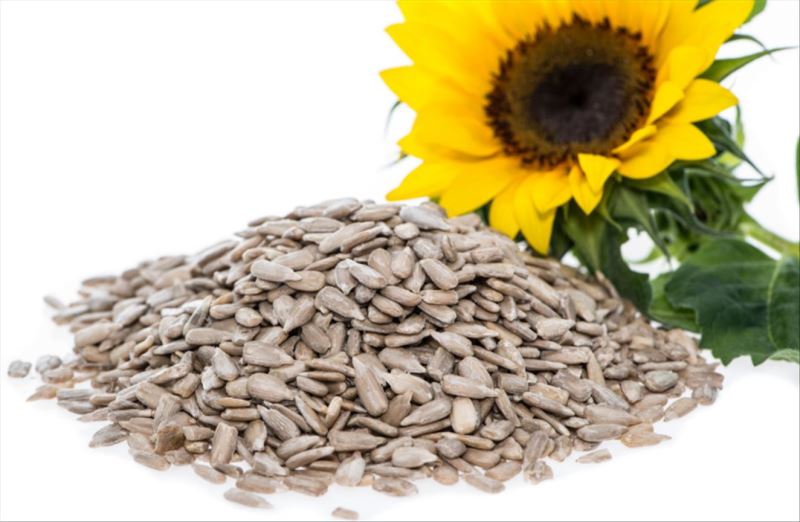 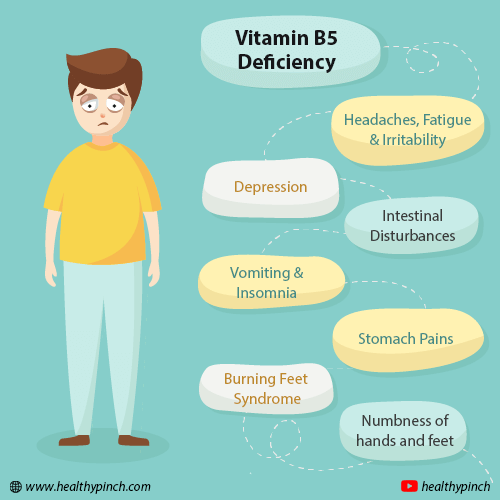 B5 – rizika
Deficit:
Únava
Nespavost
Depresivní nálada
Svalová slabost
Postižení kůže

Za normálních podmínek se deficit nevyskytuje
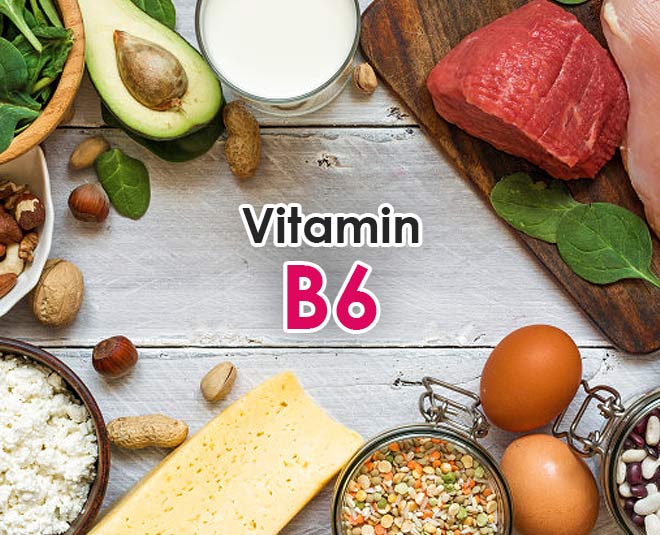 Vitamin B6
pyridoxin, pyridoxal a pyridoxamin
 pyridoxalfosfát
Při šetrné úpravě ztráty okolo 20 %
Syntéza hemoglobinu a neurotransmiterů
Vznik červených krvinek
Mtb aminokyselin a syntéza potřebných proteinů
B6 – zdravotní tvrzení
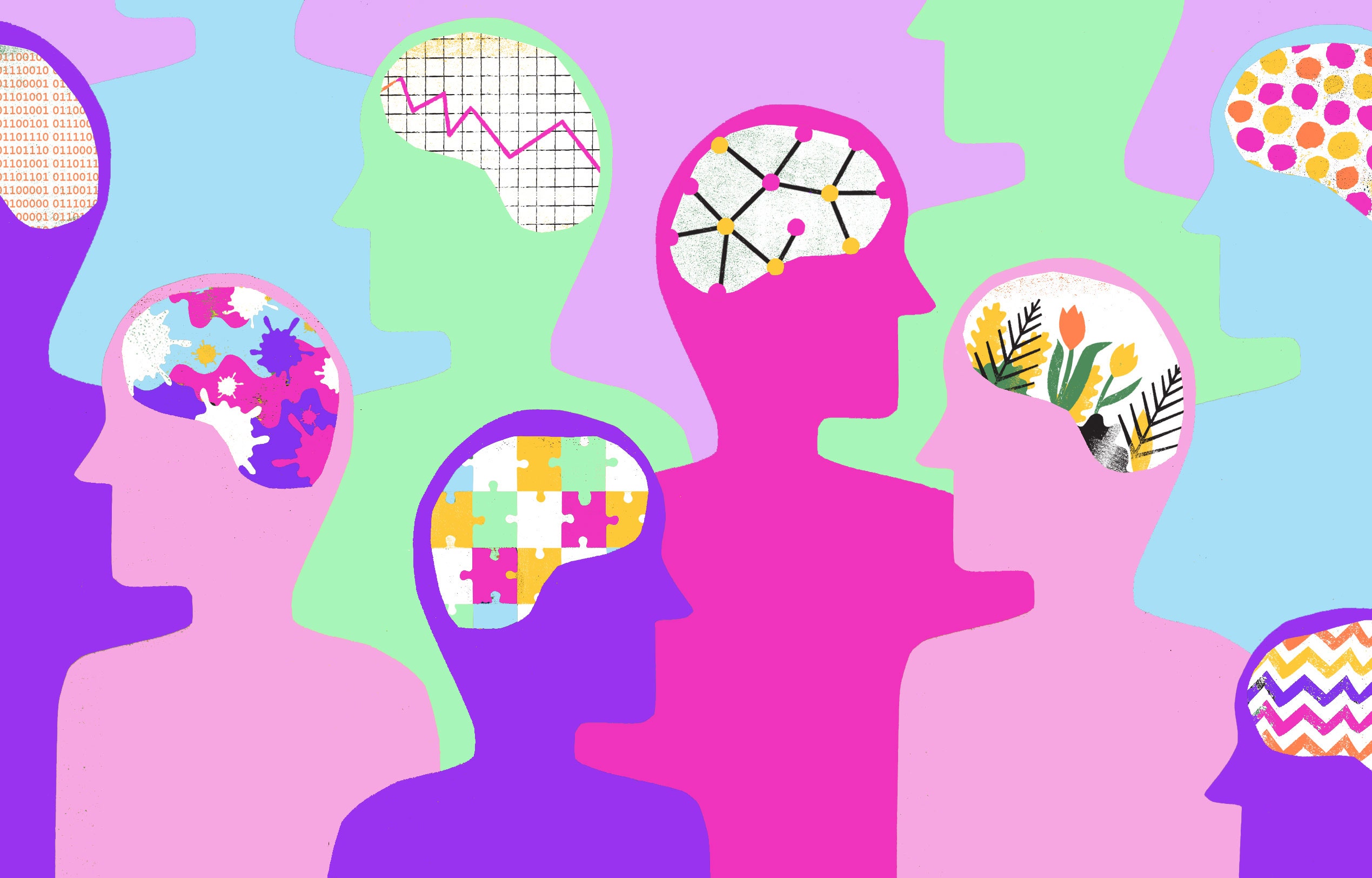 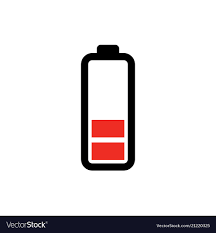 Vitamin B6 přispívá:
 k normální syntéze cysteinu. 
k normálnímu energetickému metabolismu. 
k normální činnosti nervové soustavy. 
k normálnímu metabolismu homocysteinu. 
k normálnímu metabolismu bílkovin a glykogenu. 
k normální psychické činnosti. 
k normální tvorbě červených krvinek. 
k normální funkci imunitního systému. 
ke snížení míry únavy a vyčerpání.
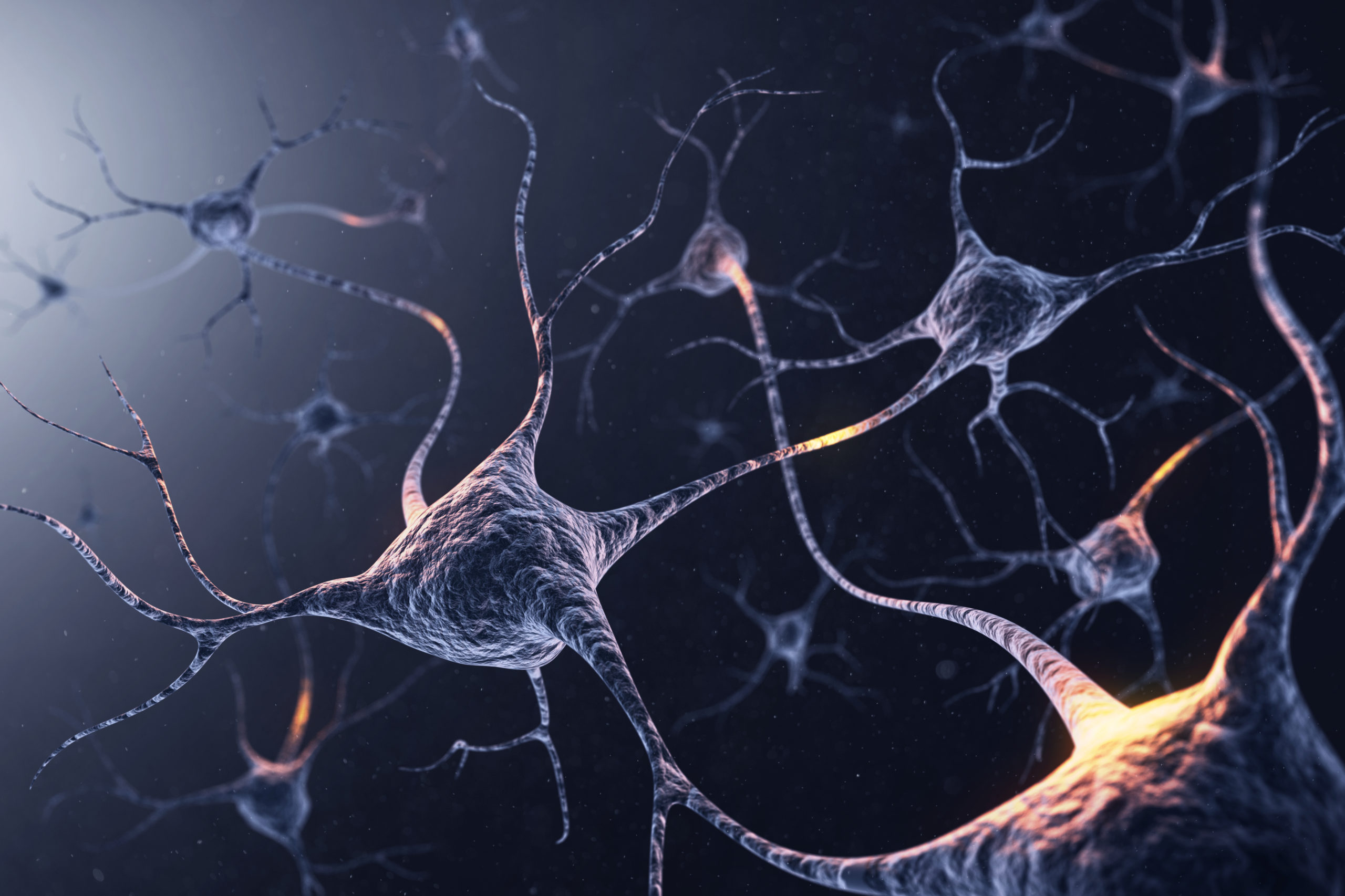 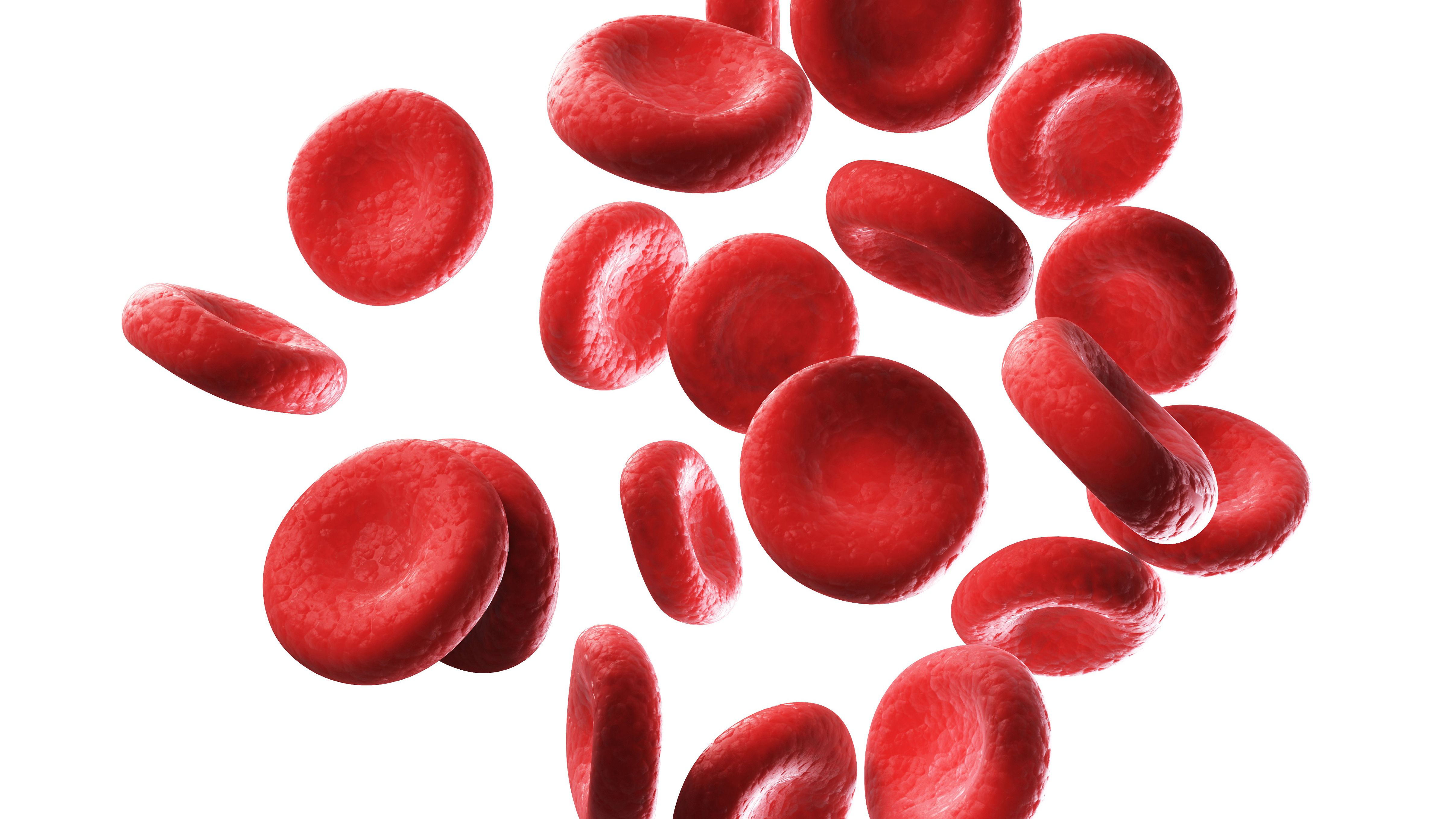 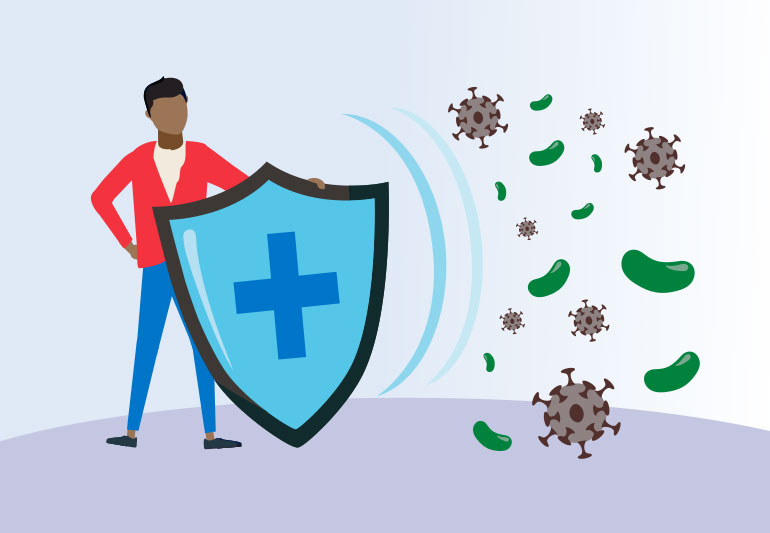 Homocystein
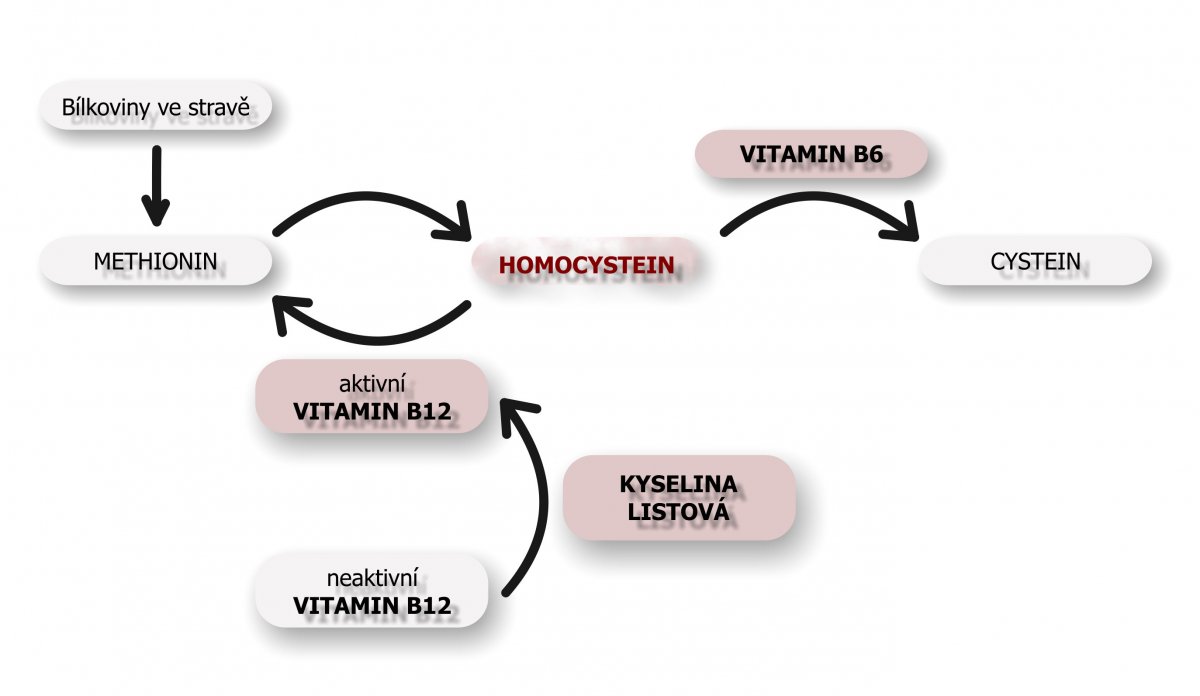 Homocystein je důležitý (ústřední) metabolit metabolismu methioninu. Nenachází se v přijímané potravě, ale vzniká z methioninu při jeho metabolizaci na S-adenosylmethionin.
Zvýšený homocystein představuje nezávislý rizikový faktor pro předčasný výskyt kardiovaskulárního onemocnění (zvýšení rizika o 20–30 %). Hladinu homocysteinu snižuje příjem vitaminů (listová kyselina, vitamin B12, pyridoxin), dále zvýšená konzumace zeleniny a ovoce. Proto u některých případu hyperhomocystinemie pomáhá suplementace folátem (5mg/den)
B6 – DDD
B6 – zdroje
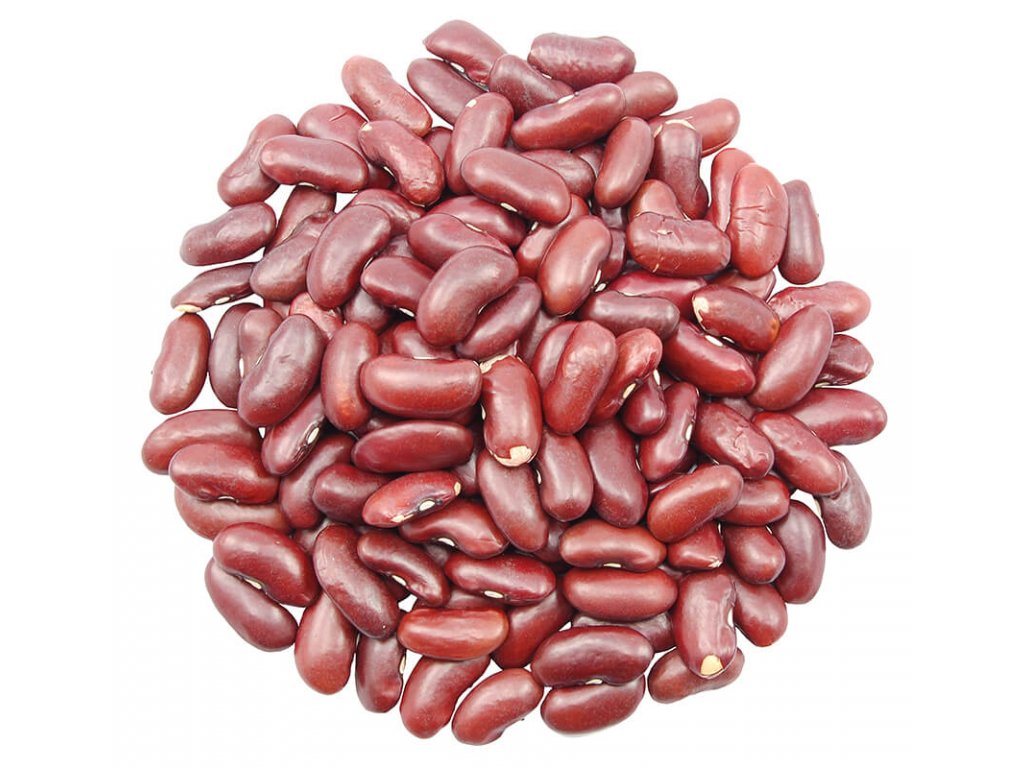 Maso
Pseudoobiloviny (pohanka)
Obiloviny 
Luštěniny
Brambory
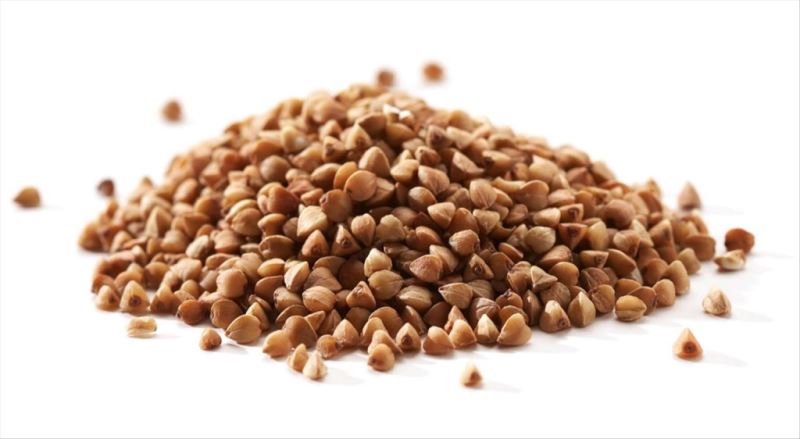 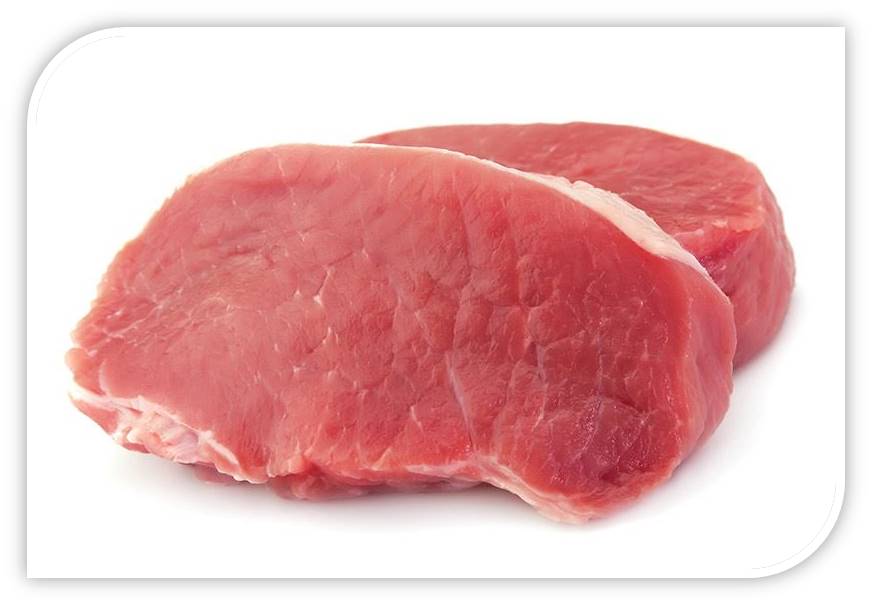 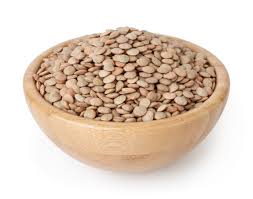 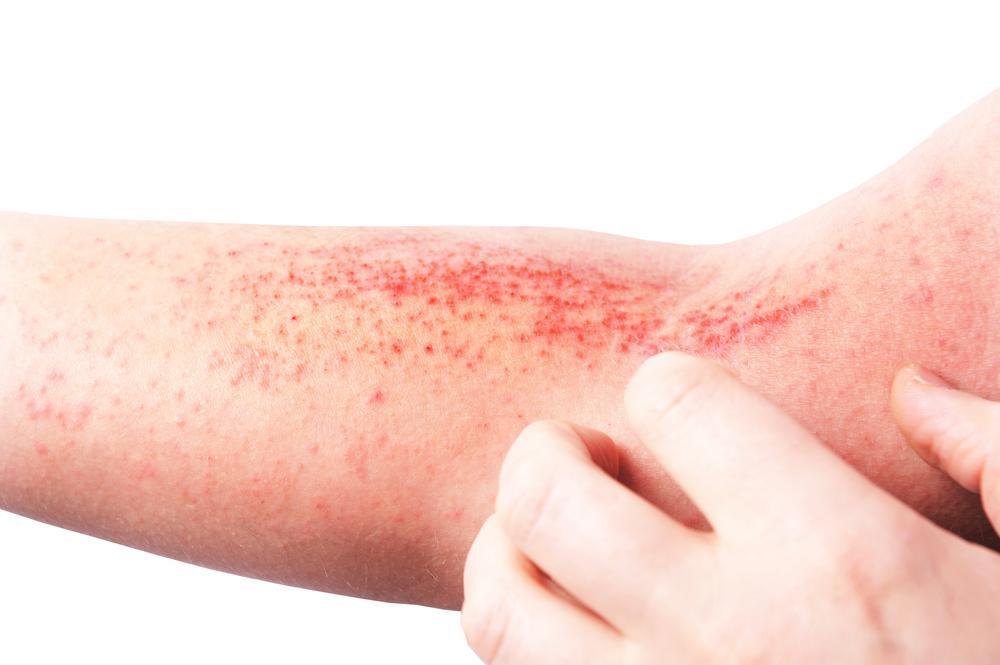 B6 – rizika
Nedostatek:
Cheilitida (zánět ústních koutků)
Glositida (zánět jazyka)
Stomatitida (zánět dutiny ústní)
Mikrocytární anémie
Dermatitida

Není častý
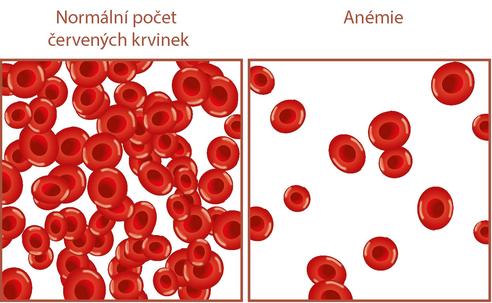 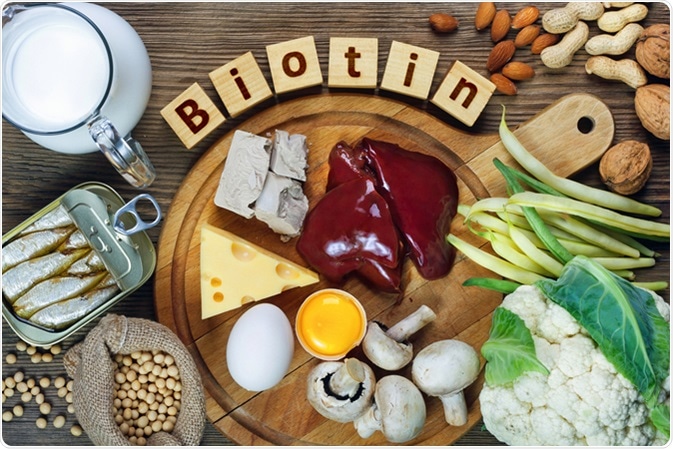 B7 BIOTIN
Vitamin B7
Snadno podléhá oxidaci, je termolabilní
Váže se na avidin (slepičí bílek)
Kofaktor karboxylačních reakcí (přenáší CO2)
Ovlivňuje genovou expresi
BIOTIN – zdravotní tvrzení
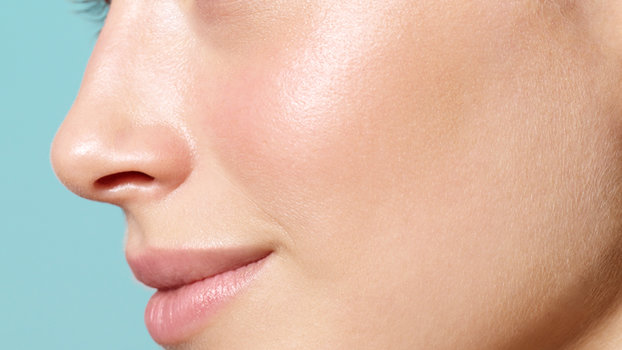 Biotin přispívá:
 k normálnímu energetickému metabolismu. 
k normální činnosti nervové soustavy. 
k normálnímu metabolismu makroživin. 
k normální psychické činnosti. 
k udržení normálního stavu vlasů. 
k udržení normálního stavu sliznic. 
k udržení normálního stavu pokožky.
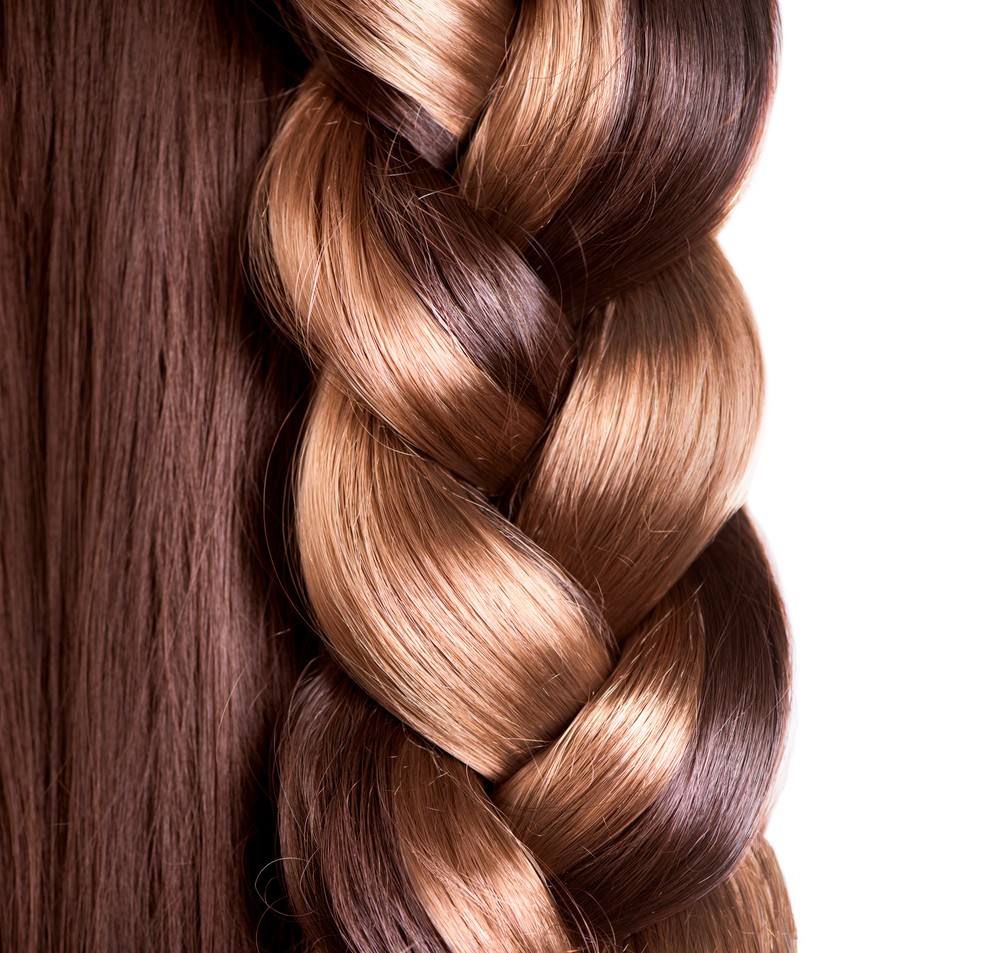 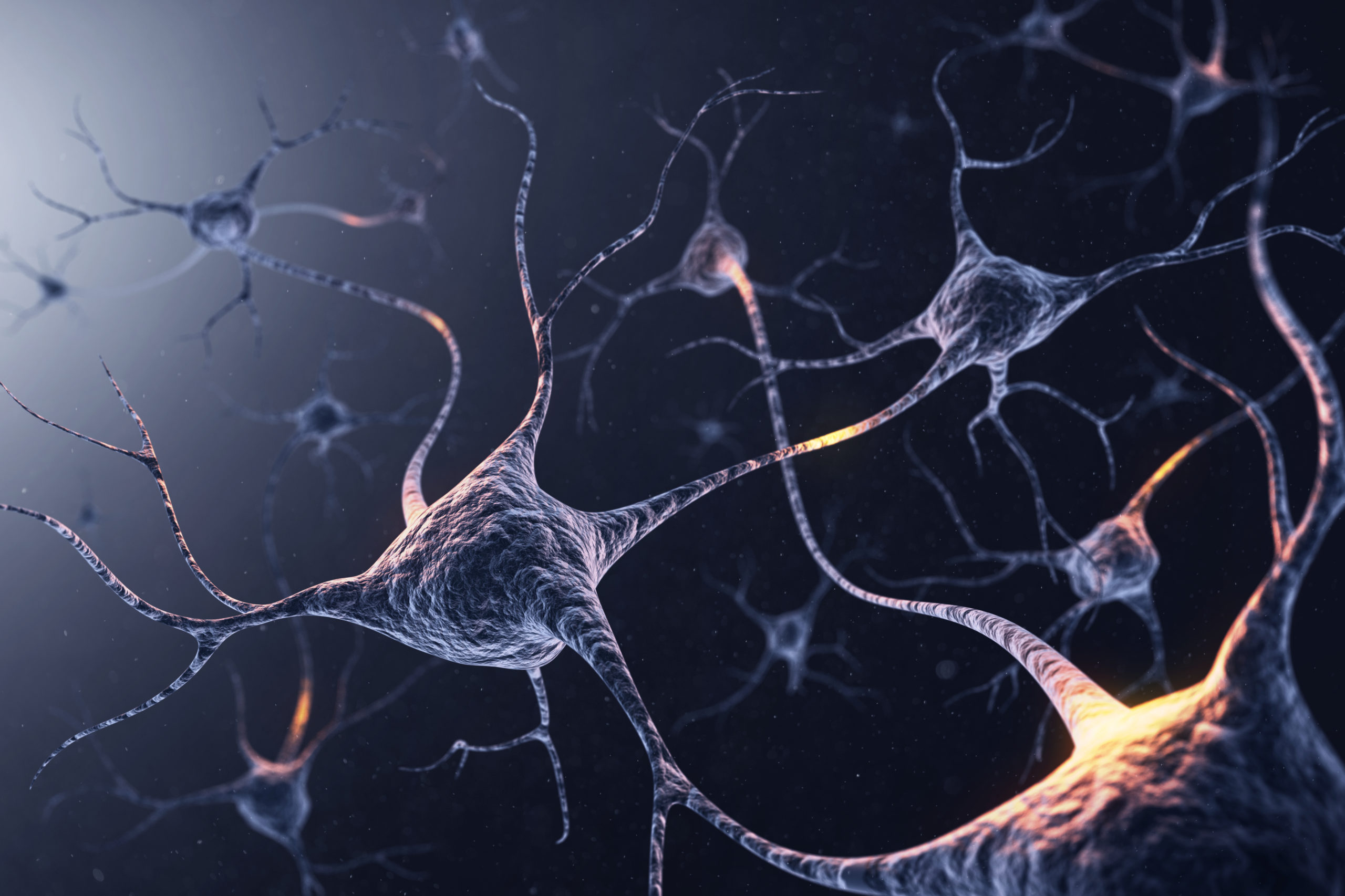 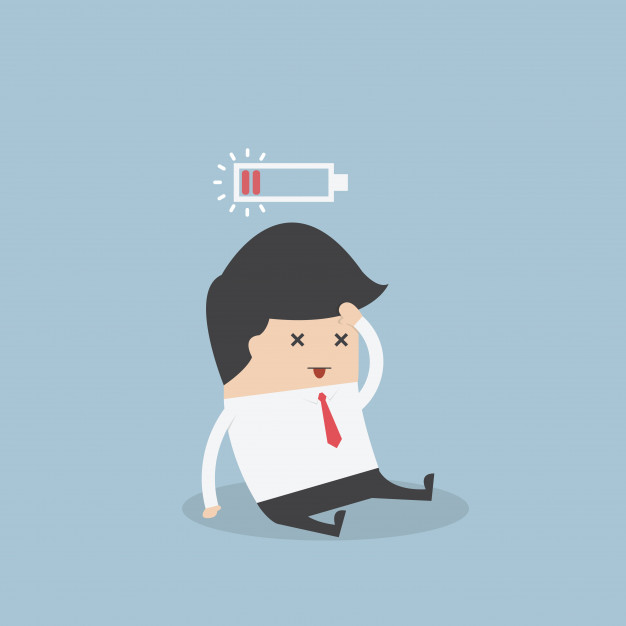 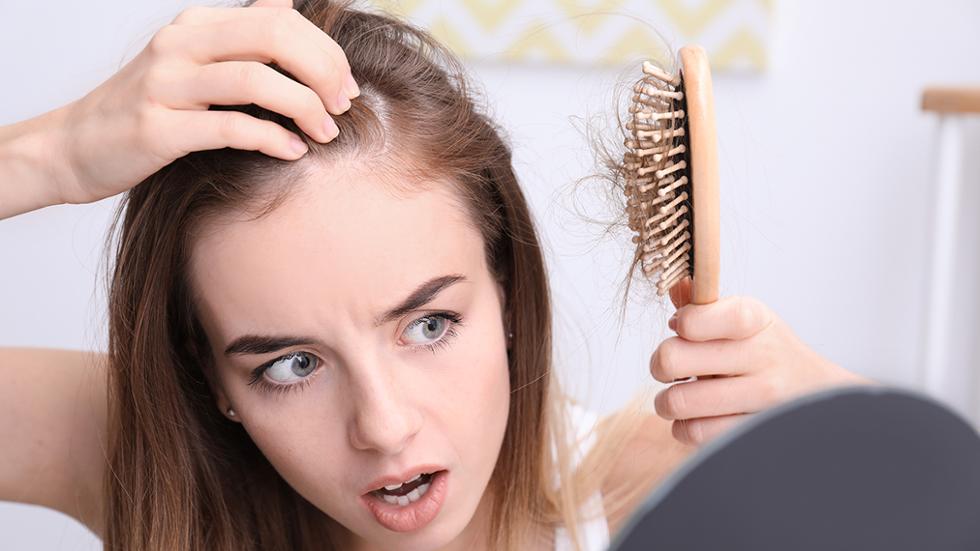 BIOTIN – DDD a rizika deficitu
Deficit:
Nevolnost
Dermatitida
Vypadávání vlasů
Depresivní nálada
BIOTIN – zdroje
Vnitřnosti
Droždí
Vejce
Ořechy a semena
Luštěniny
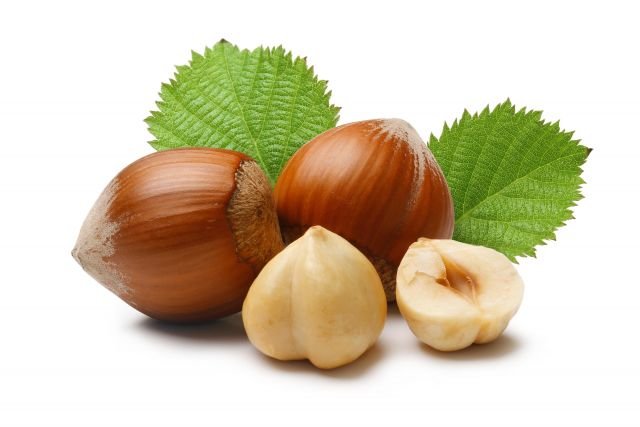 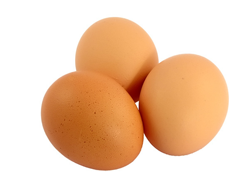 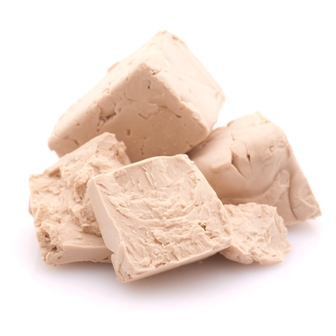 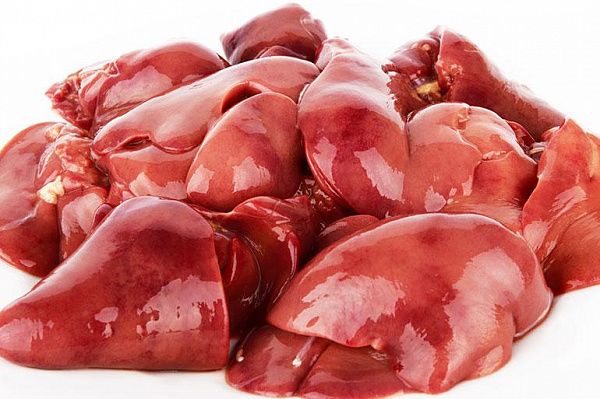 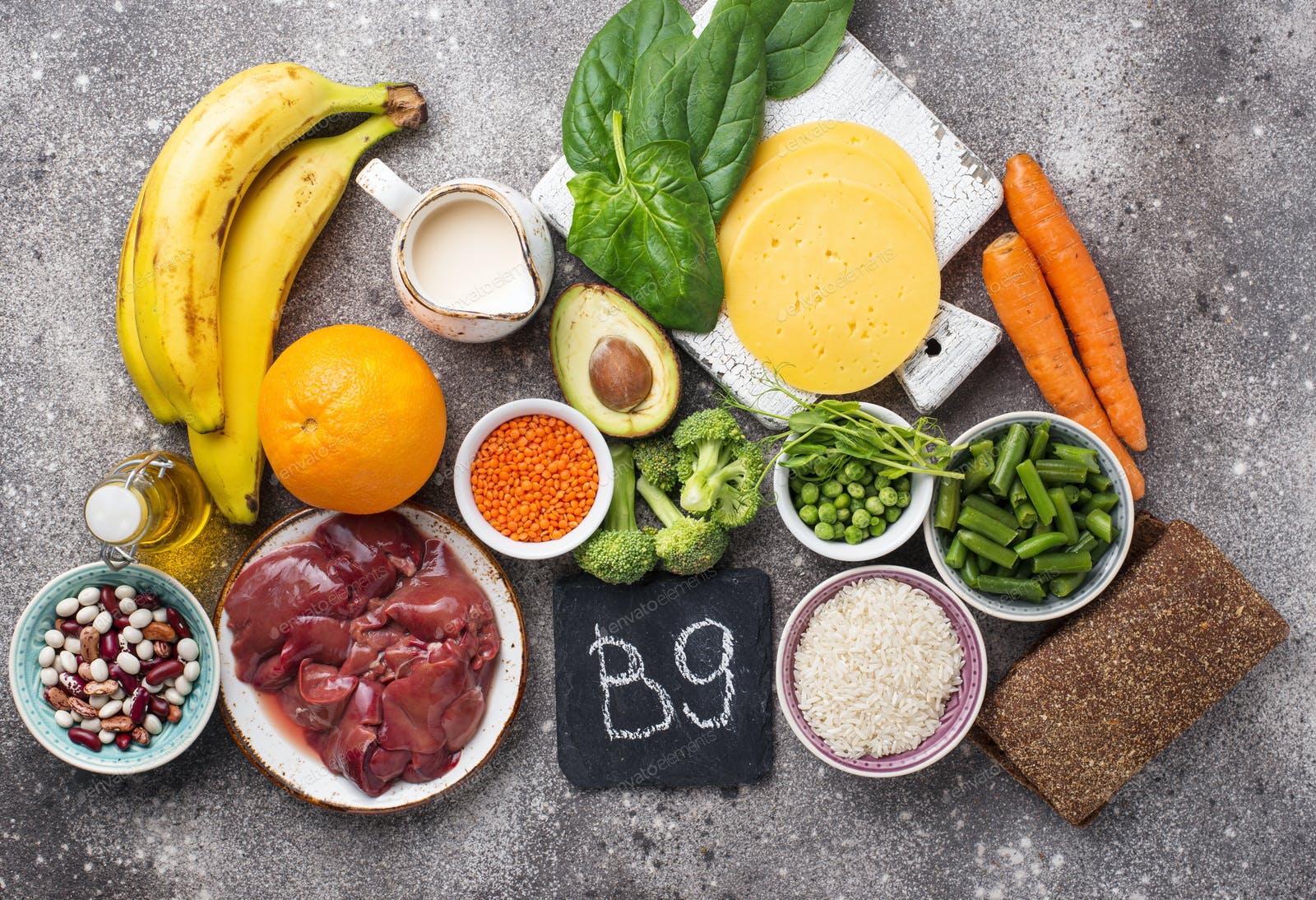 Vitamin B9  KYSELINA LISTOVÁ
Termolabilní, fotosenzitivní, ztráta vyluhováním do vody
Fortifikace potravin
DFE dietární folátový ekvivalent
Přenašeč jednouhlíkatých zbytků (tetrahydrofolát)
Mtb aminokyselin a nukleotidů (syntéza nukleových bází a DNA)
Vývoj plodu
B9 – zdravotní tvrzení
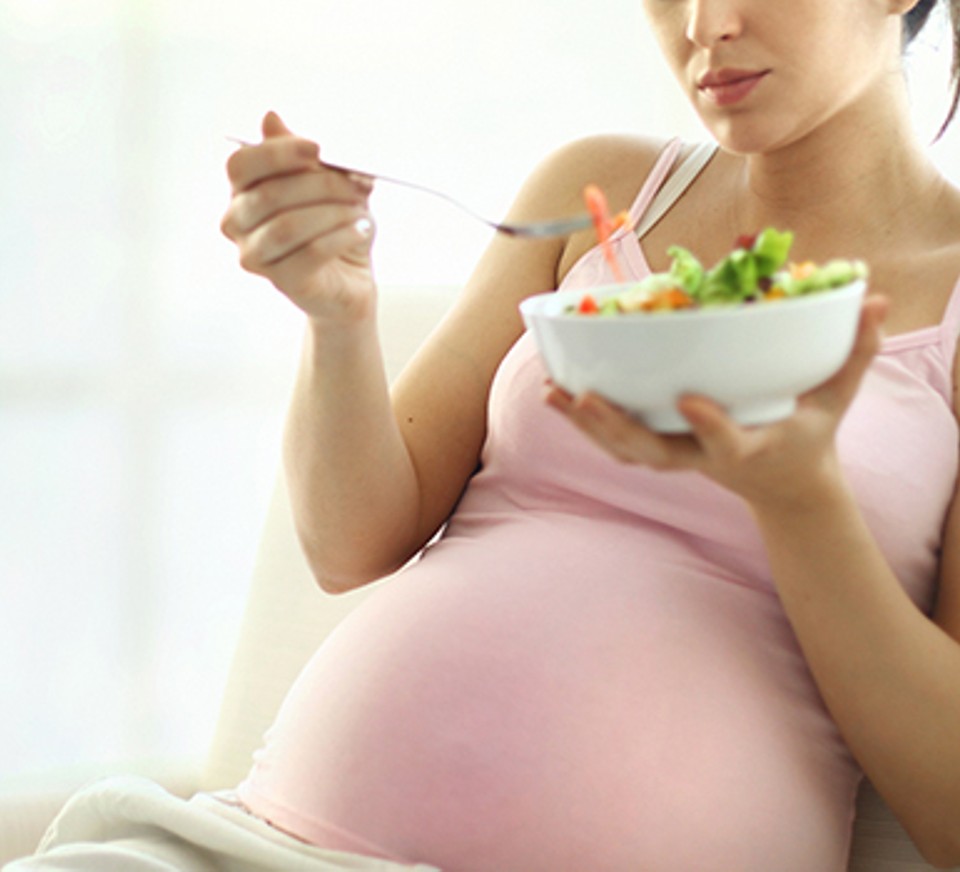 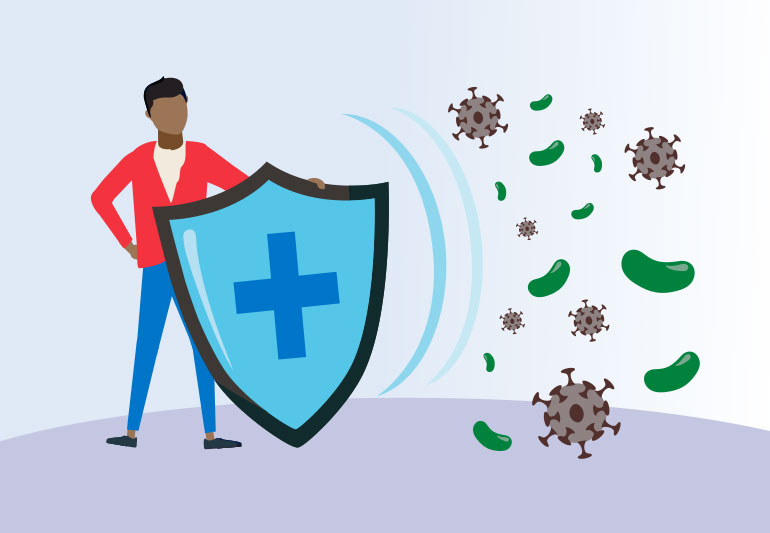 Folát přispívá:
 k růstu zárodečných tkání během těhotenství. 
k normální syntéze aminokyselin. 
k normální krvetvorbě. 
k normálnímu metabolismu homocysteinu. 
k normální psychické činnosti. 
k normální funkci imunitního systému. 
ke snížení míry únavy a vyčerpání. 
se podílí na procesu dělení buněk.
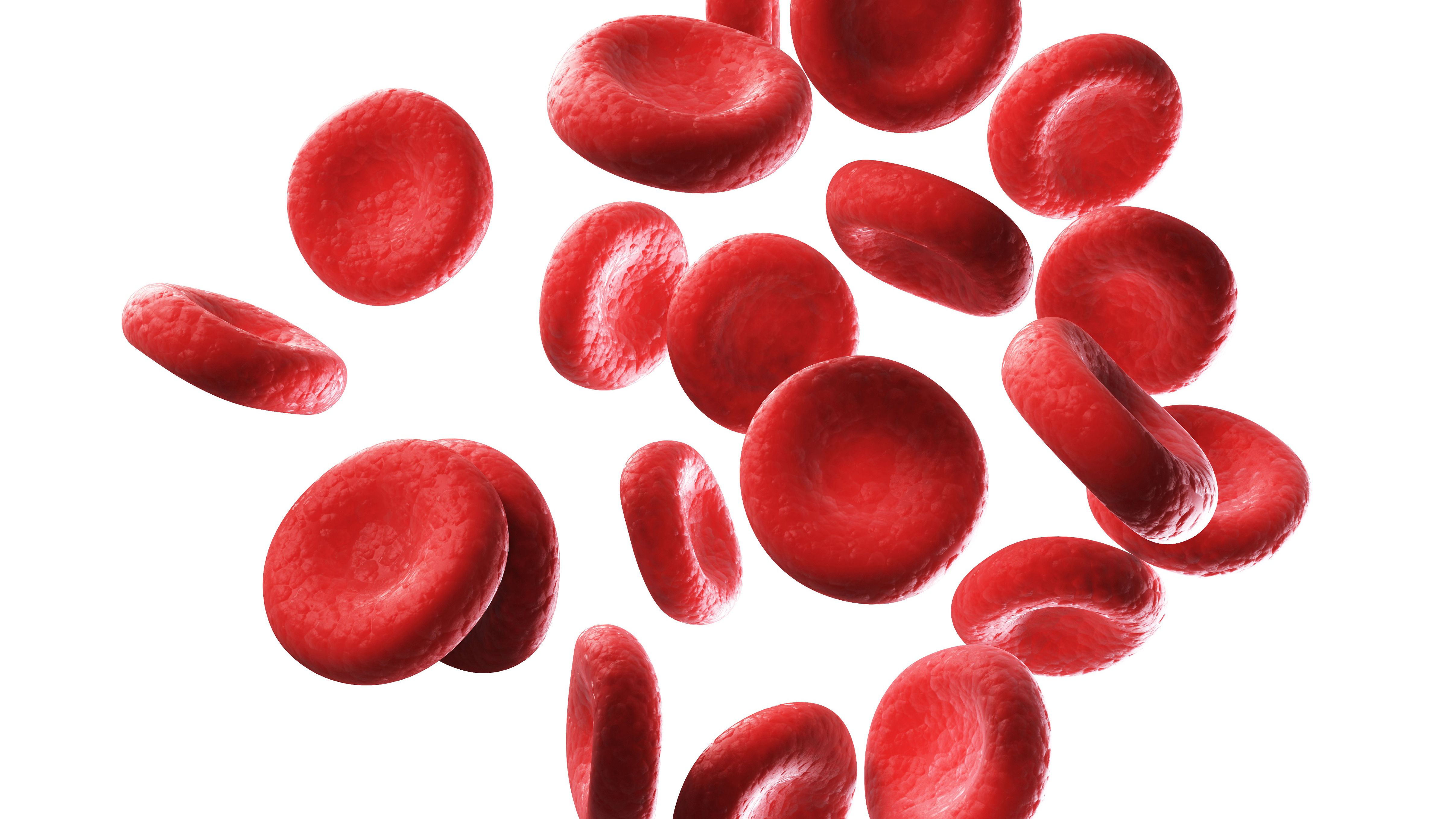 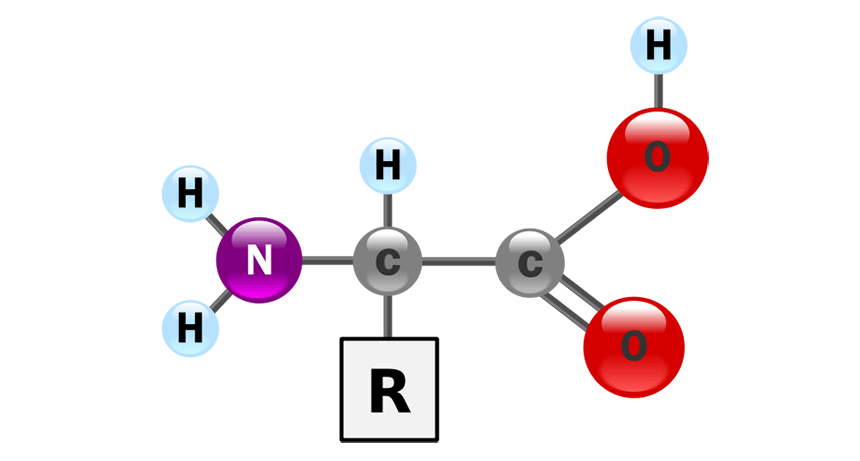 B9 – DDD a rizika deficitu
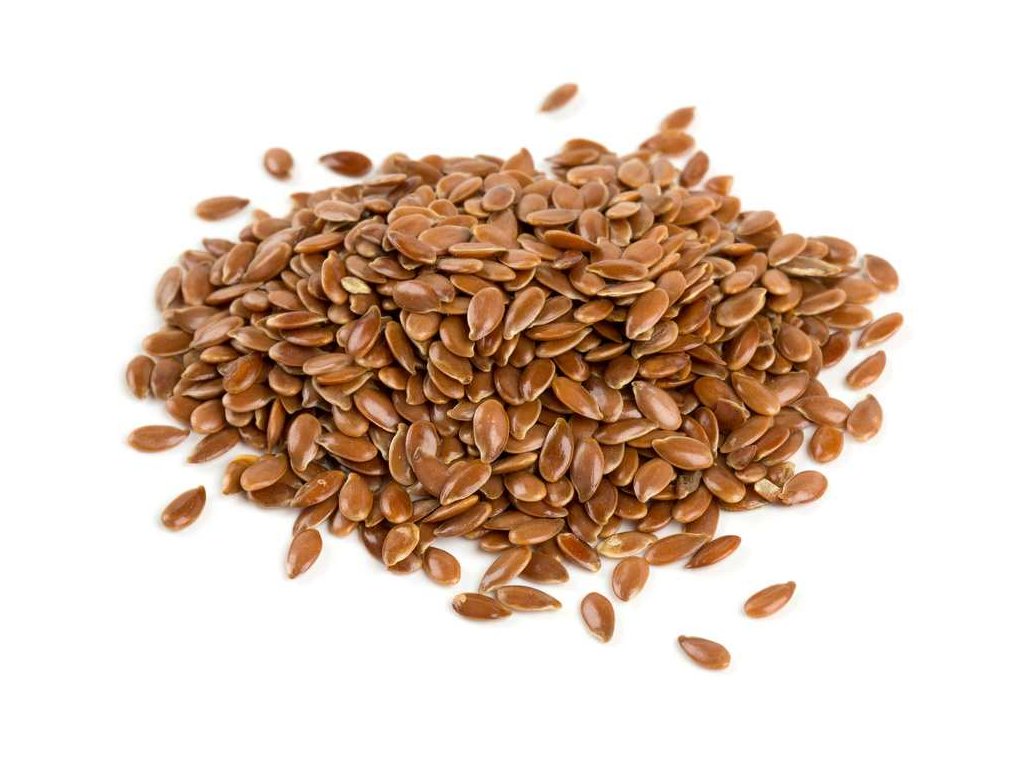 B9 – zdroje
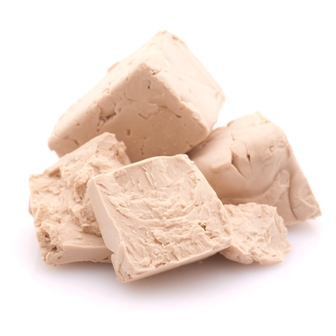 Droždí
Játra
Olejnatá semena
Zelená listová zelenina (špenát, 
růžičková kapusta, salát)
Brokolice, avokádo
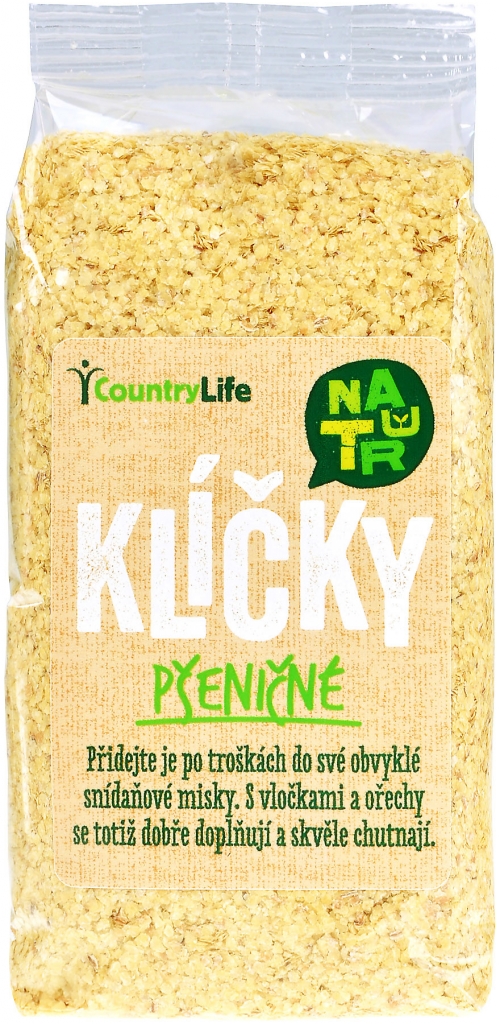 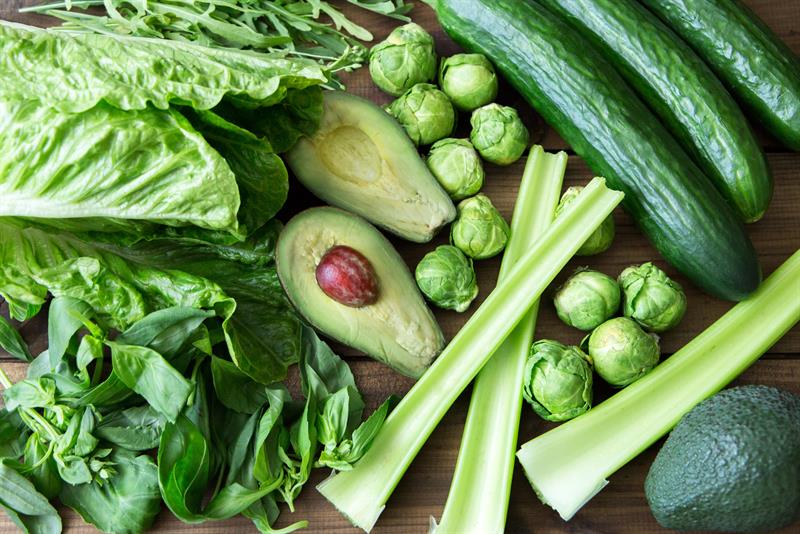 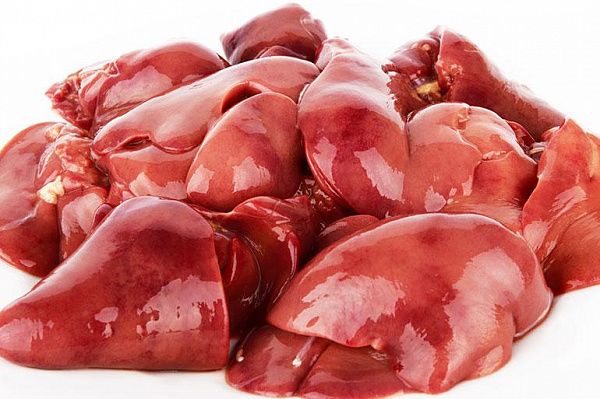 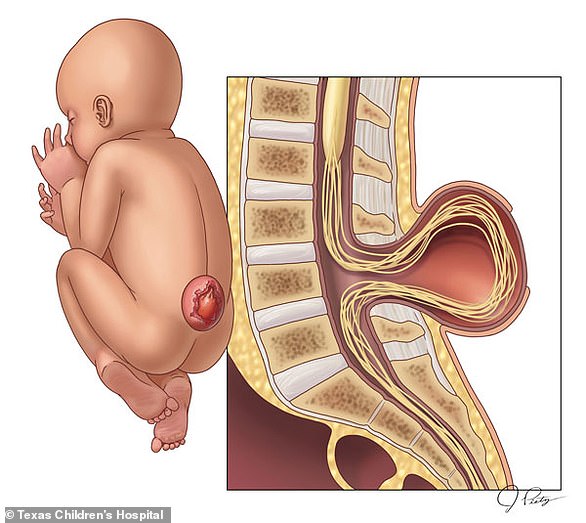 B9 – rizika
Deficit:
Megaloblastická anémie (erytrocyty příliš velké pro správné fungování)
Snížená imunita
Defekty neurální trubice u plodu
Riziko spontánního potratu
Vhodné suplementovat již v předstihu (plánované rodičovství) a v průběhu prvního trimestru
Poruchy růstu
Poruchy nervového systému
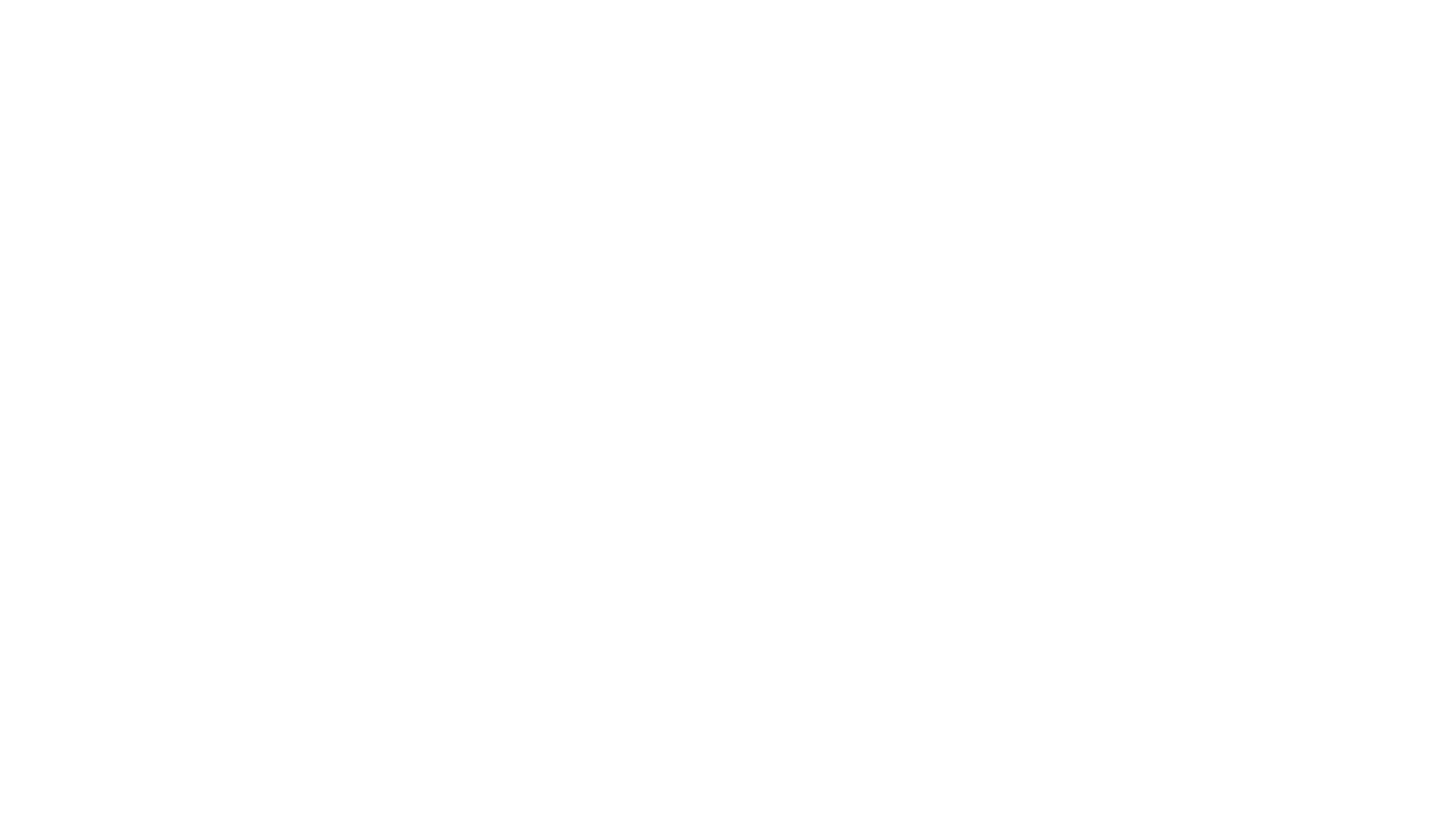 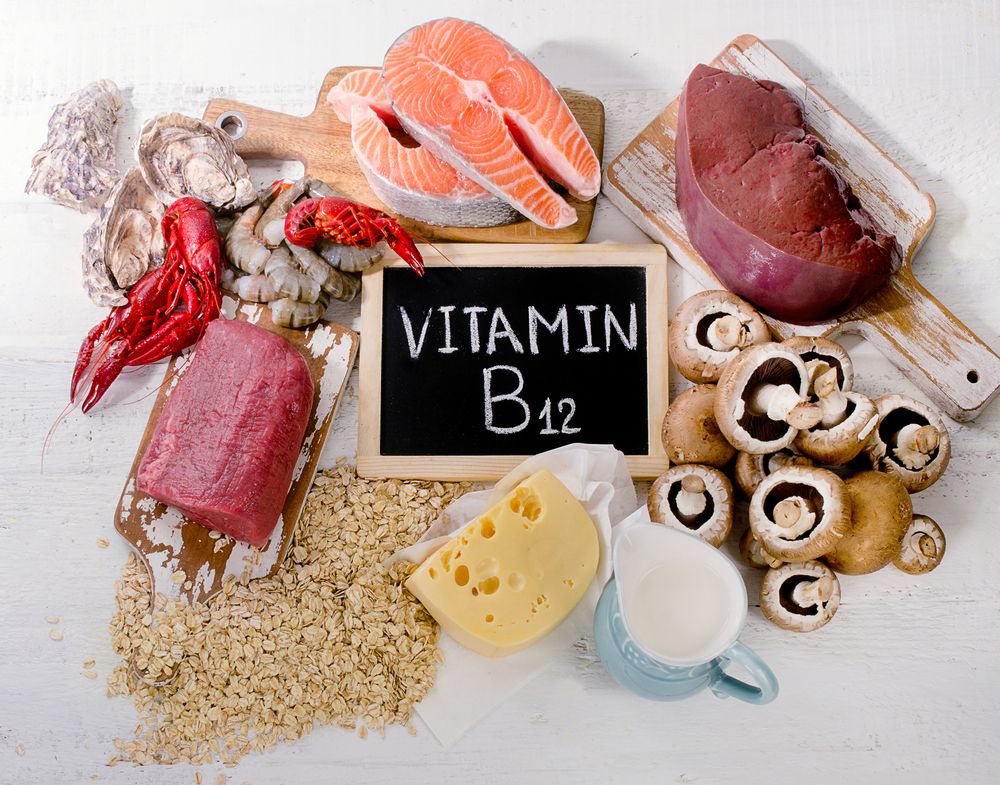 Vitamin B12  KOBALAMIN
Pro vstřebání nutný tzv. vnitřní faktor (v žaludku), poté se vstřebává v terminálním ileu
Kofaktor enzymů 
Podílí se na syntéze DNA, vývoji nervové trubice, vzniku červených krvinek /spolu s B9 kys. listovou)
Správná činnost nervové soustavy
Ukládá se v játrech (zásoby na několik let)
https://www.wikiskripta.eu/w/Vnit%C5%99n%C3%AD_faktor
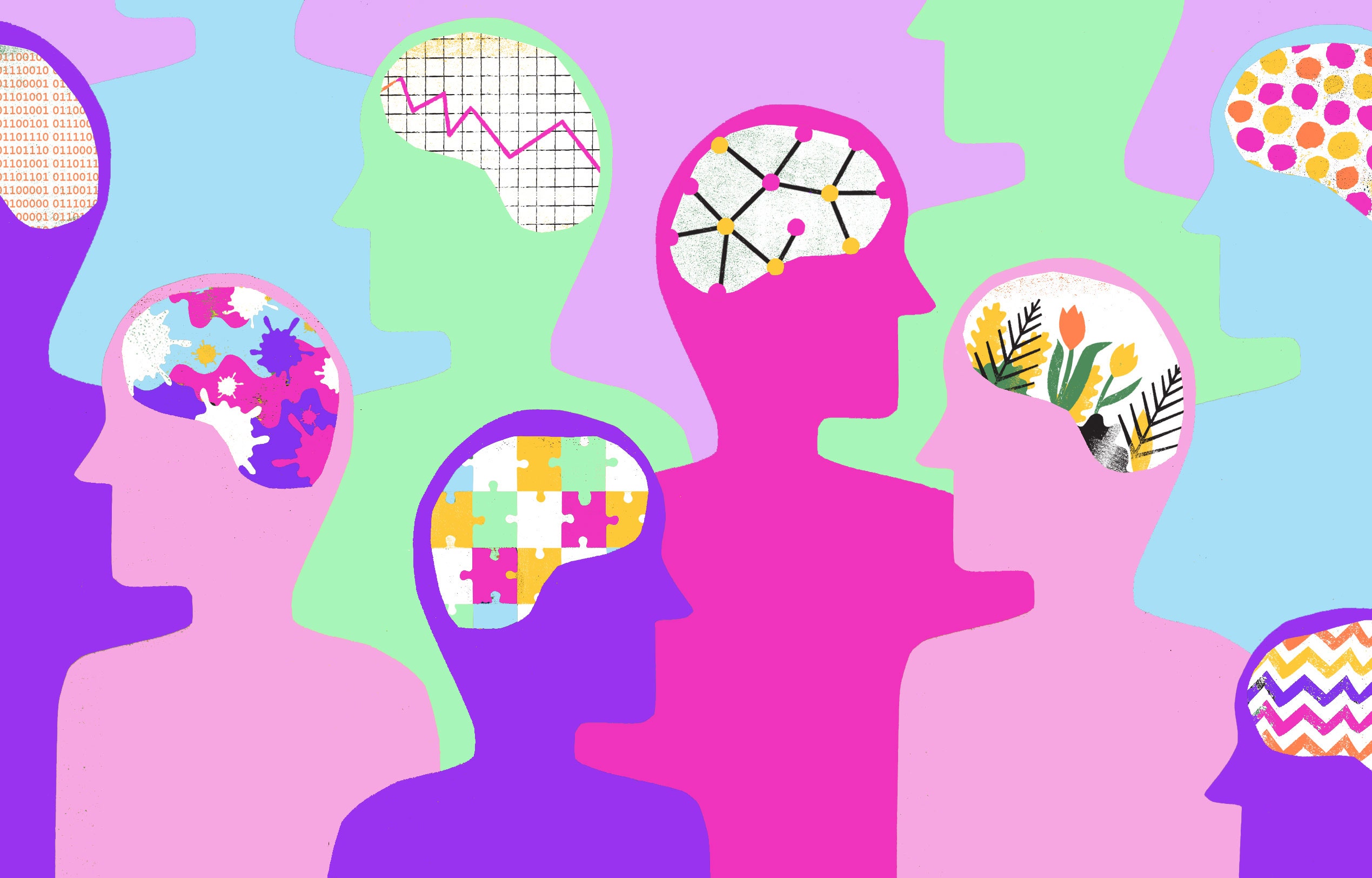 B12 – zdravotní tvrzení
Vitamin B12 přispívá:
 k normálnímu energetickému metabolismu. 
k normální činnosti nervové soustavy. 
k normálnímu metabolismu homocysteinu. 
k normální psychické činnosti. 
k normální tvorbě červených krvinek. 
k normální funkci imunitního systému. 
ke snížení míry únavy a vyčerpání. 
se podílí na procesu dělení buněk.
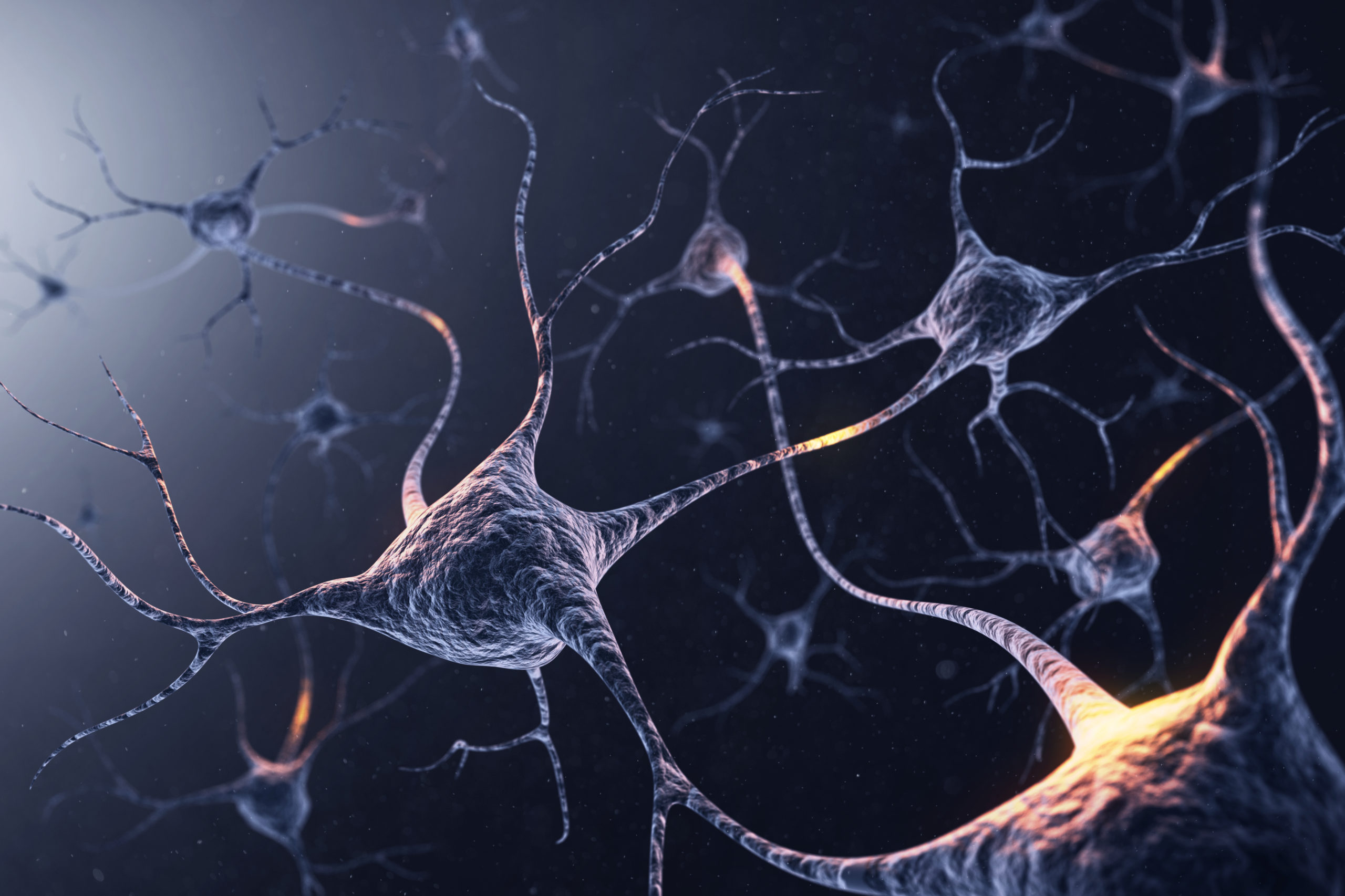 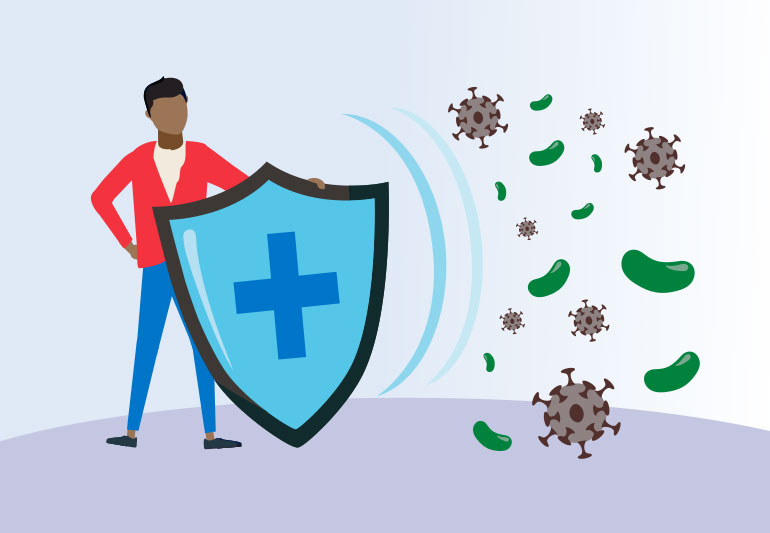 B12 – DDD
B12 – zdroje
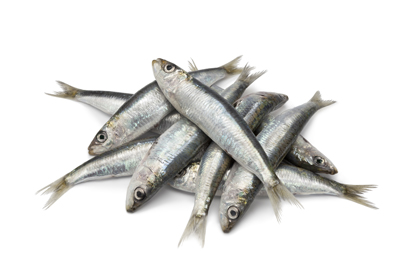 Vnitřnosti
Maso
Droždí
Ryby a mořské plody
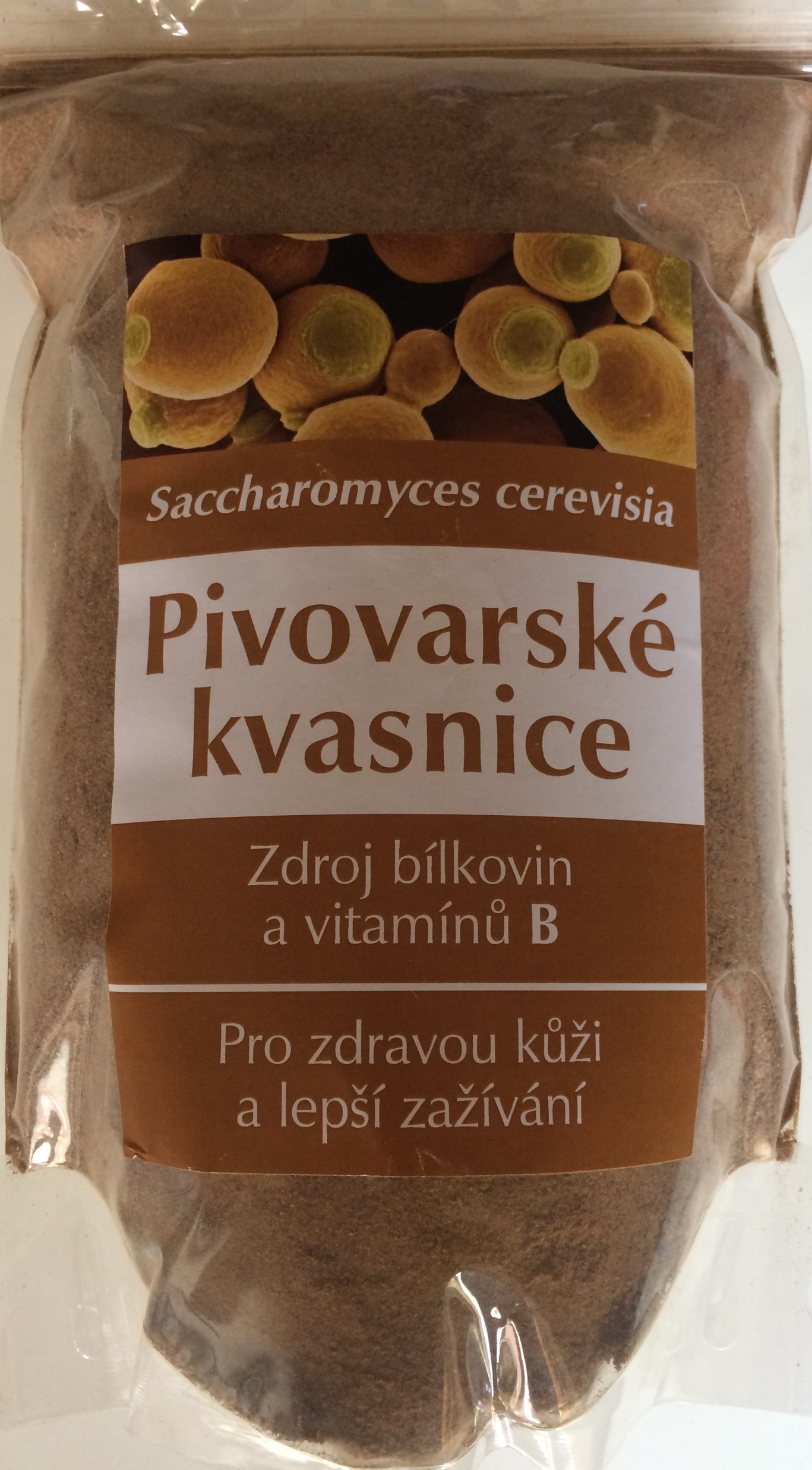 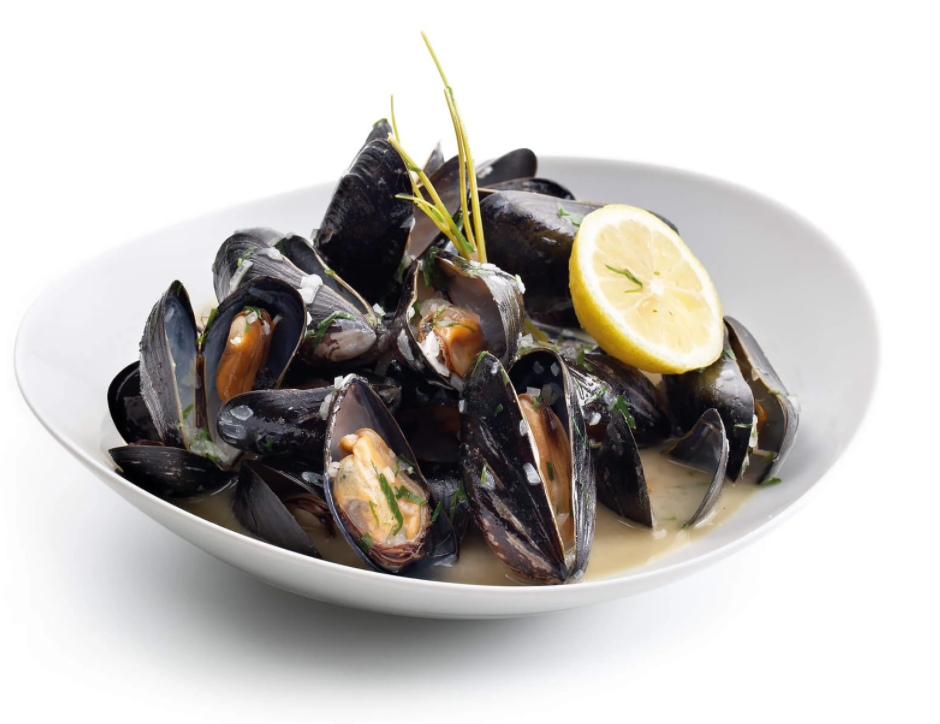 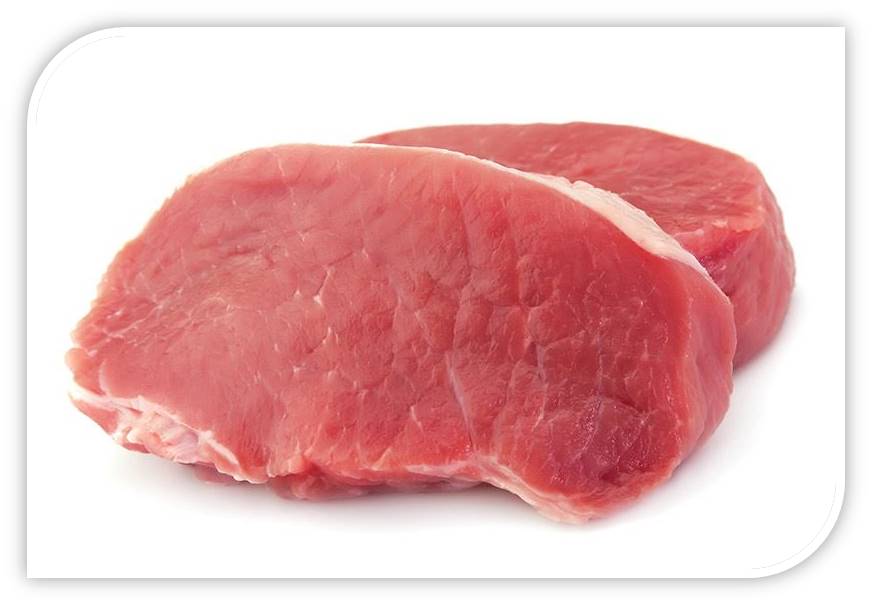 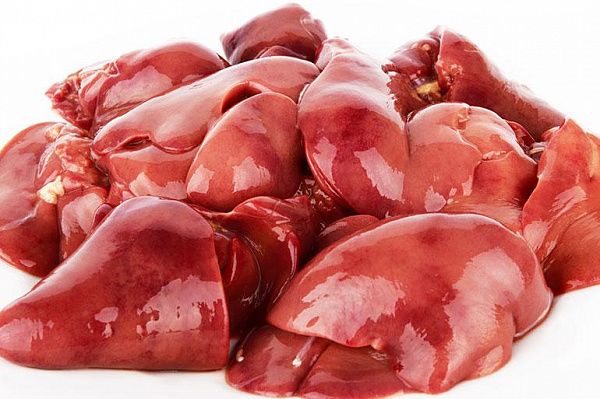 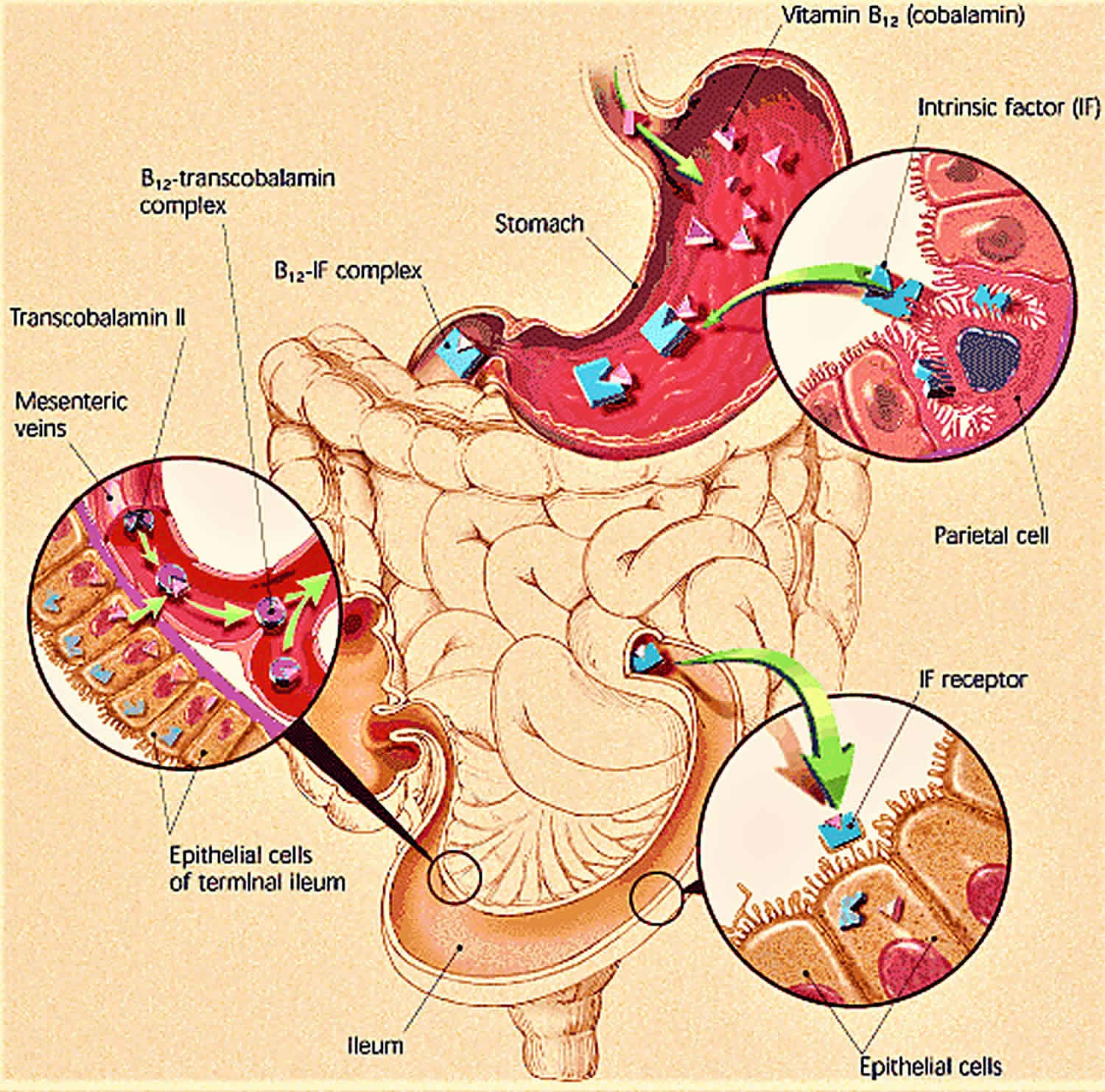 B12 – rizika
Deficit:

Perniciózní anémie
Neuropatie (necitlivost rukou a chodidel)
Ztráta propriocepce
Depresivní nálada, poruchy paměti, podrážděnost

Hrozí např. u veganů, kteří nekonzumují žádné živočišné produkty
Hrozí u zánětu nebo resekci žaludku (netvoří se vnitřní faktor)
https://www.wikiskripta.eu/w/Propriocepce
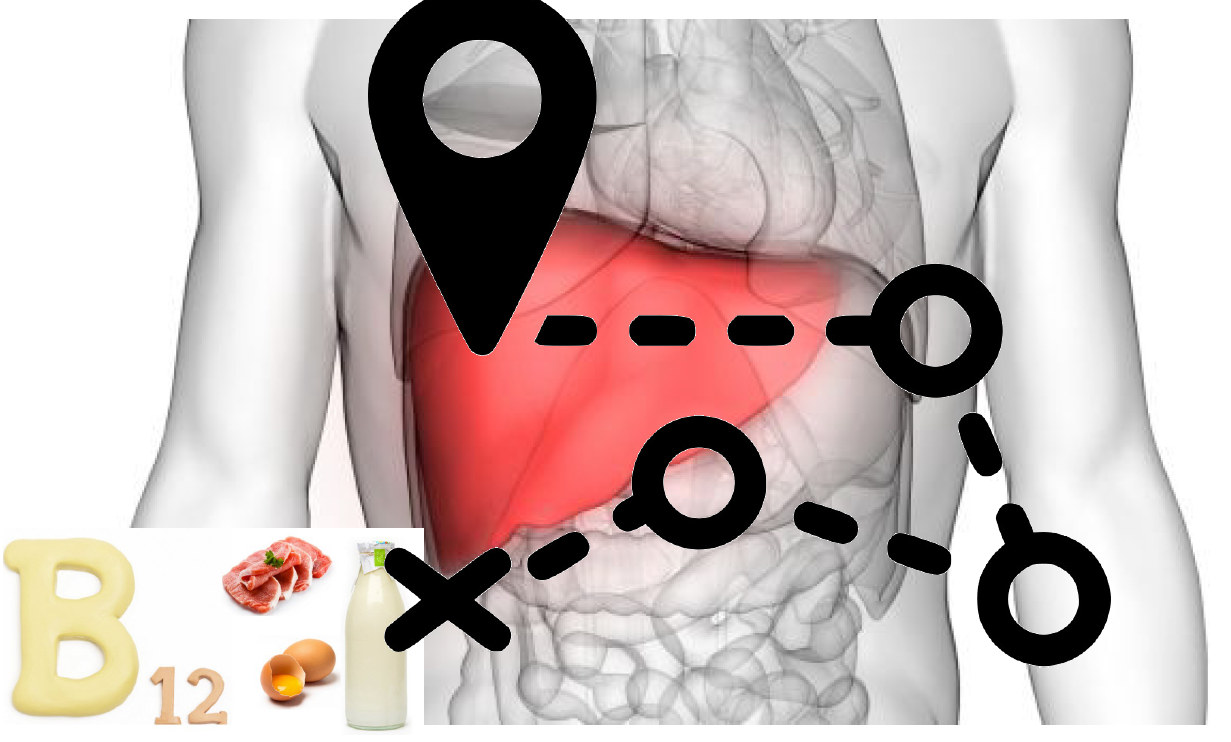 B12 – zajímavosti
Ukládá se v játrech, přestože je to vitamin rozpustný ve vodě (zásoby na několik let)
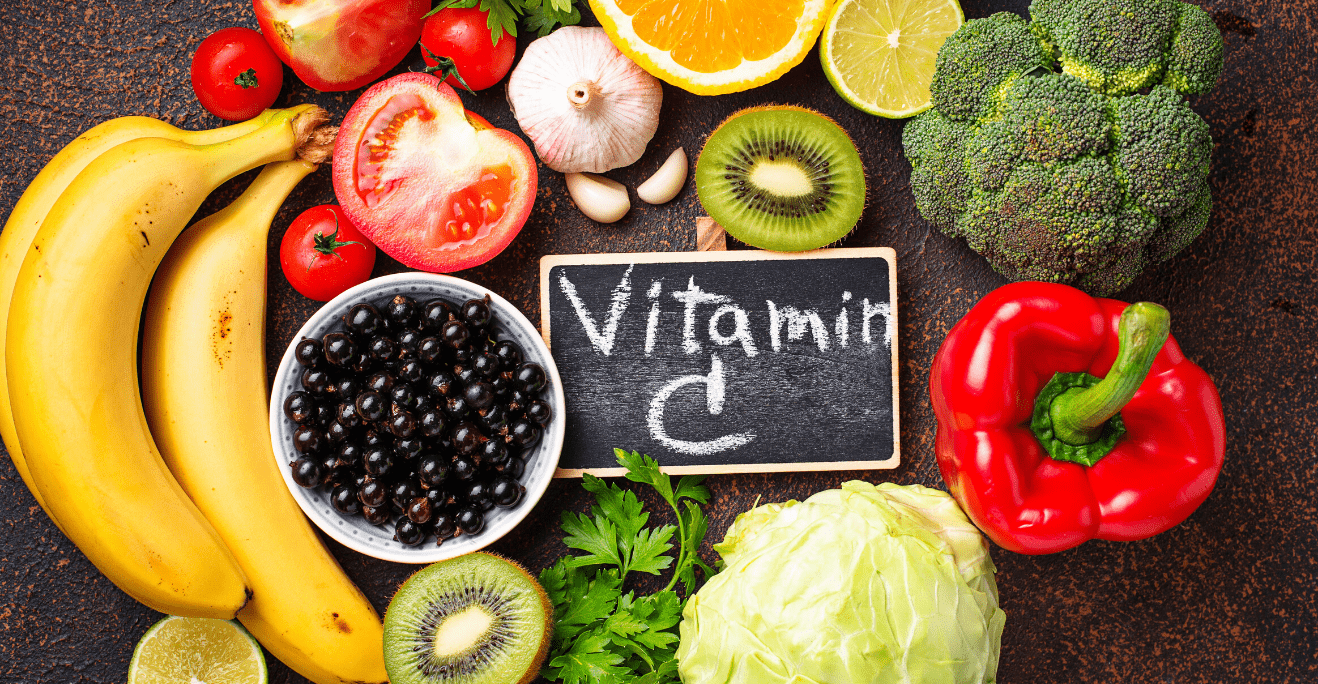 Vitamin C
Kyselina askorbová
Množství se snižuje špatným skladováním a zpracováním (oxidace, vyluhování)
Antioxidant
Syntéza kolagenu
Fungování imunitního systému
Zvyšuje vstřebávání nhem-Fe
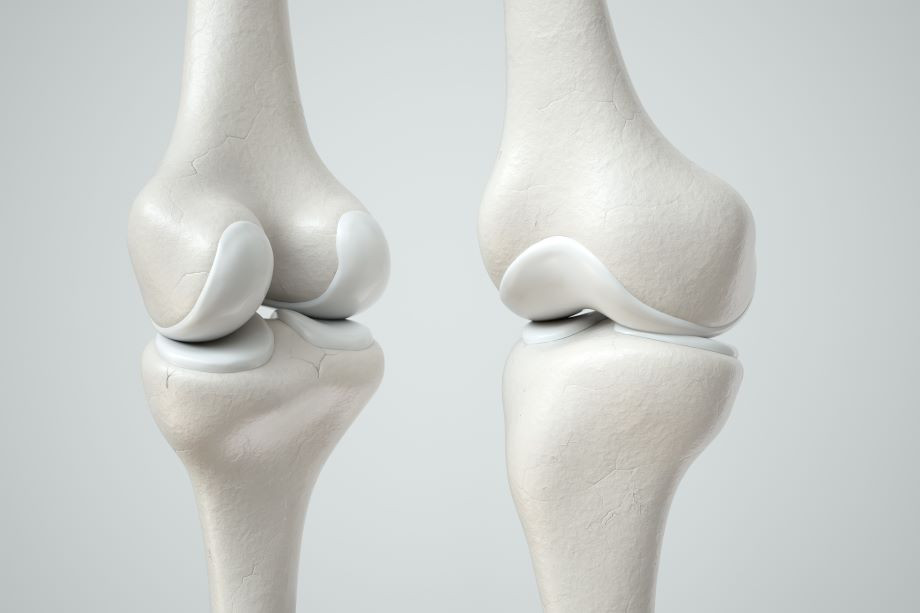 Vitamin C – zdravotní tvrzení
Vitamin C přispívá:
k udržení normální funkce imunitního systému během intenzivního fyzického výkonu a po něm. 
k normální tvorbě kolagenu pro normální funkci krevních cév. 
k normální tvorbě kolagenu pro normální funkci kostí, chrupavek, dásní, zubů a kůže.
k normálnímu energetickému metabolismu. 
k normální činnosti nervové soustavy a psychické činnosti.
k normální funkci imunitního systému. 
k ochraně buněk před oxidativním stresem. 
ke snížení míry únavy a vyčerpání. 
k regeneraci redukované formy vitaminu E. 
zvyšuje vstřebávání železa.
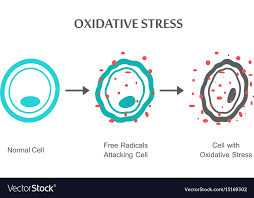 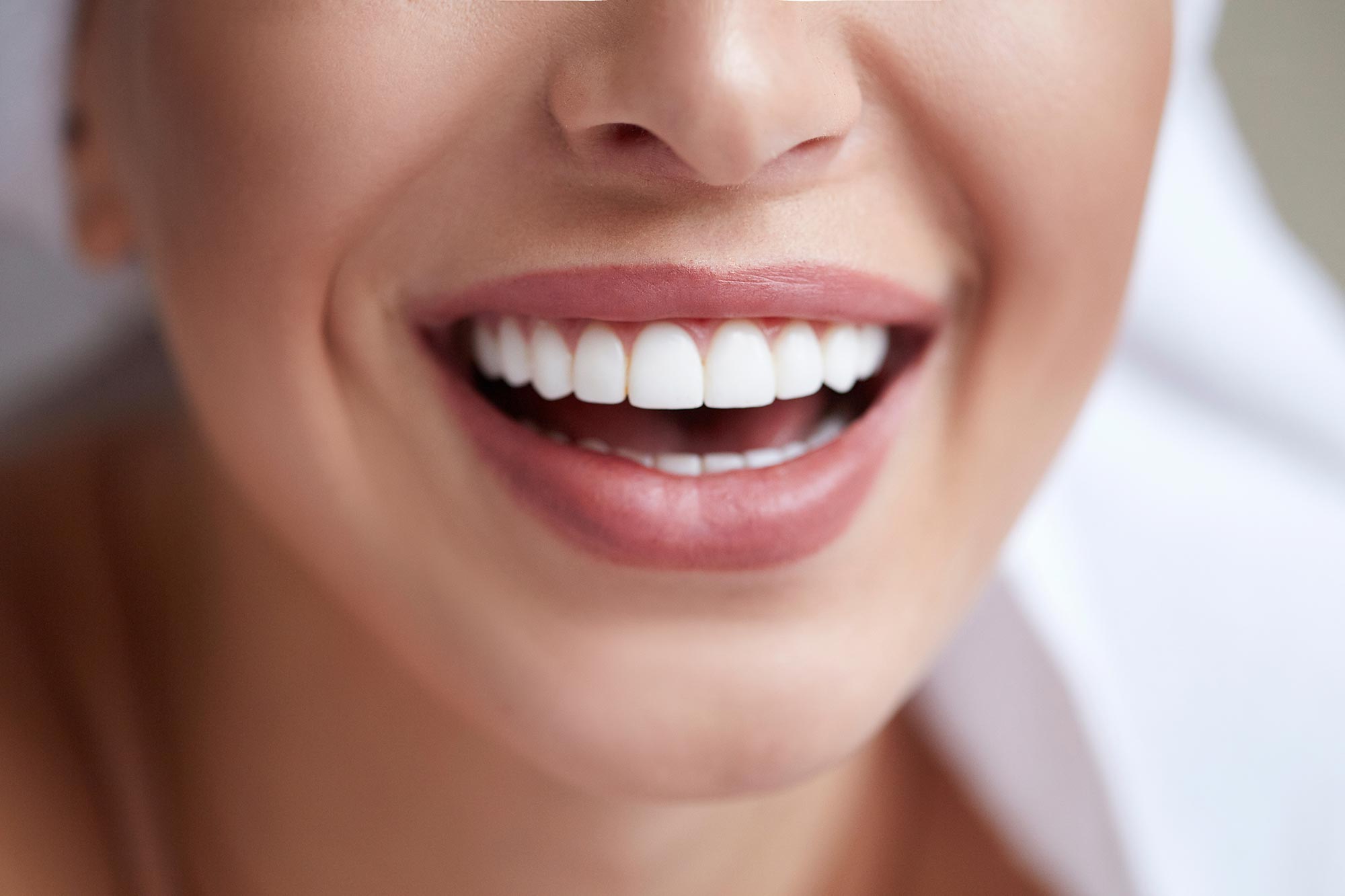 Vitamin C – DDD
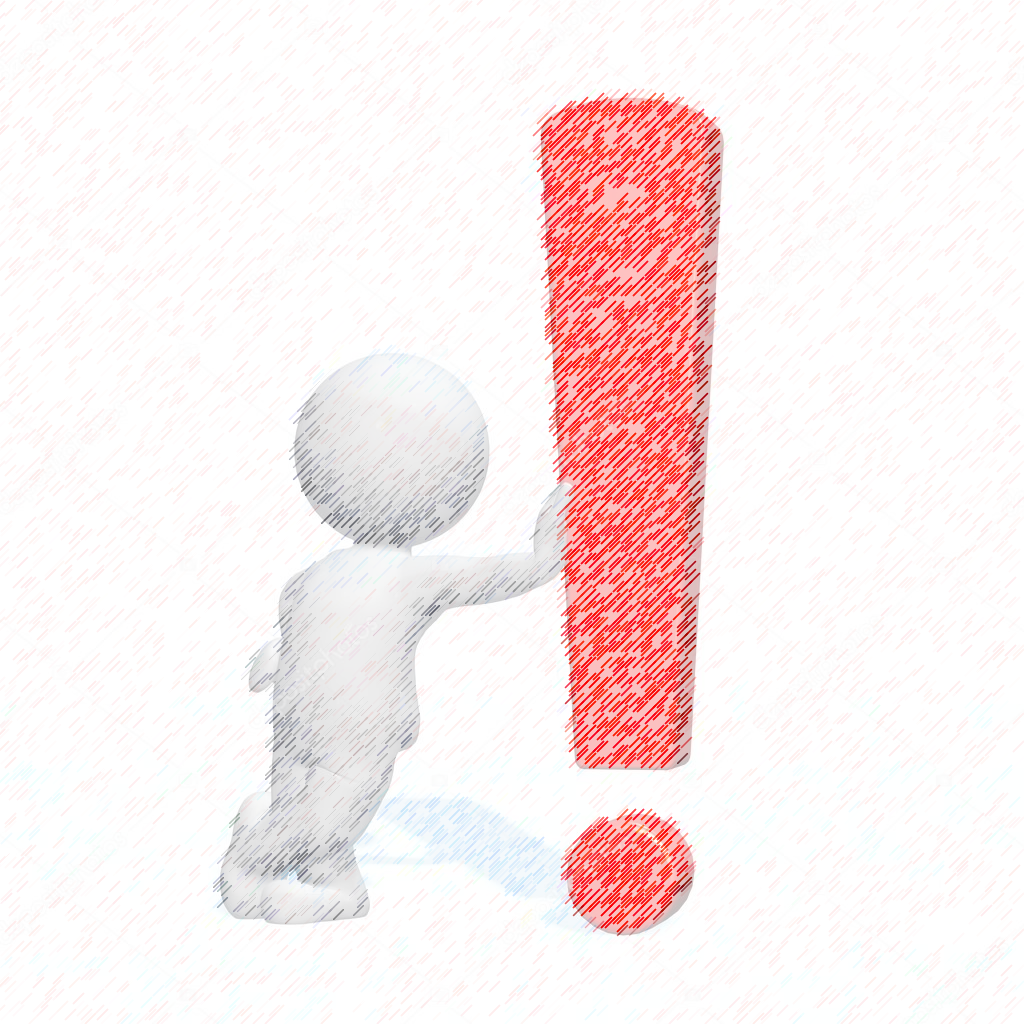 95/110 mg
Vitamin C – zdroje
Červená paprika
Černý rybíz
Košťálová zelenina
Citrusové plody
Brambory
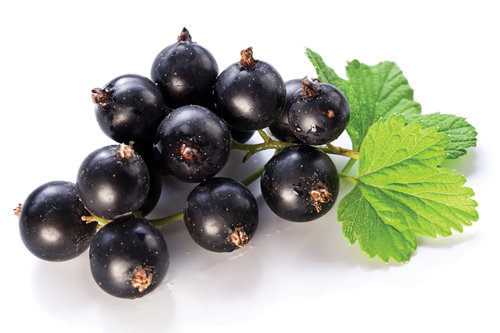 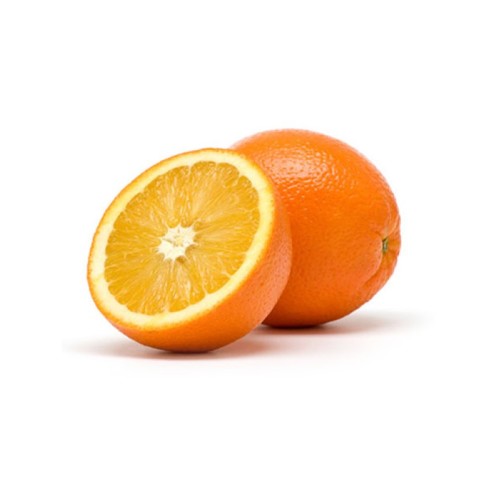 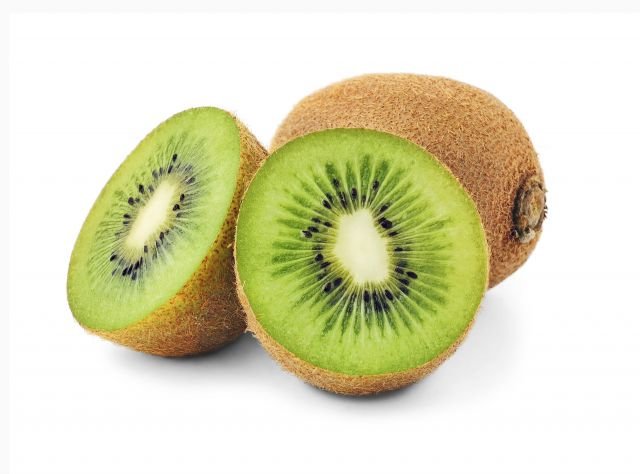 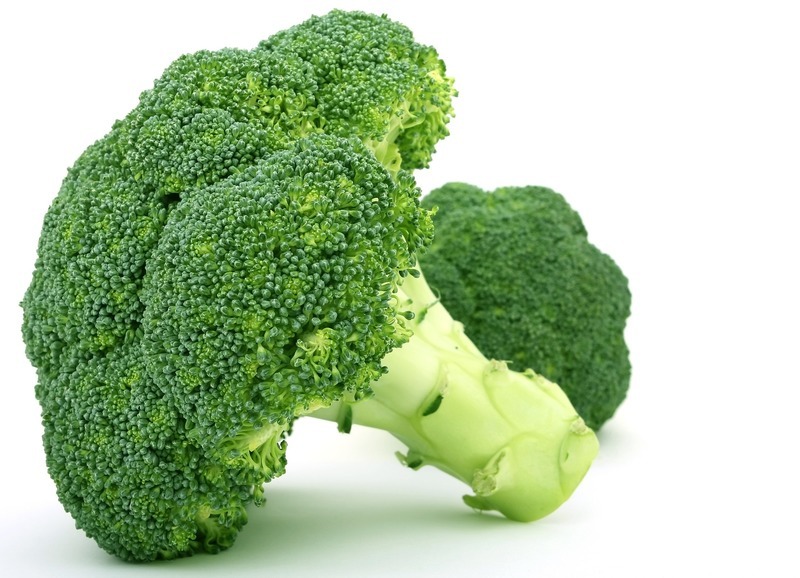 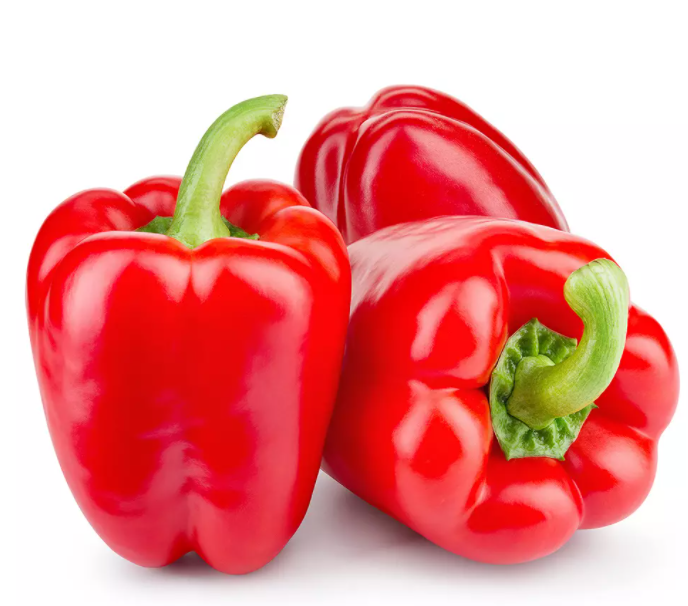 Vitamin C – rizika
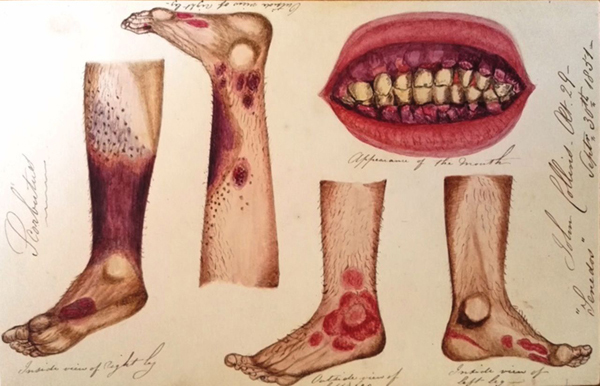 Deficit:
Kurděje (skorbut) – defekty kolagenu  zhoršené hojení ran, defekty kůže, poruchy kostí, kloubů, zubů a dalších struktur (vypadávání zubů, krvácení dásní), snížená pevnost cév
Dříve u námořníků (neměli zdroj vitaminu C, později si s sebou vozili citrusy a kysané zelí)
Únava, zhoršená funkce imunitního systému
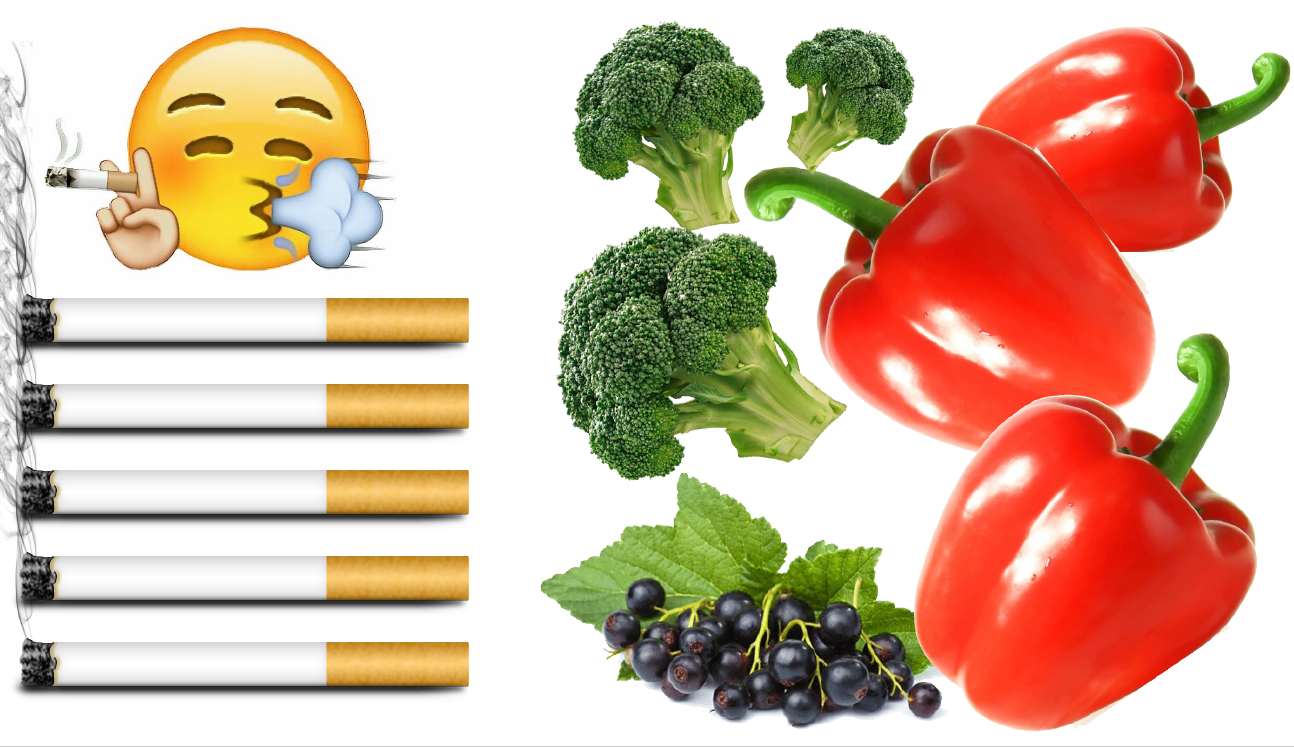 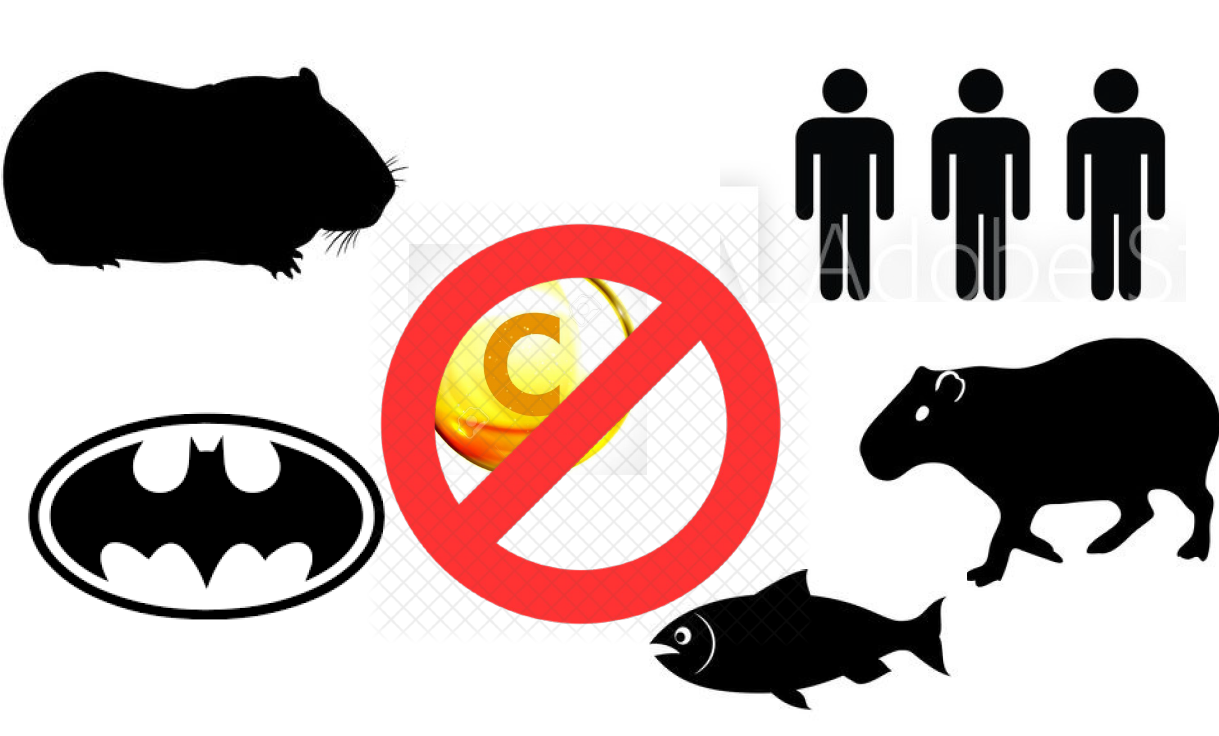 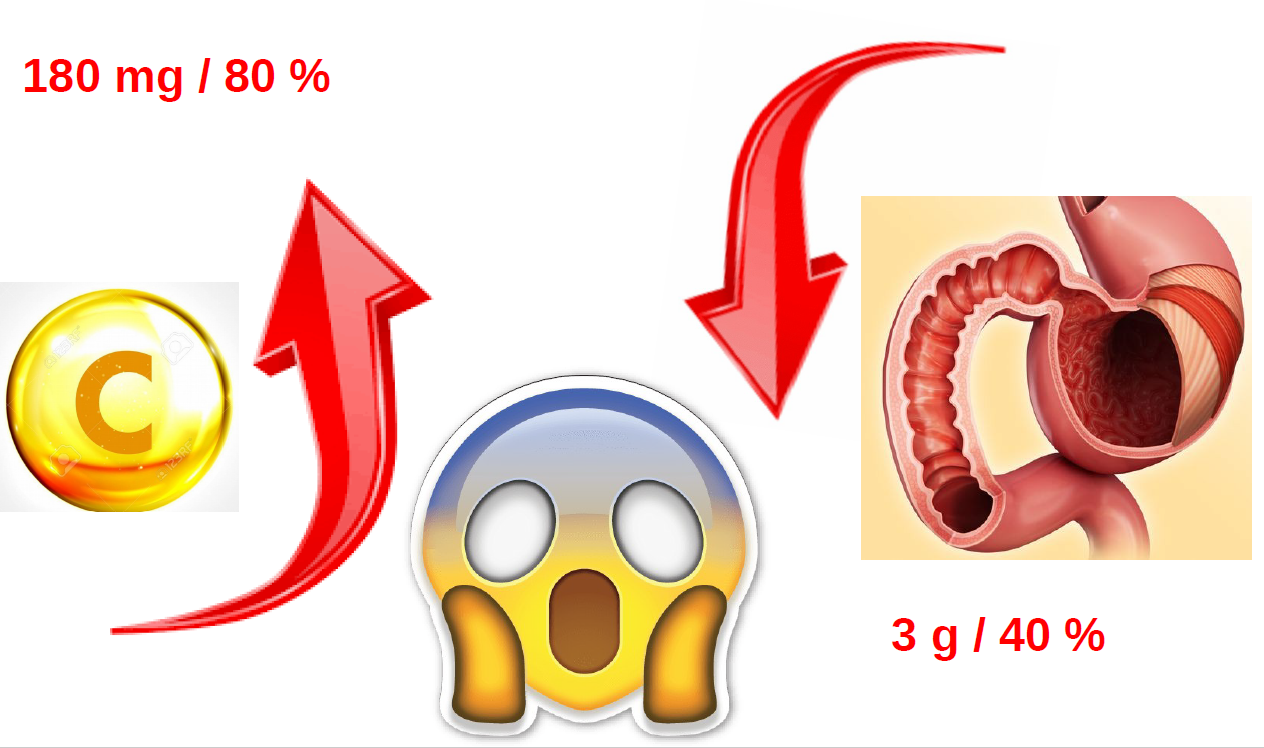 Vitamin C neumí syntetizovat člověk, morče, někteří primáti, kapybara nebo některé druhy netopýrů a ryb (losos).
Čím větší je jednotlivá dávka vitaminu C, tím méně se ho v tenkém střevě vstřebá ( 180 mg 80 %, 3g jen 40 %).
Kuřáci by svůj denní příjem vitaminu C měli zvýšit, aby se vyrovnalo oxidační poškození způsobené nikotinem. Kdo je pravidelně vystavován cigaretovému kouři pasivně, měl by navýšení příjmu vitaminu C zvážit též.
Vitamin C – zajímavosti
Shrnutí zdravotní tvrzení
Shrnutí zdroje a DDD
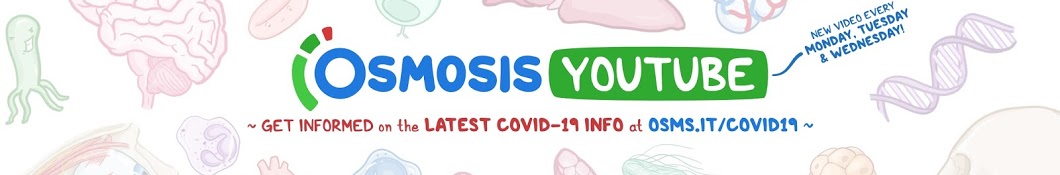 Folate deficiency
https://www.youtube.com/watch?v=ADKz3pdf_5Q&ab_channel=Osmosis

Vitamin B12 deficiency
https://www.youtube.com/watch?v=_Zinkf1RGUs&ab_channel=Osmosis
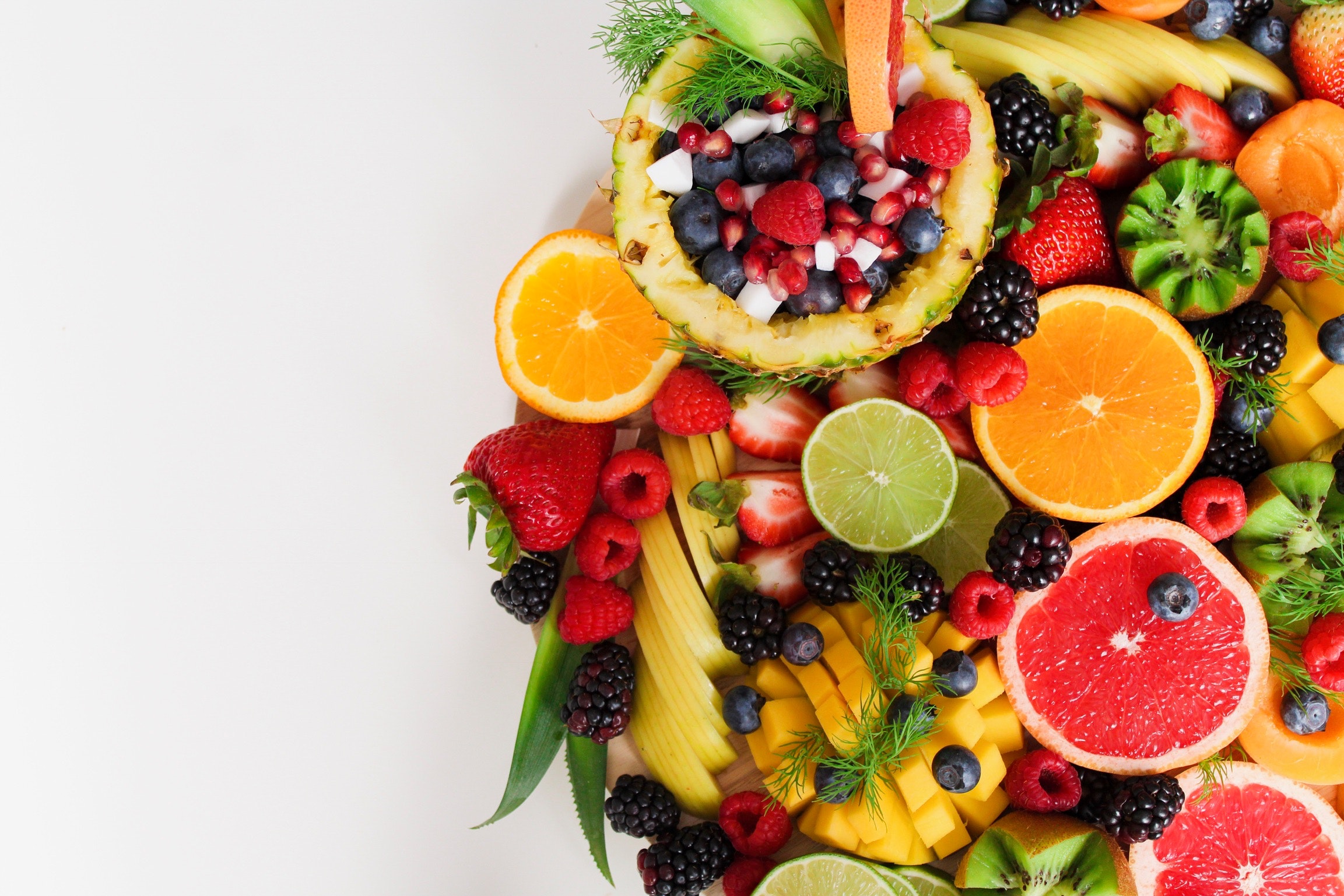 Děkuji za pozornost
MSTeams
394641@muni.cz